Flora Hrvatske
Drveće i grmlje u flori Hrvatske
Flora Hrvatske: Dendroflora
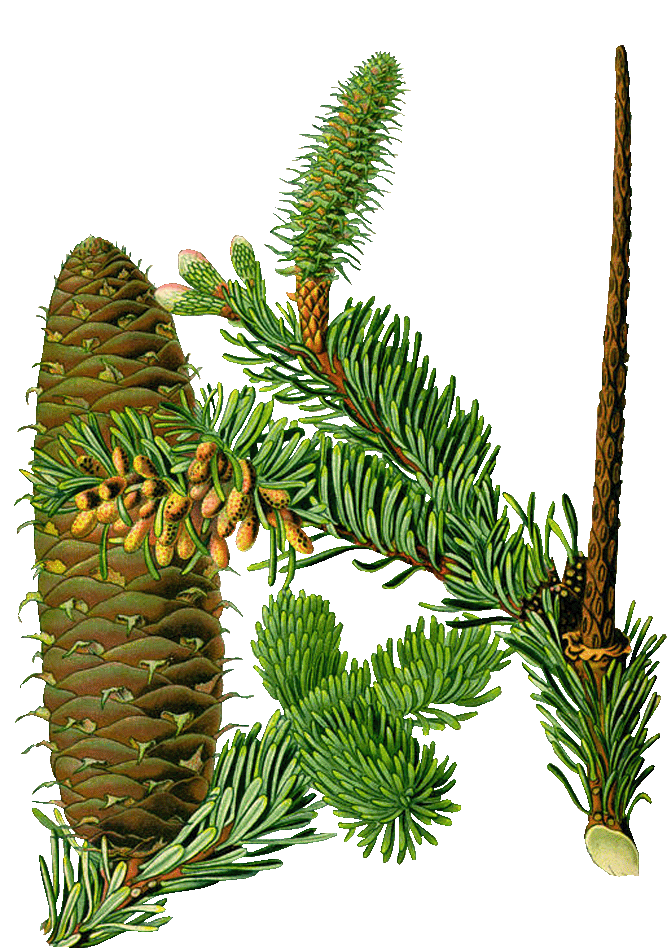 Abies alba Mill. - jela
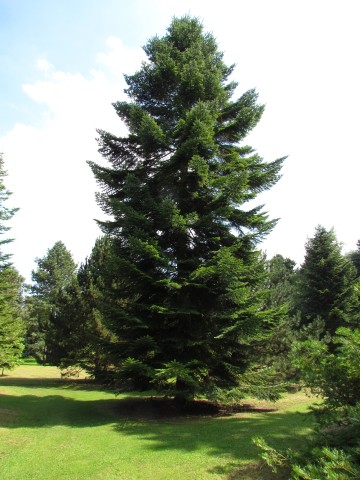 [Speaker Notes: U hrvatskoj flori postoji 39 četinjača (podrazred Pinidae), od kojih su 22 svojte autohtone. 
Jela je autohtona vrsta i jedini predstavnik roda u našoj flori, koja raste u gorskom pojasu naših planina, u mješovitim šumama bukve i jele.]
u hrvatskoj flori postoji 39 četinjača (podrazred Pinidae), od kojih su 22 svojte autohtone
jela je autohtona vrsta i jedini predstavnik roda u našoj flori, koja raste u gorskom pojasu naših planina, u mješovitim šumama bukve i jele
Flora Hrvatske: Dendroflora
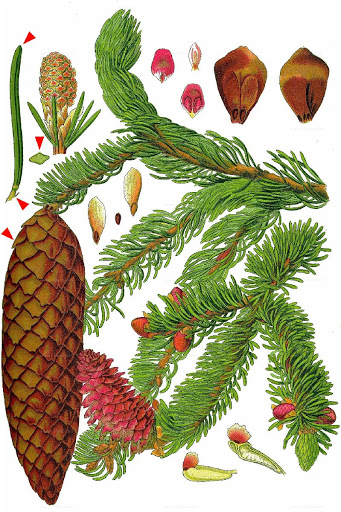 Picea abies (L.) H. Karst. - smreka
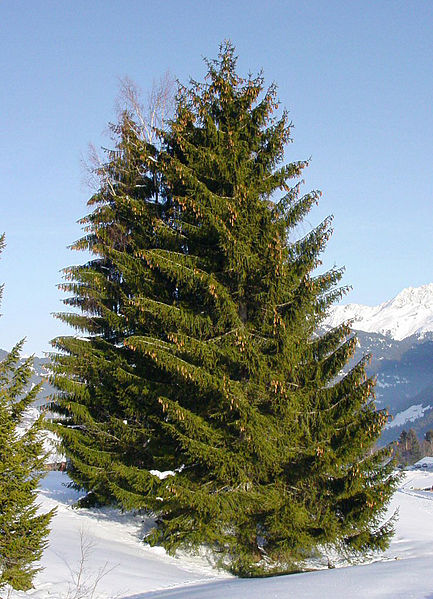 [Speaker Notes: Smreka je također jedina vrsta ovog roda u našoj flori (geografski joj je najbliža stenoendemična i reliktna vrsta Pančićeva omorika – Picea omorika iz Istočne Bosne).
Raste na višim nadmorskim visinama od jele, u pretplaninskom visinskom pojasu. 
Međutim, smreke su se često sadile i na nižim nadmorskim visinama (pogotovo u srednjoj i zapadnoj Europi), pa se može steći dojam da ova vrsta raste prirodno  i u nižim pojasevima.]
smreka je također jedina vrsta ovog roda u našoj flori (geografski joj je najbliža stenoendemična i reliktna vrsta Pančićeva omorika – Picea omorika iz Istočne Bosne)
raste na višim nadmorskim visinama od jele, u pretplaninskom visinskom pojasu
međutim, smreke su se često sadile i na nižim nadmorskim visinama (pogotovo u srednjoj i zapadnoj Europi), pa se može steći dojam da ova vrsta raste prirodno  i u nižim pojasevima
Flora Hrvatske: Dendroflora
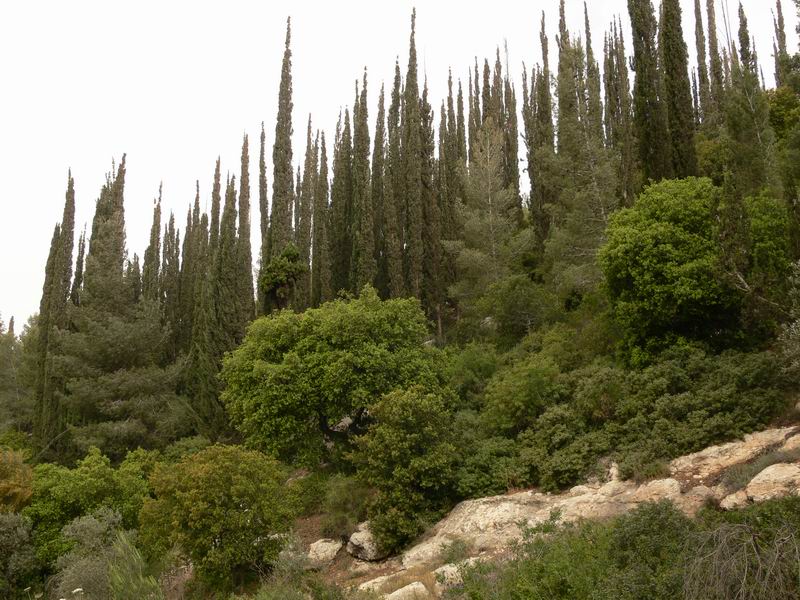 Cupressus sempervirens L. - čempres
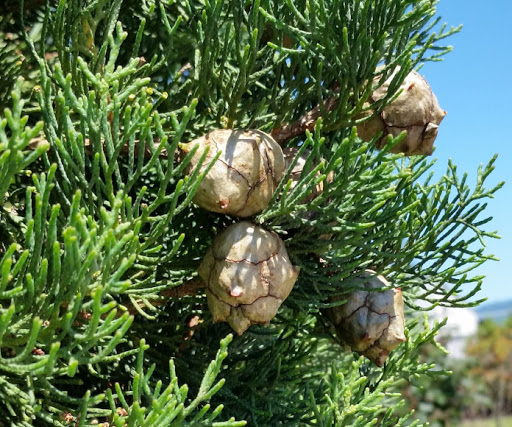 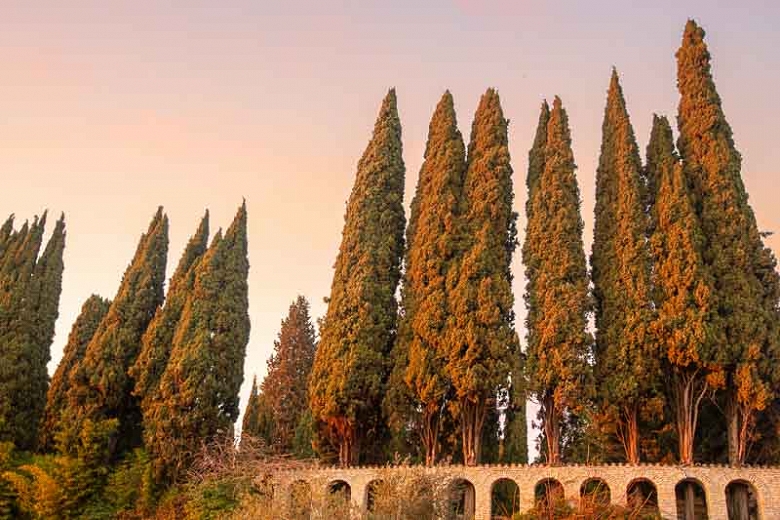 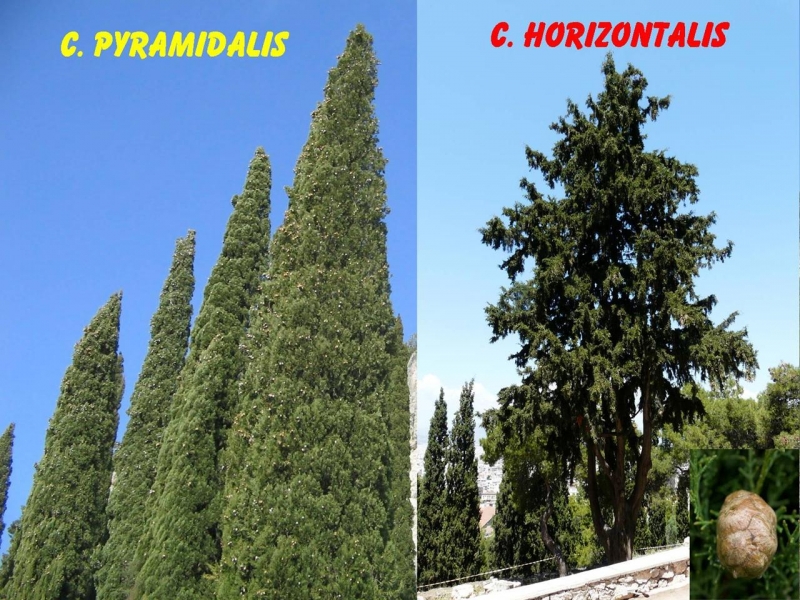 [Speaker Notes: Čempres je tipična mediteranska vrsta, koja je također još od antike sađena diljem Mediterana, pa je ponekad teško utvrditi gdje je prirodno, a gdje antropogeno rasprostranjen. 
Dva oblika rasta (piramidalni i horizontalni) opisuju se prema različitim autorima na razini varijeteta, podvrsta ili čak vrsta.
Najljepše sastojine čempresa u Hrvatskoj su one ponad Konavoskog polja u Južnoj Dalmaciji.]
čempres je tipična mediteranska vrsta, koja je također još od antike sađena diljem Mediterana, pa je ponekad teško utvrditi gdje je prirodno, a gdje antropogeno rasprostranjen
dva oblika rasta (piramidalni i horizontalni) opisuju se prema različitim autorima na razini varijeteta, podvrsta ili čak vrsta
najljepše sastojine čempresa u Hrvatskoj su one ponad Konavoskog polja u južnoj Dalmaciji
Flora Hrvatske: Dendroflora
Pinus halepensis Mill. – alepski bor
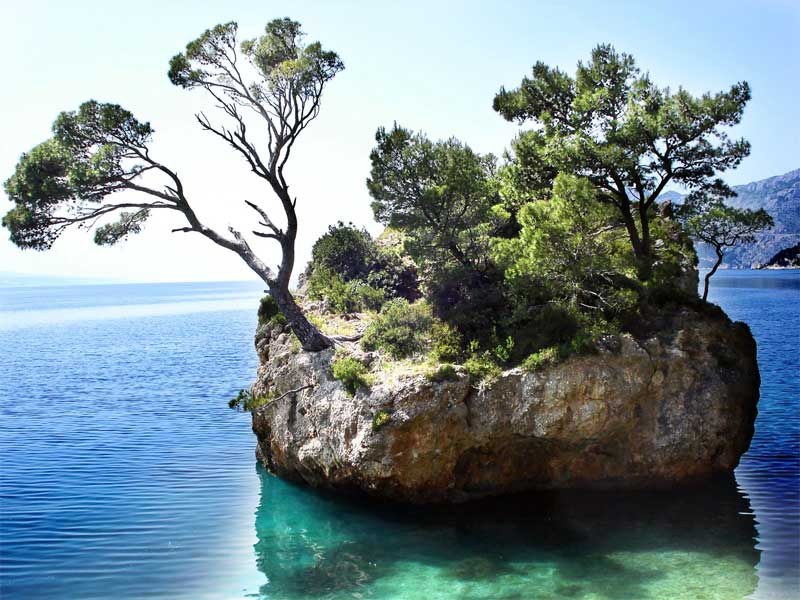 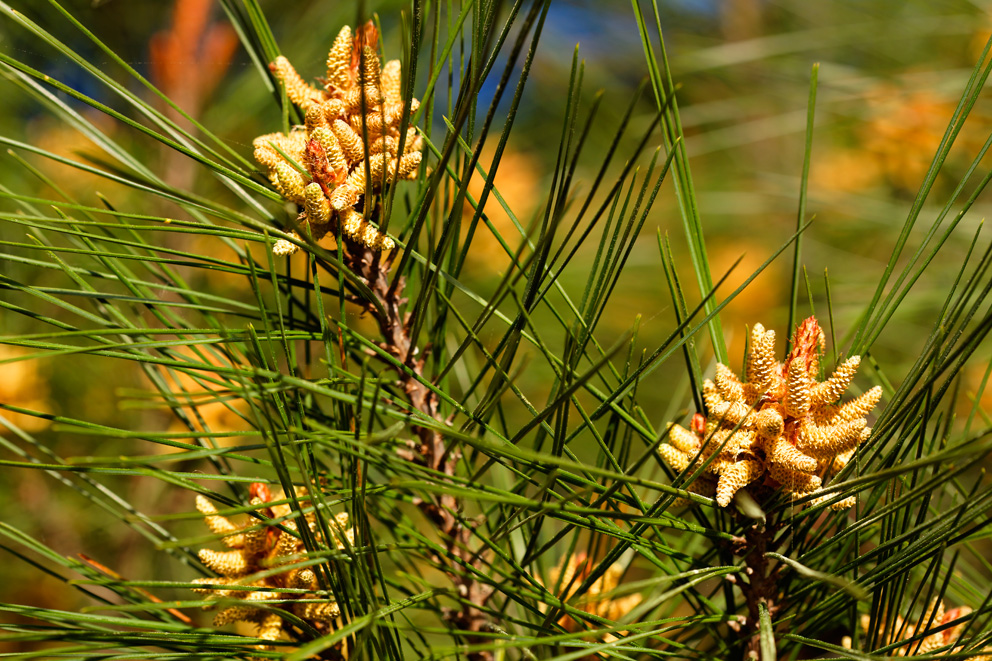 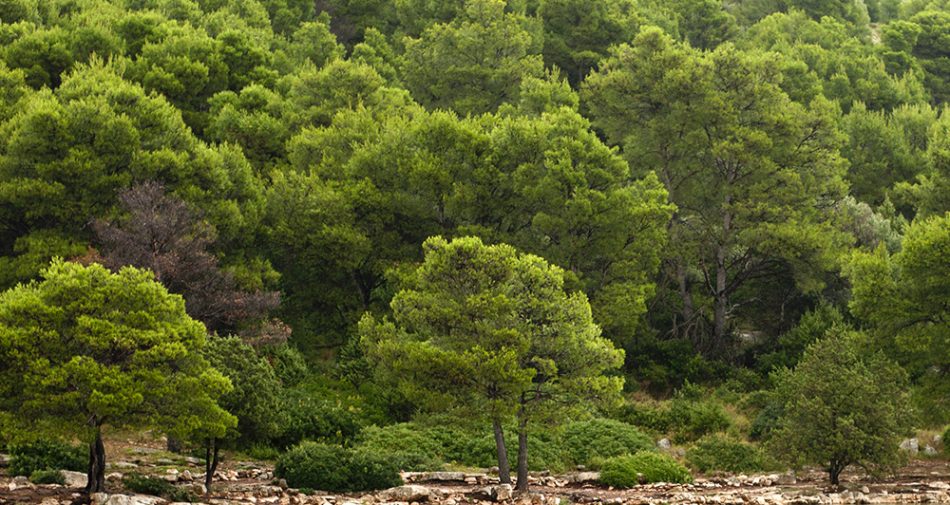 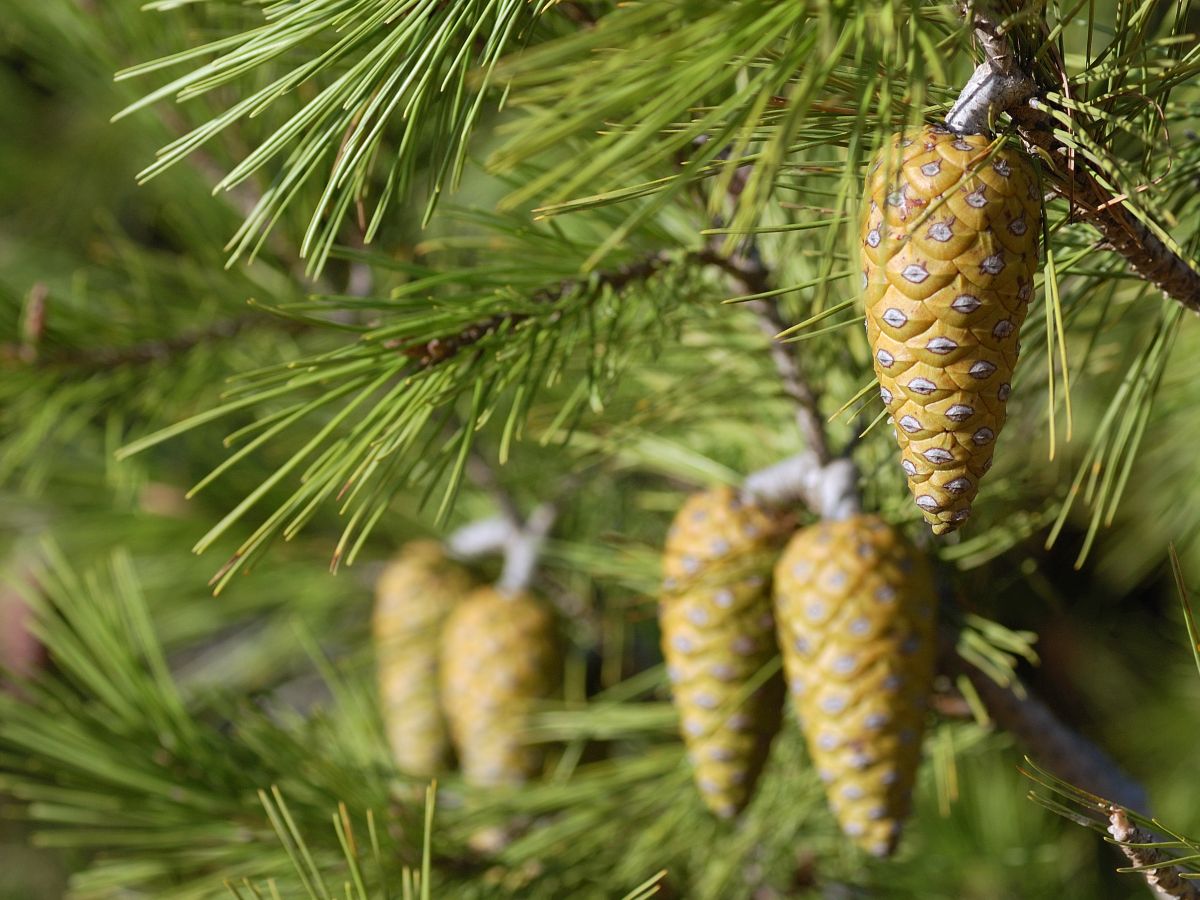 [Speaker Notes: Alepski bor (ne alpski !), jer mu ime dolazi od sirijskog grada Aleppa), tipična je mediteranska vrsta bora, koja čini prepoznatljive vizure dalmatinske obale i otoka.
Međutim, prema nekim shvaćanjima, vrsta nije autohtona na Jadranu, nego je raširena po grčkim kolonijama za vrijeme antike. 
Klimazonalna je vegetacija tzv. stenomediteranske (najvruće i najsuše) zone, iako je česta i u eumeditaranskoj zoni.
Kao i svi borovi, i alepski je pirofit, koji se obnavlja iz sjemenki tek nakon požara.]
alepski bor (ne alpski, jer mu ime dolazi od sirijskog grada Aleppa), tipična je mediteranska vrsta bora, koja čini prepoznatljive vizure dalmatinske obale i otoka
međutim, prema nekim shvaćanjima, vrsta nije autohtona na Jadranu, nego je raširena po grčkim kolonijama za vrijeme antike
klimazonalna je vegetacija tzv. stenomediteranske (najvruće i najsuše) zone, iako je česta i u eumeditaranskoj zoni
kao i mnogi borovi, i alepski je pirofit, koji se obnavlja iz sjemenki tek nakon požara
Flora Hrvatske: Dendroflora
Pinus pinea L. - pinija
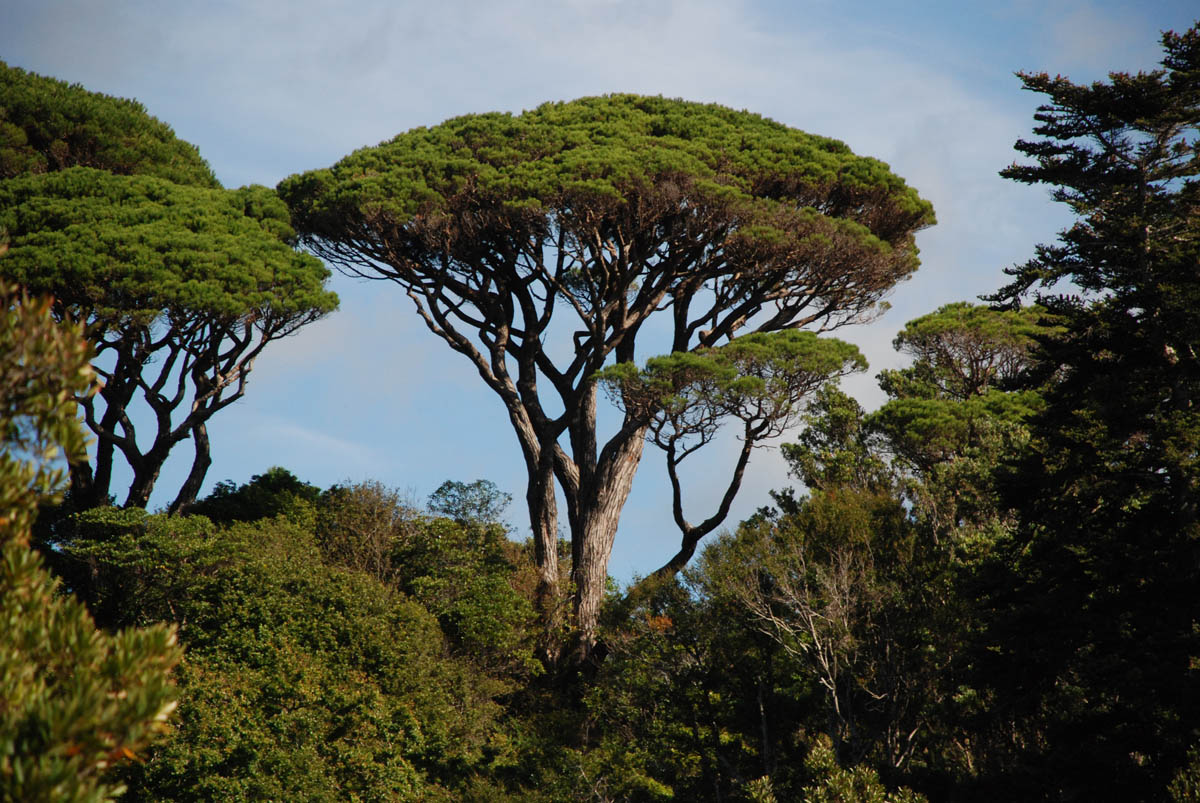 [Speaker Notes: Pinija je mnogo rjeđa vrsta bora, dolazi u južnoj Dalmaciji i prepoznajemo ju po kišobranastoj formi krošnje, te visokom rastu. 
Česta je i hortikulturna vrsta, ali i konzumna, jer se njene sjemenke (pinjoli) koriste za pripremu raznih prerađevina, poput Pesto Genovese.]
pinija je mnogo rjeđa vrsta bora, dolazi u južnoj Dalmaciji i prepoznajemo ju po kišobranastoj formi krošnje, te visokom rastu
česta je i hortikulturna vrsta, ali i konzumna, jer se njene sjemenke (pinjoli) koriste za pripremu raznih prerađevina, poput umaka Pesto Genovese
Flora Hrvatske: Dendroflora
Pinus nigra J. F. Arnold – crni bor
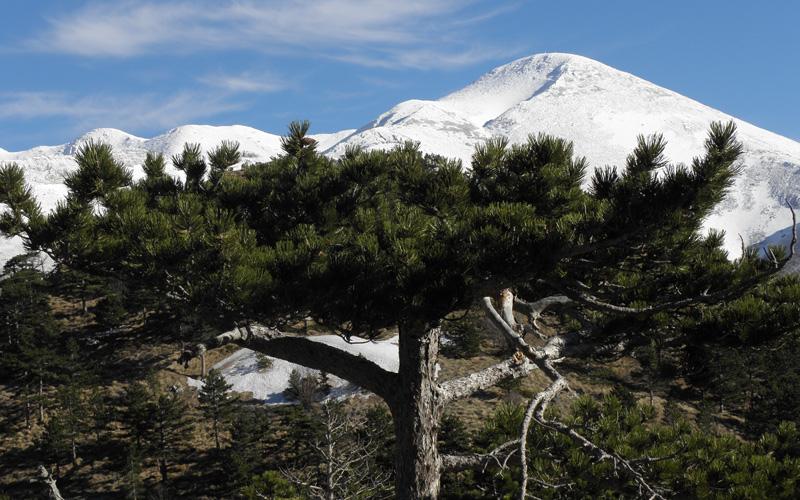 [Speaker Notes: Crni bor je tipično planinska vrsta, koja naseljava teško dostupna grebenasta staništa, gdje nema konkurenciju među drugim drvenastim vrstama.
Međutim, tijekom 20. st. ogromne površine naše zemlje (Hrvatsko primorje, Dalmatinsko zaleđe) pošumljeno je upravo ovom vrstom, s idejom „ukroćivanja krša”.
Kao i svi borovi, i ovaj brzo raste i nije zahtjevan u vezi količine tla, pa je zato i izabran za brzo pošumljavanje.
Danas, šume crnog bora, pogotovo u okolici naseljenih mjesta, čine vrlo veliki požarni rizik.]
crni bor je tipično planinska vrsta, koja naseljava teško dostupna grebenasta staništa, gdje nema konkurenciju među drugim drvenastim vrstama
međutim, tijekom 20. st. ogromne površine naše zemlje (Hrvatsko primorje, Dalmatinsko zaleđe) pošumljeno je upravo ovom vrstom, s idejom „ukroćivanja krša”
kao i svi borovi, i ovaj brzo raste i nije zahtjevan u vezi količine tla, pa je zato i izabran za brzo pošumljavanje
danas, šume crnog bora, pogotovo u okolici naseljenih mjesta, predstavljaju vrlo veliki požarni rizik
Flora Hrvatske: Dendroflora
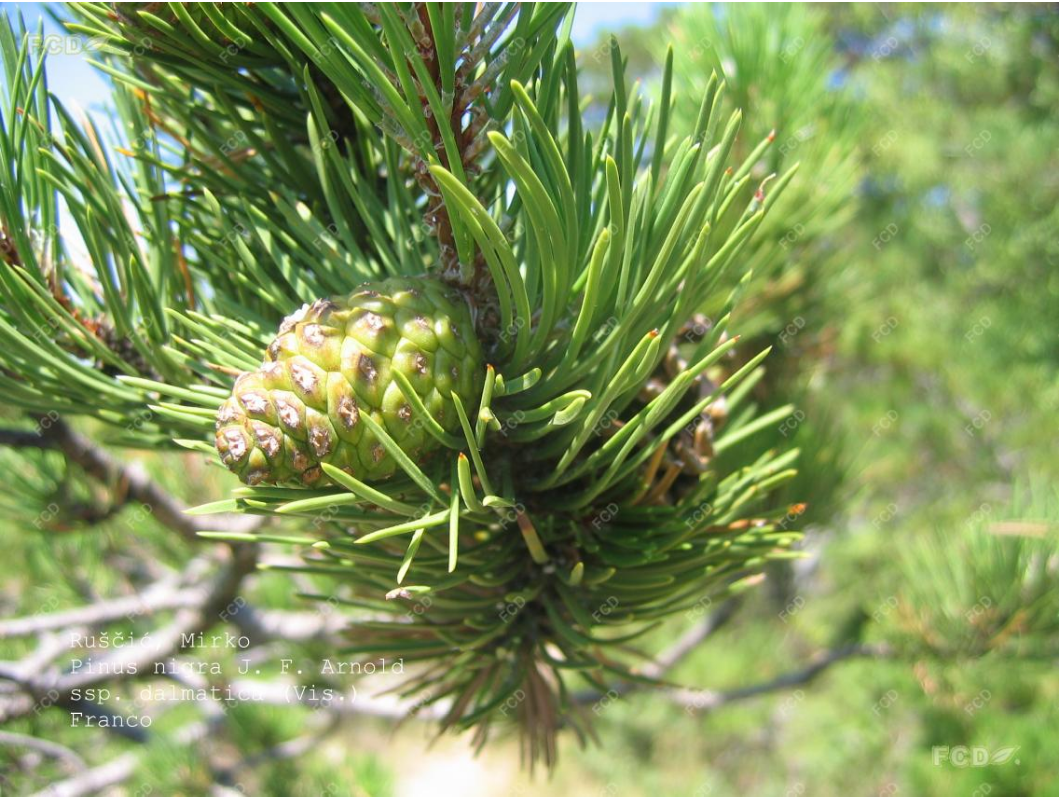 Pinus nigra J. F. Arnold ssp. dalmatica (Vis.) Franco – dalmatinski crni bor
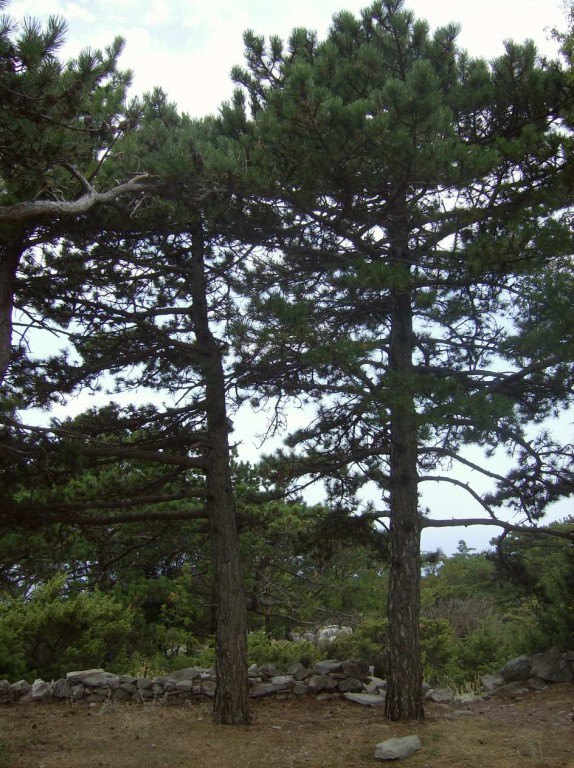 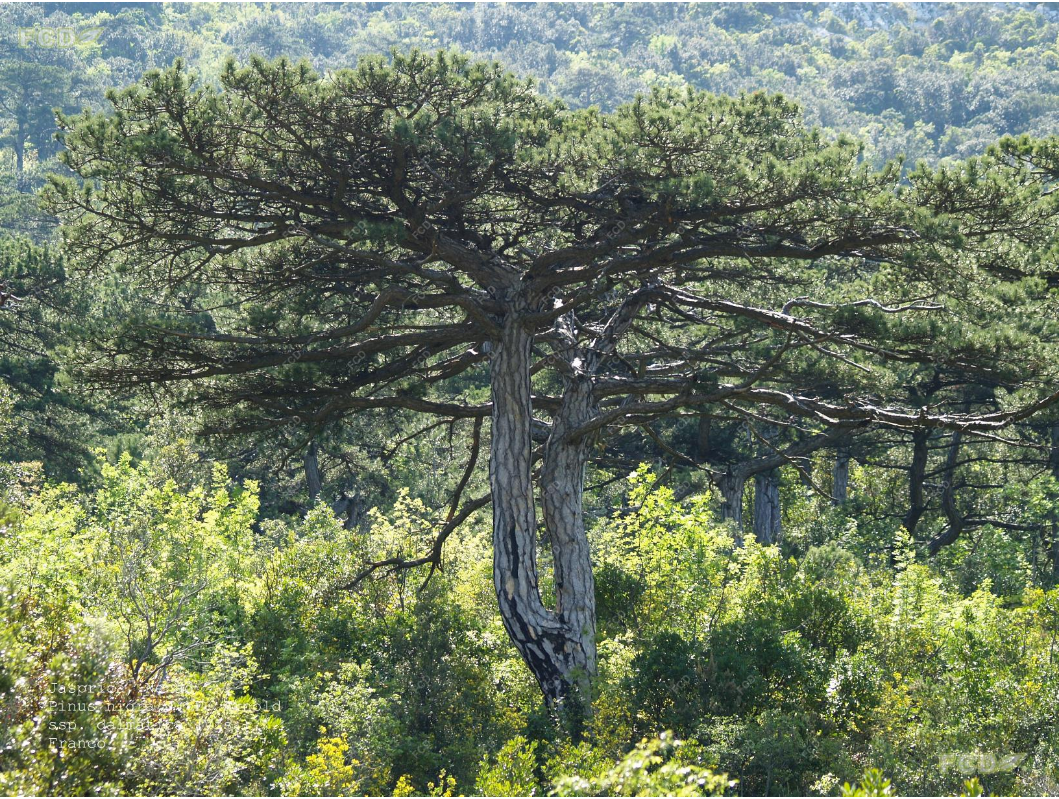 [Speaker Notes: Dalmatinski crni bor je naša endemična podvrsta koja raste na Biokovu, Pelješcu i na višim nadmorskim visinama naših srednjodalmatinskih otoka.]
dalmatinski crni bor je naša endemična podvrsta koja raste na Biokovu, Pelješcu i na višim nadmorskim visinama naših srednjodalmatinskih otoka
Flora Hrvatske: Dendroflora
Pinus mugo Turra – bor krivulj
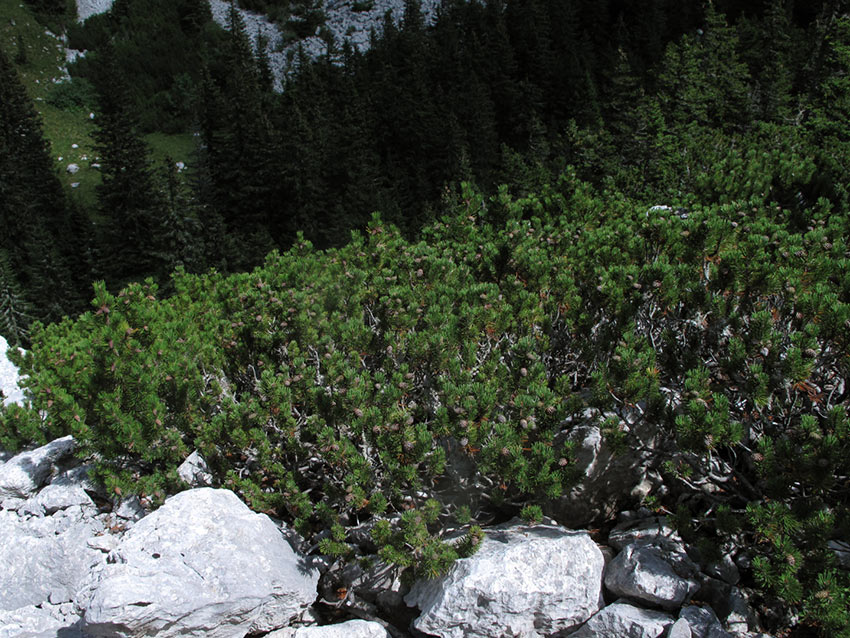 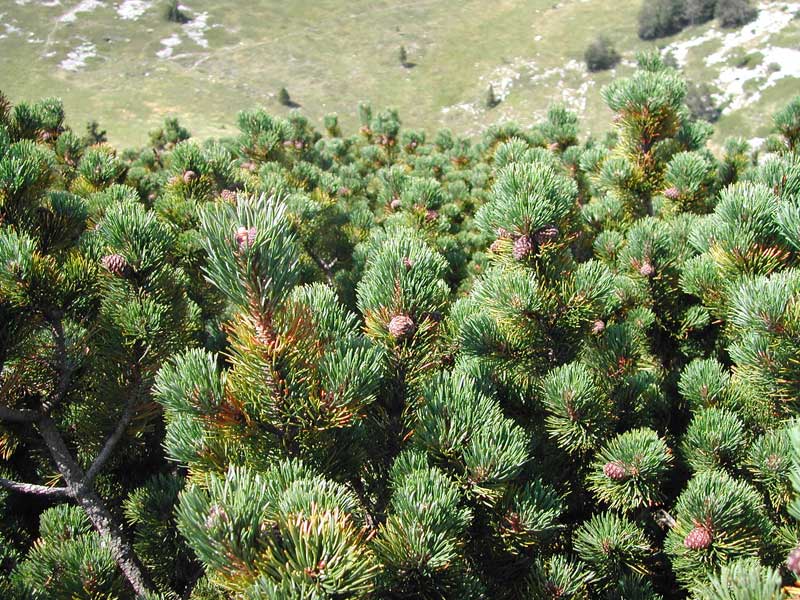 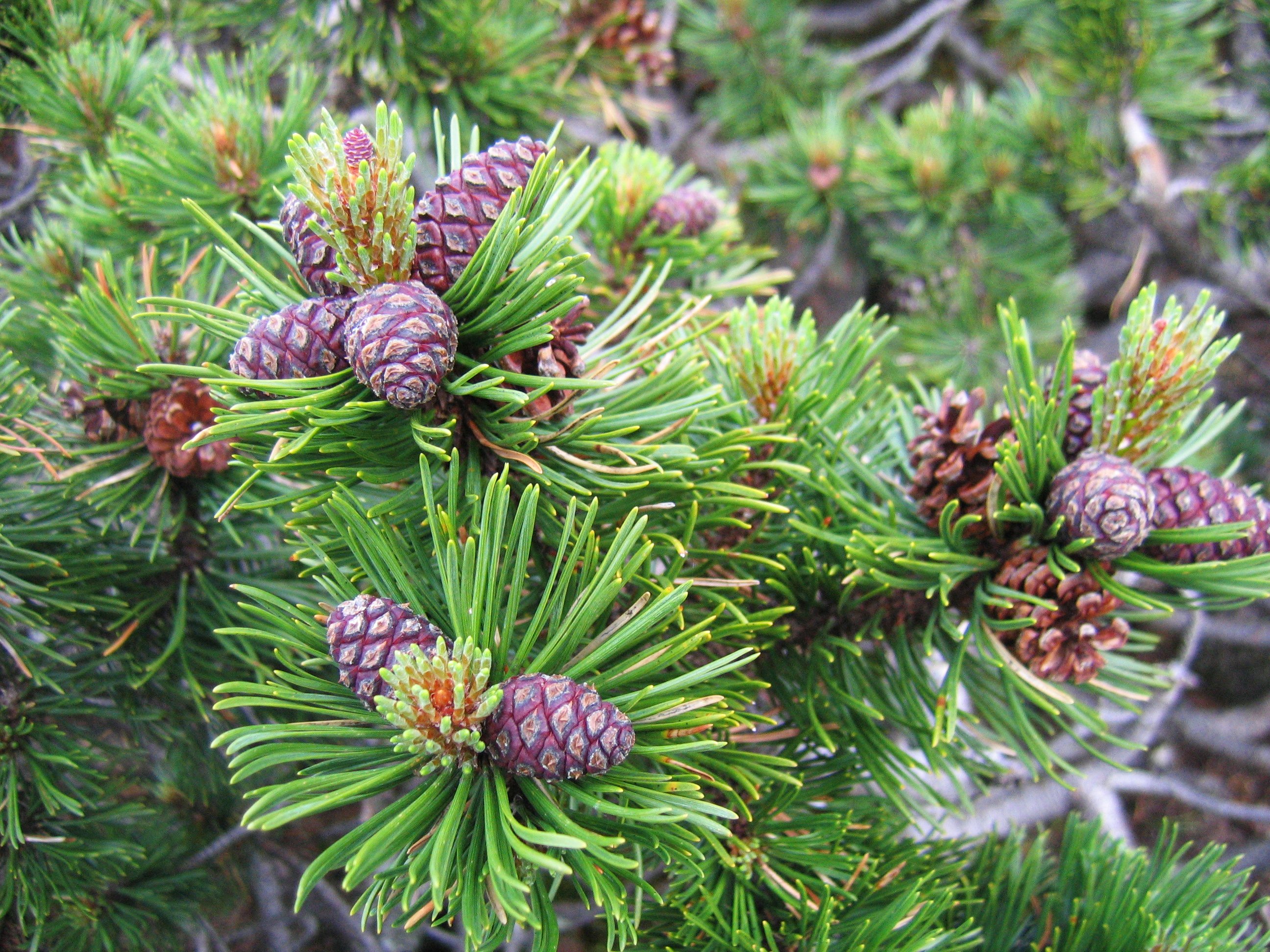 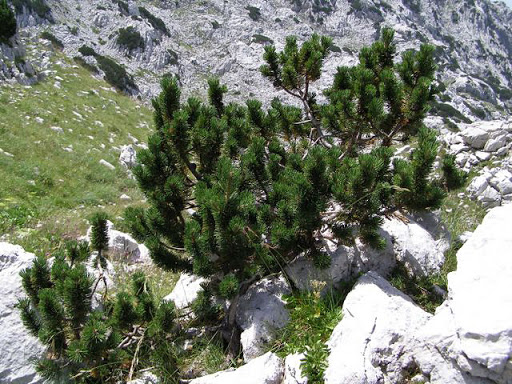 [Speaker Notes: Bor krivulj je tipična planinska vrsta koja raste na najvišim dijelovima naših Dinarida i čini posljednju granicu šume u visinskom rasporedu vegetacije (engl. tree-line).
Zbog teških ekoloških (klimatskih) uvjeta, vrsta je patuljastog, grmolikog rasta i čini guste, neprohodne pojaseve.
U ovom tipu vegetacije kriju se brojne reliktne vrste vaskularne i mahovinske flore iz doba zadnjeg glacijala.
Zanimljivo je da ovaj tip šuma izostaje na našim južnijim planinama (Biokovo, Dinara,….).]
bor krivulj je tipična planinska vrsta koja raste na najvišim dijelovima naših Dinarida i čini posljednju granicu šume u visinskom rasporedu vegetacije (engl. tree-line, timberline)
zbog teških ekoloških (klimatskih) uvjeta, vrsta je patuljastog, grmolikog rasta i čini guste, neprohodne pojaseve
u ovom tipu vegetacije kriju se brojne reliktne vrste vaskularne i mahovinske flore iz doba zadnjeg glacijala
ovaj tip šuma izostaje na našim južnijim planinama (Biokovo, Dinara,….)
Flora Hrvatske: Dendroflora
Juniperus communis L. – obična borovica
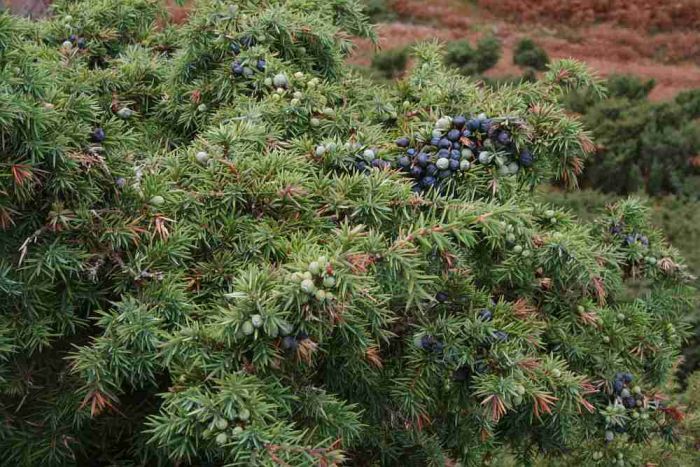 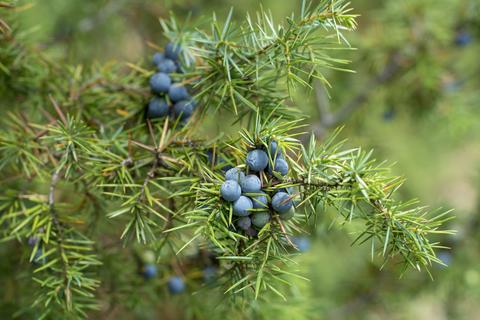 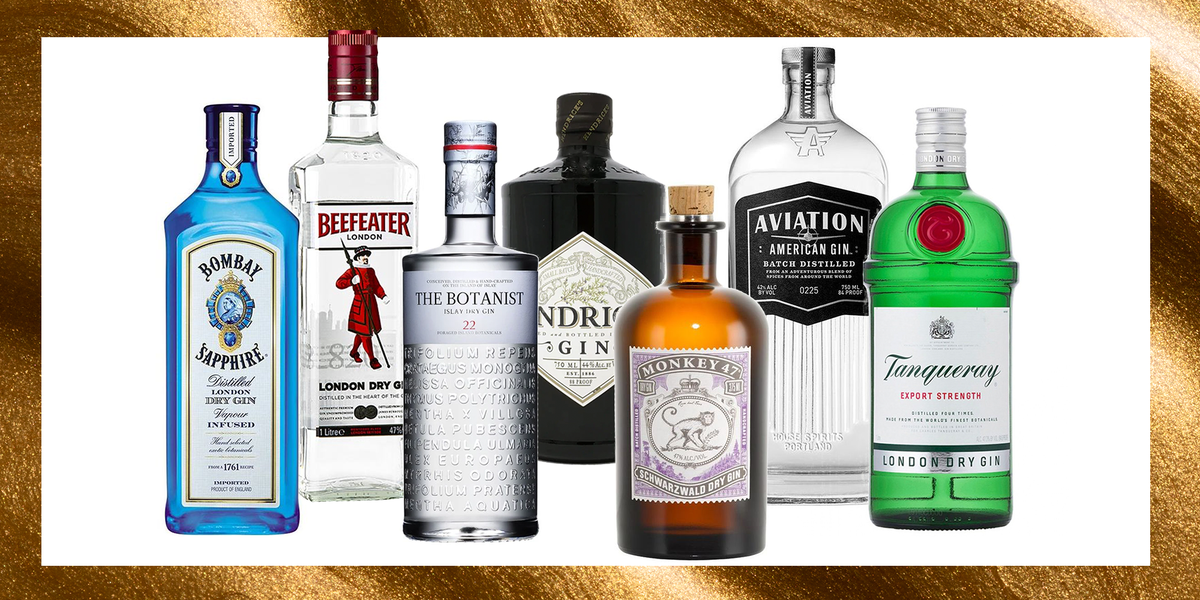 [Speaker Notes: Obična borovica je grmolika vrsta kontinentalnih krajeva. 
Plave „bobice” (nisu plod, jer se radi o golosjemenjači!) koriste se u različitim pripravcima, najpoznatije je alkoholno piće džin.]
obična borovica je grmolika vrsta kontinentalnih krajeva
plave „bobice” (nisu plod, jer se radi o golosjemenjači!) koriste se u različitim pripravcima, najpoznatije je alkoholno piće džin
Flora Hrvatske: Dendroflora
Juniperus oxycedrus L. - šmrika
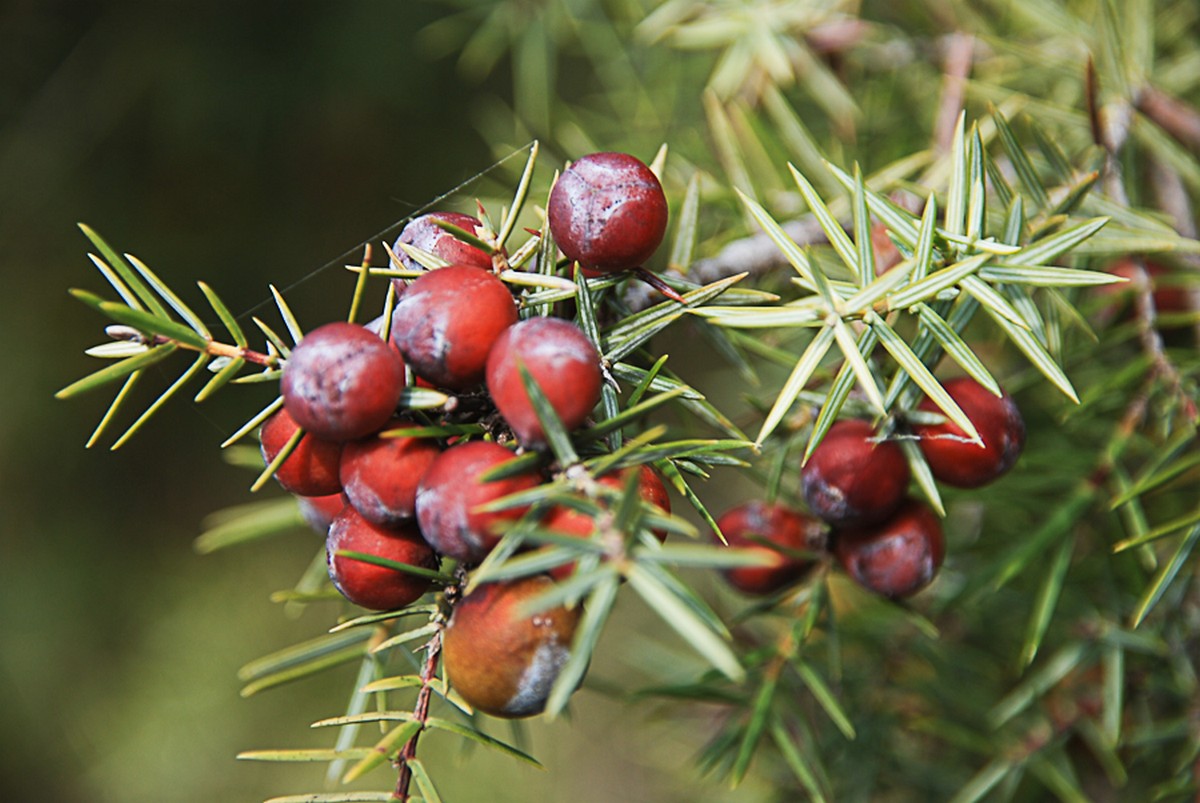 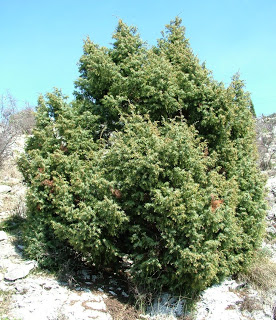 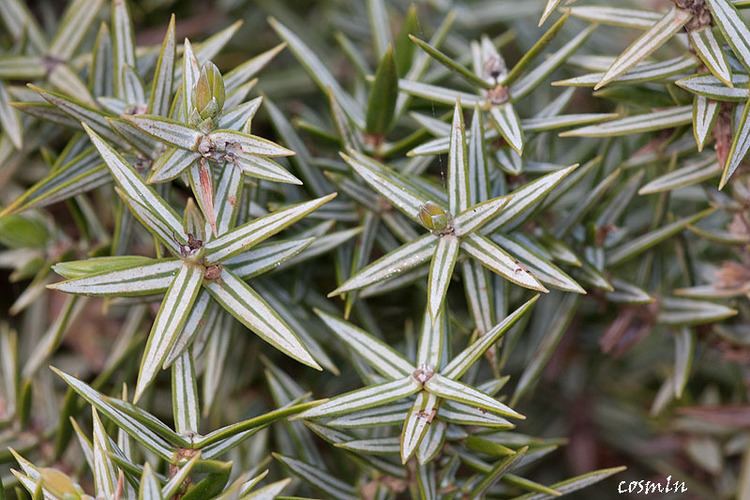 [Speaker Notes: Šmrika je vrsta borovice koja raste u submediteranu i gdje predstavlja najveći problem u zaraštavanju kamenjarskih travnjaka („dry rocky grasslands”).
U prošlosti je vrsta bila „pod kontrolom” ispašom koza i ovaca, prirodnim ili kontroliranim paljenjem travnjaka, ali i sječom pastira.]
šmrika je vrsta borovice koja raste u submediteranu i gdje predstavlja najveći problem u zaraštavanju kamenjarskih travnjaka („dry rocky grasslands”)
u prošlosti je vrsta bila „pod kontrolom” ispašom koza i ovaca, prirodnim ili kontroliranim paljenjem travnjaka, ali i sječom pastira
Flora Hrvatske: Dendroflora
Juniperus communis L. ssp. nana Syme (= Juniperus alpina Gray) – planinska borovica
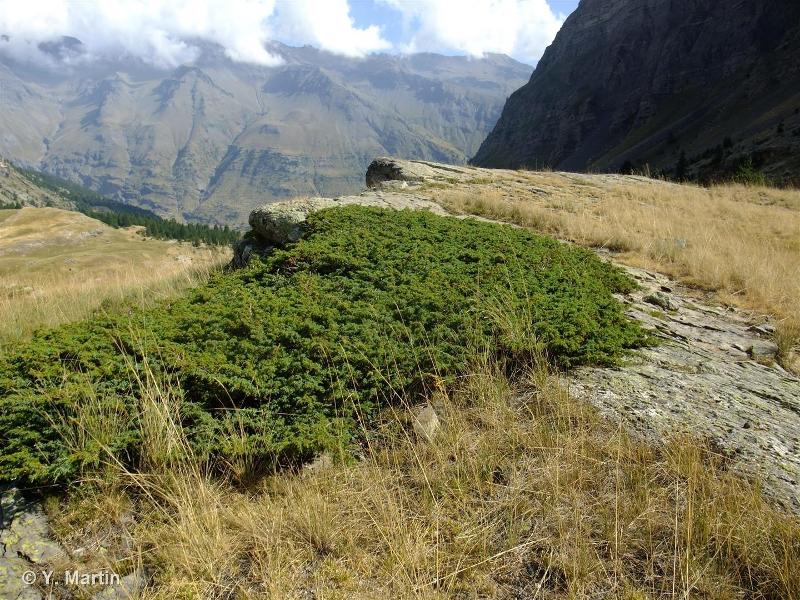 [Speaker Notes: Planinska borovica je podvrsta koja raste na najvišim planinskim vrhuncima, pa je njen rast patuljast i puzajući.]
planinska borovica je podvrsta koja raste na najvišim planinskim vrhuncima, pa je njen rast patuljast i puzajući
sastavni je dio rubova visokoplaninskih travnjaka, no uslijed izostanka ispaše, sudjeluje u prirodnoj sukcesiji
Flora Hrvatske: Dendroflora
Juniperus phoenicea L. - somina
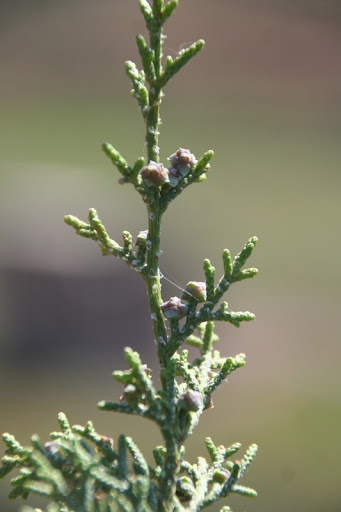 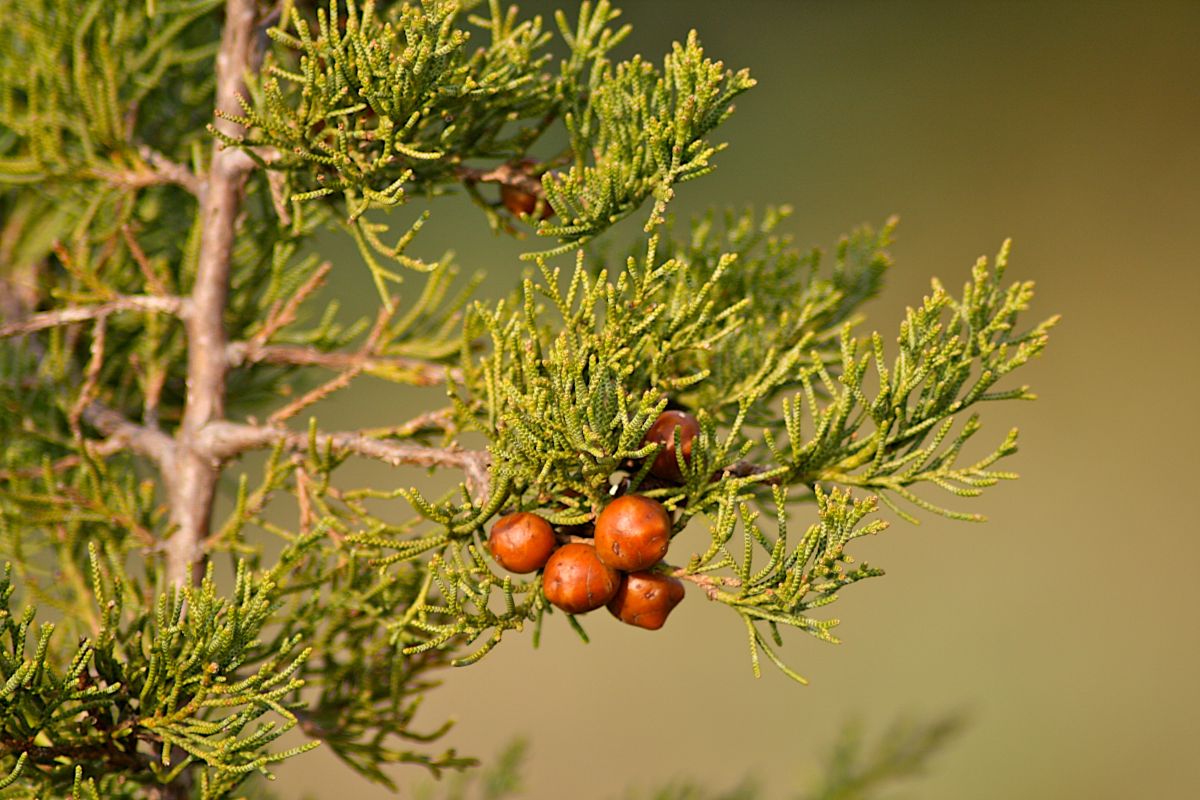 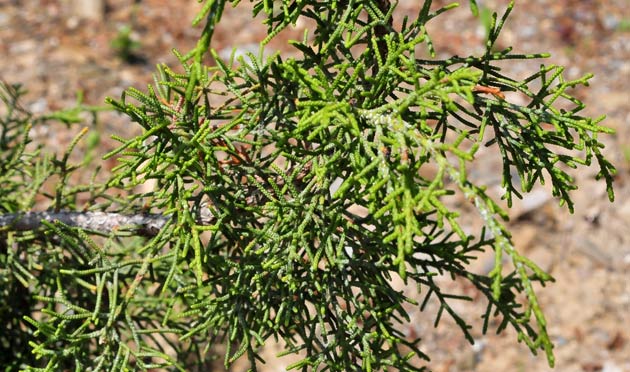 [Speaker Notes: Somina je vrsta borovice koja raste u eumediteranu i sastavni je dio mediteranskih makija.
Za razliku od prethodnih vrsta koje imaju igličasto lišće, ova vrsta ima ljuskave nebodljikave listiće.]
somina je vrsta borovice koja raste u eumediteranu i sastavni je dio mediteranskih makija
za razliku od prethodnih vrsta koje imaju igličasto lišće, ova vrsta ima ljuskave nebodljikave listiće
Flora Hrvatske: Dendroflora
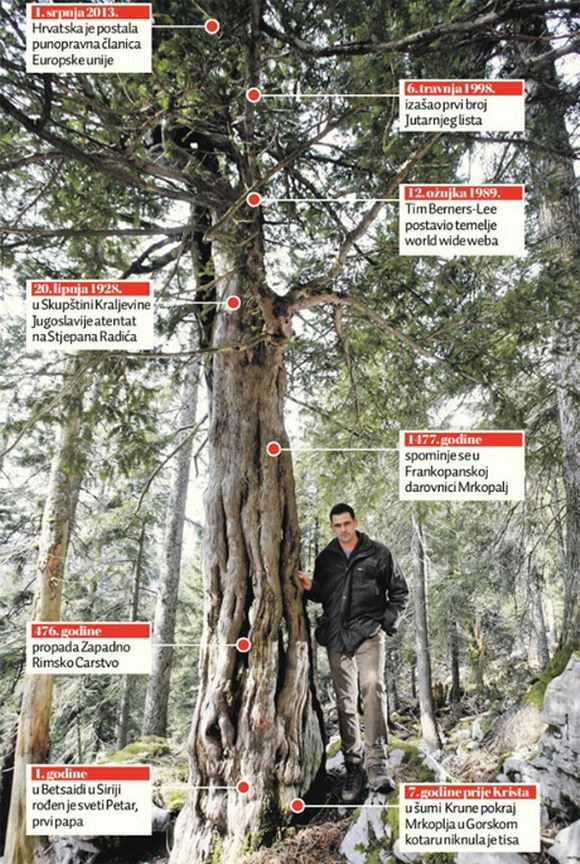 Taxus baccata L. (VU) - tisa
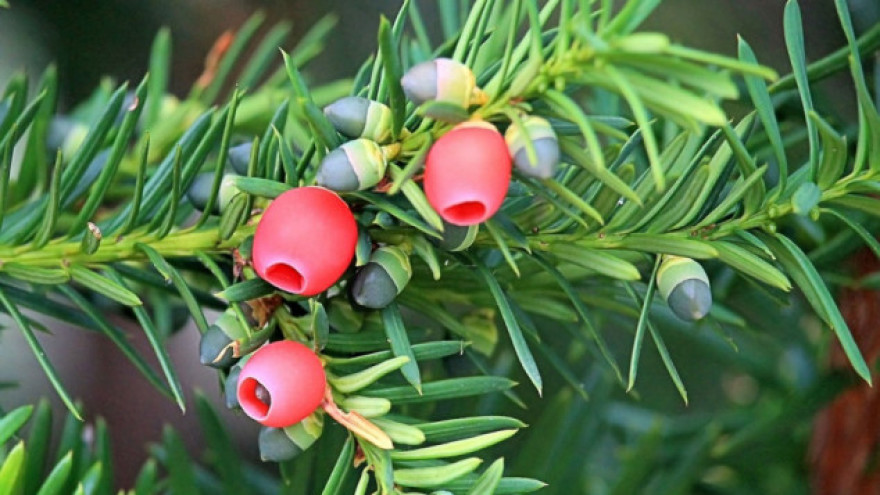 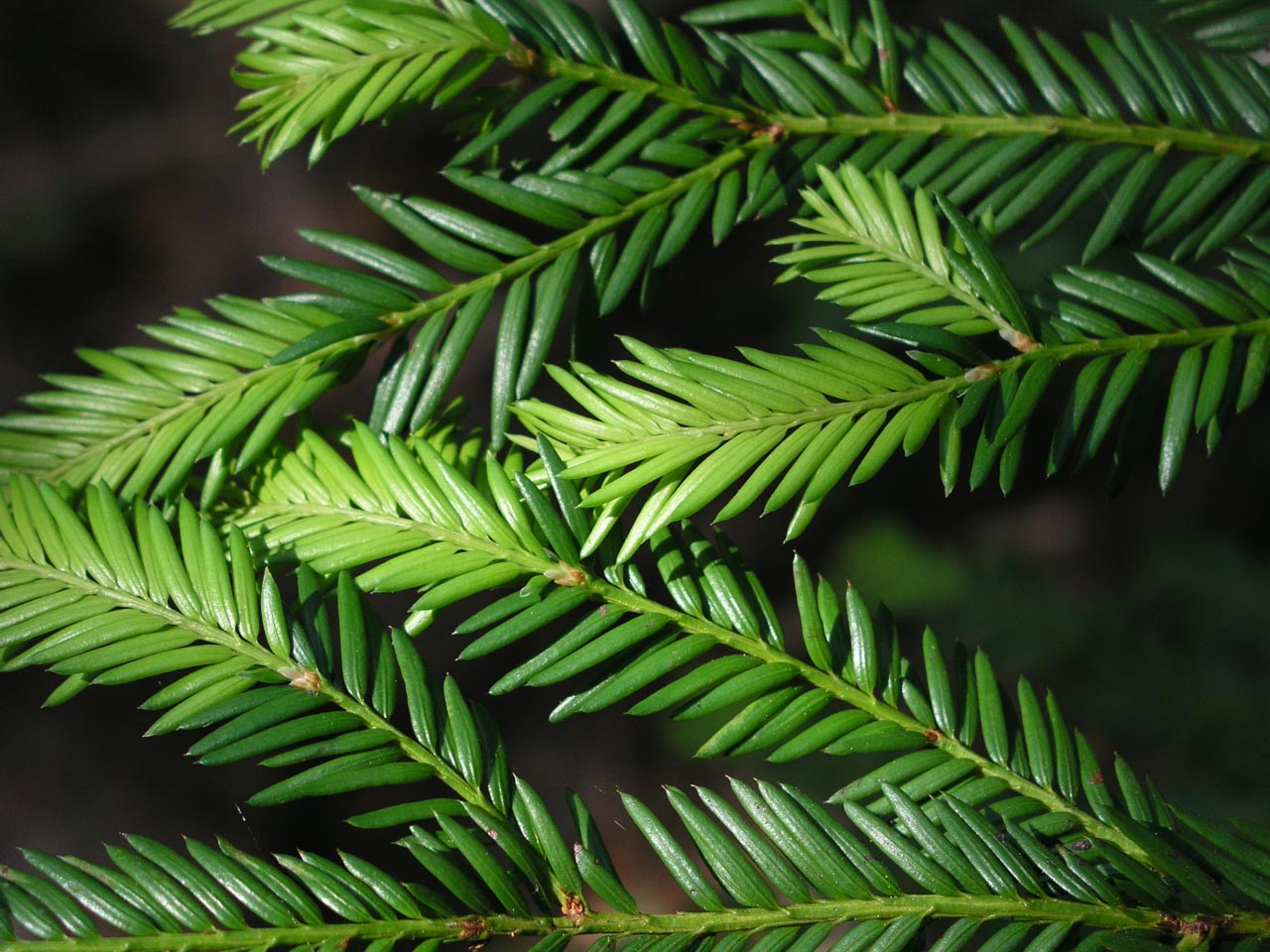 [Speaker Notes: Tisa je osjetljiva (VU) i relativno rijetka reliktna drvenasta vrsta u flori Hrvatske (iako je u urbanoj hortikulturi jedna od češćih grmolikih vrsta).
Nigdje ne tvori šumske sastojine, nego dolazi kao pojedinačno stablo ili više njih u zonama mješovitih bukovo-jelovih šuma.
U Hrvatskoj je nalazimo na Medvednici, u Gorskom Kotaru i drugdje.
Njezina rijetkost je posljedica sječe i iskorištavanja drva, koje je u prošlosti bilo vrlo cijenjeno, pa postoji teorija da je rijetkost ove vrste u Europi posljedica izrade lukova i strijela u srednjem vijeku.]
tisa je osjetljiva (VU) i relativno rijetka reliktna drvenasta vrsta u flori Hrvatske (iako je u urbanoj hortikulturi jedna od češćih grmolikih vrsta)
nigdje ne tvori šumske sastojine, nego dolazi kao pojedinačno stablo ili više njih u zonama mješovitih bukovo-jelovih šuma
u Hrvatskoj je nalazimo na Medvednici, u Gorskom Kotaru i drugdje
njezina rijetkost je posljedica sječe i iskorištavanja drva, koje je u prošlosti bilo vrlo cijenjeno, pa postoji teorija da je rijetkost ove vrste u Europi posljedica izrade lukova i strijela u srednjem vijeku
Flora Hrvatske: Dendroflora
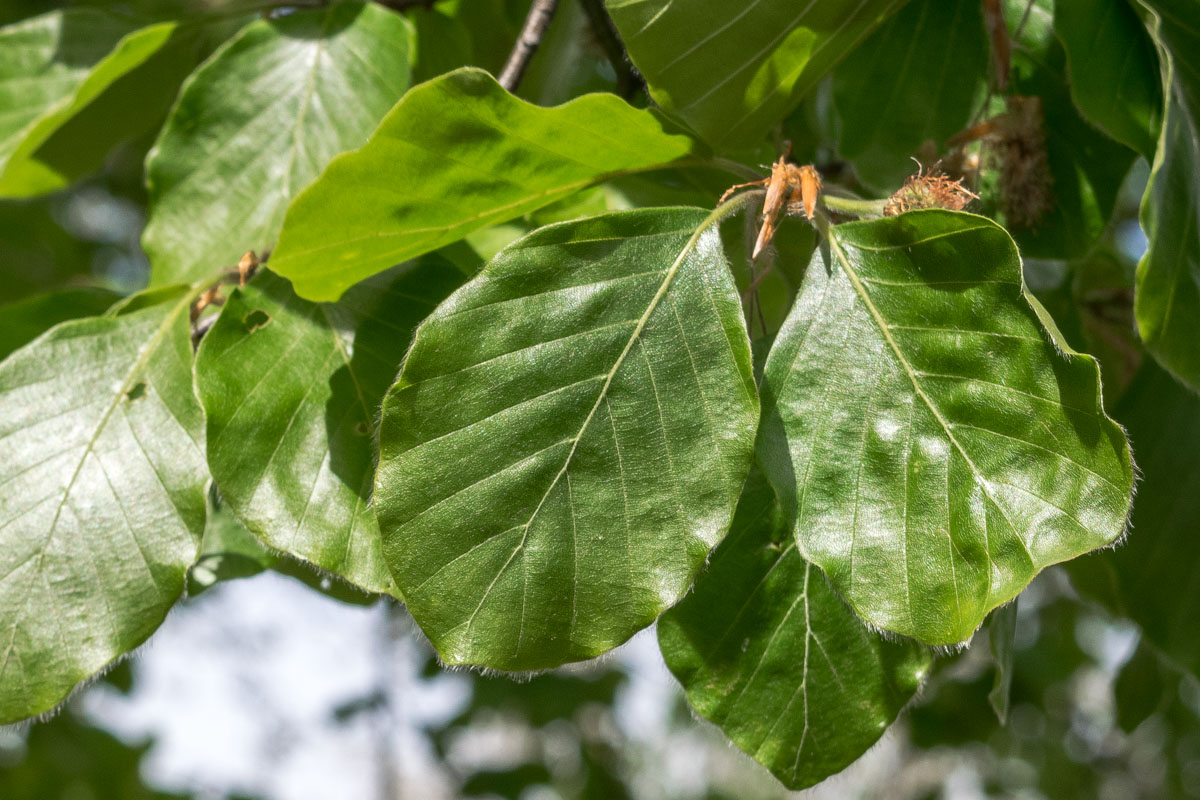 Fagus sylvatica L. - bukva
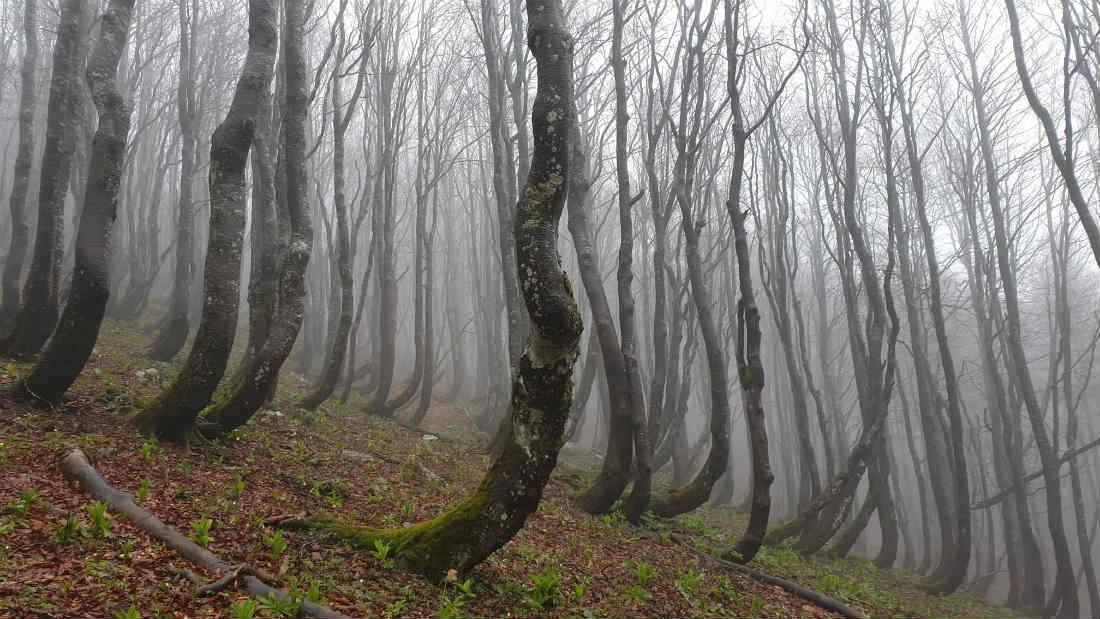 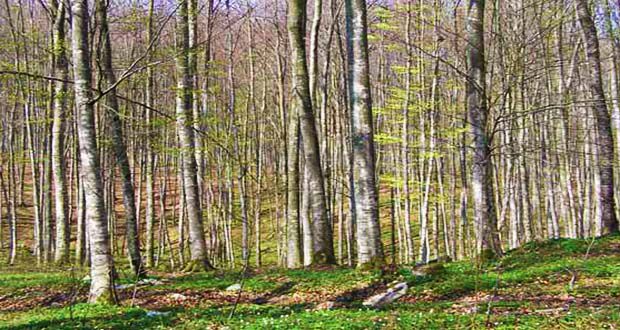 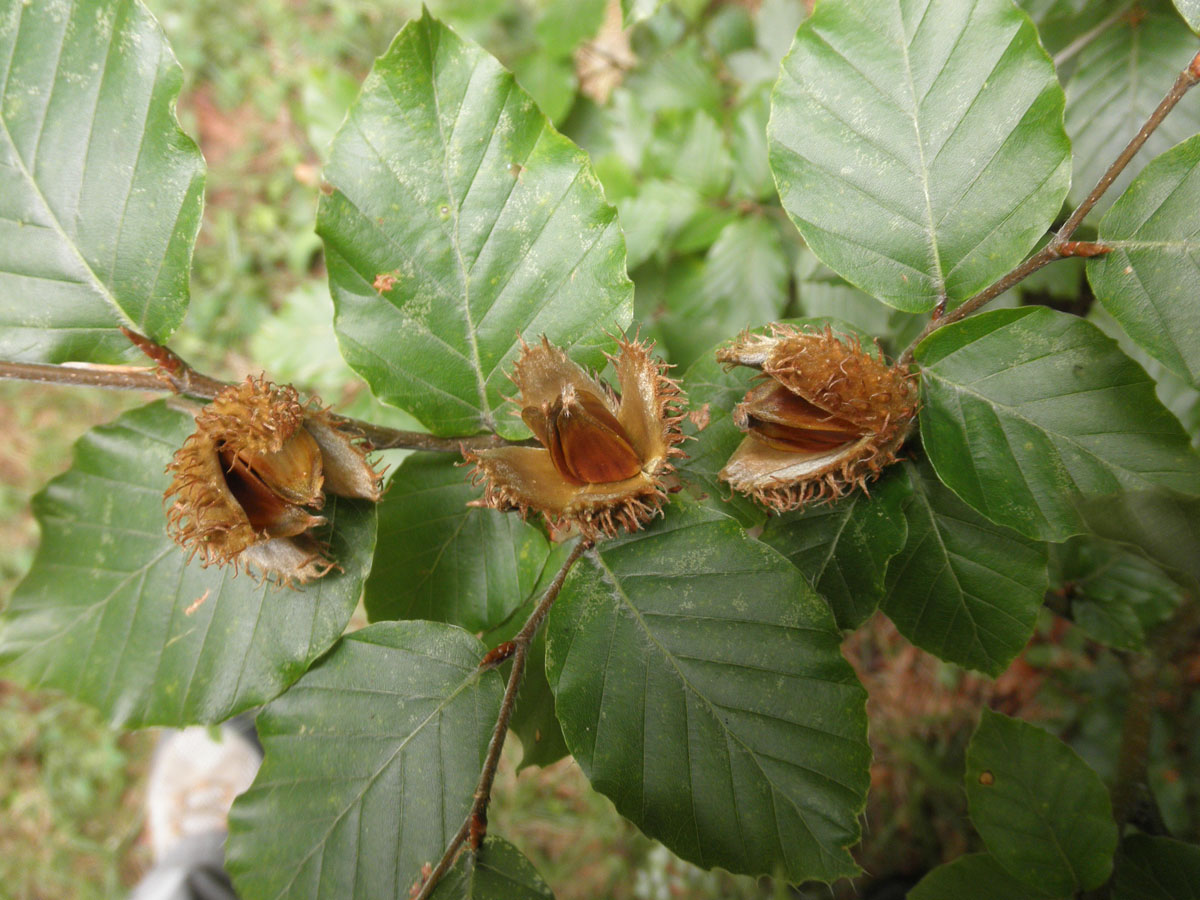 [Speaker Notes: Bukva je površinski najrasprostranjenija vrsta drveća u Hrvatskoj. 
Čini više šumskih zajednica, od primorskih šuma bukve, mezofilnih šuma bukve, mješovitih šuma bukve i jele, pa sve do pretplaninskih bukovih šuma i klekovine bukve.
Plodovi bukvice čine značajan udio u prehrani šumskih glodavaca te u hranidbenom lancu određuju veličinu njihovih populacija (slično i žirovi hrastova).]
bukva je površinski najrasprostranjenija vrsta drveća u Hrvatskoj 
čini više šumskih zajednica, od primorskih termofilnih šuma bukve, mezofilnih šuma bukve, mješovitih šuma bukve i jele, pa sve do pretplaninskih bukovih šuma i klekovine bukve
plodovi bukvice čine značajan udio u prehrani šumskih glodavaca te u hranidbenom lancu određuju veličinu njihovih populacija (slično i žirevi hrastova)
Flora Hrvatske: Dendroflora
Acer campestre L. - klen
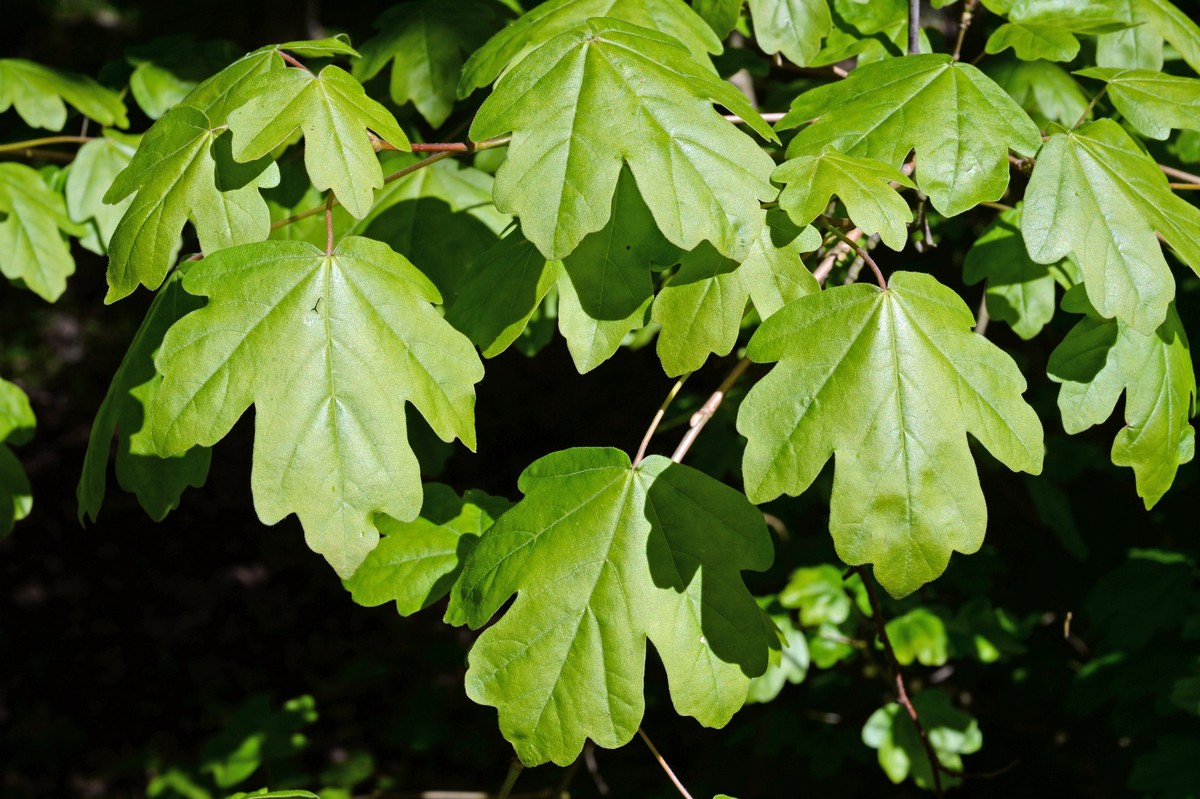 [Speaker Notes: U Hrvatskoj je šest autohtonih vrsta javora.
Klen je česta vrsta šuma hrasta kitnjaka u brežuljkastom pojasu.]
u Hrvatskoj je šest autohtonih vrsta javora
klen je česta vrsta šuma hrasta kitnjaka u brežuljkastom pojasu
Flora Hrvatske: Dendroflora
Acer monspessulanum L. - maklen
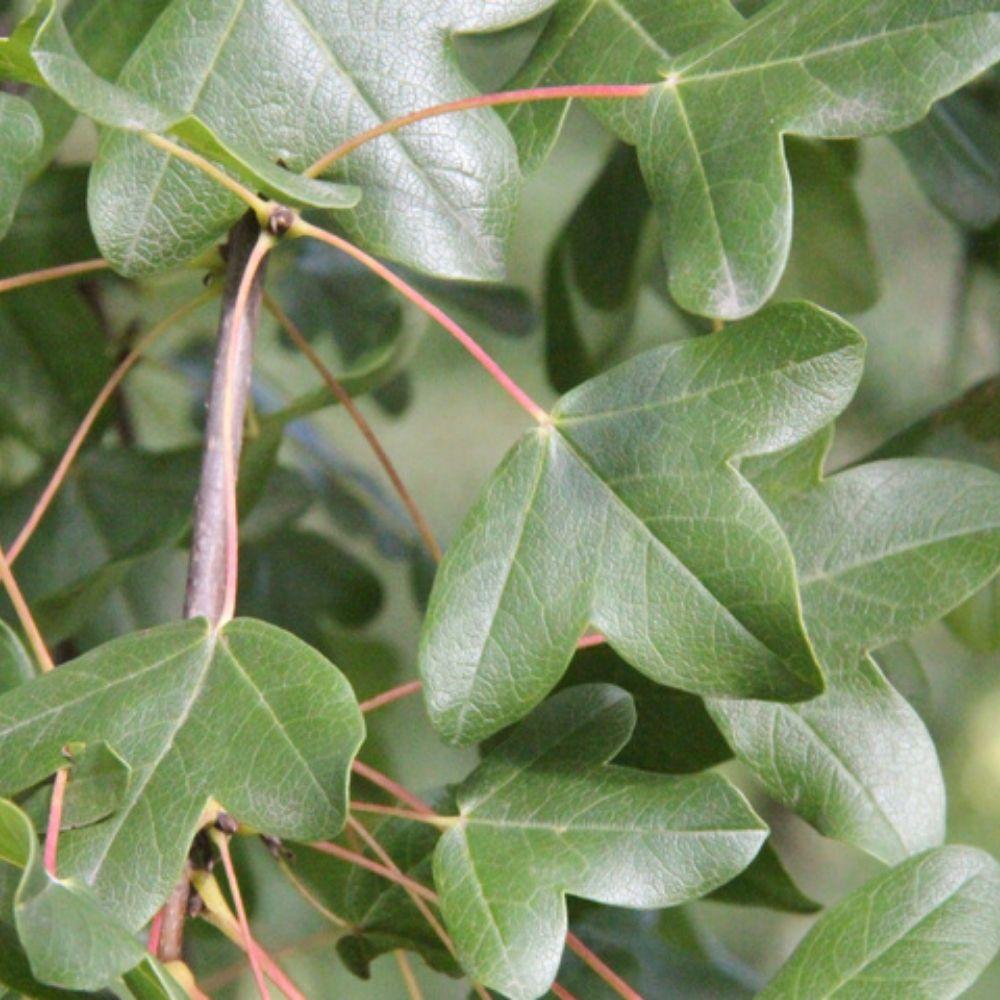 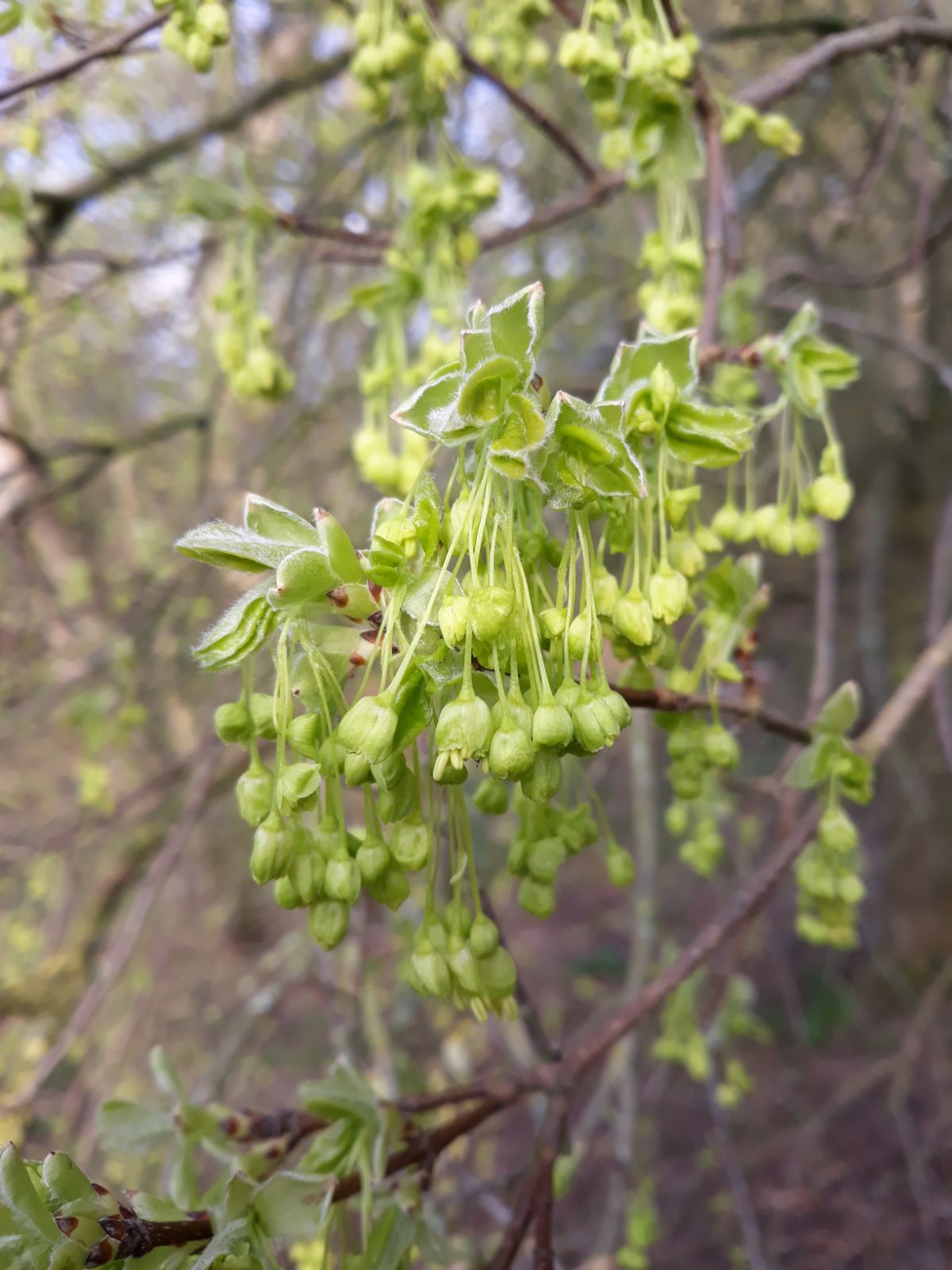 [Speaker Notes: Maklen je submediteranska vrsta karakteristična za pojas medunčevih šuma. Ima malene, na tri dijela razdijeljene listove.]
maklen je submediteranska vrsta karakteristična za pojas medunčevih šuma
ima malene, na tri dijela razdijeljene listove
Flora Hrvatske: Dendroflora
Acer negundo L. - negundovac
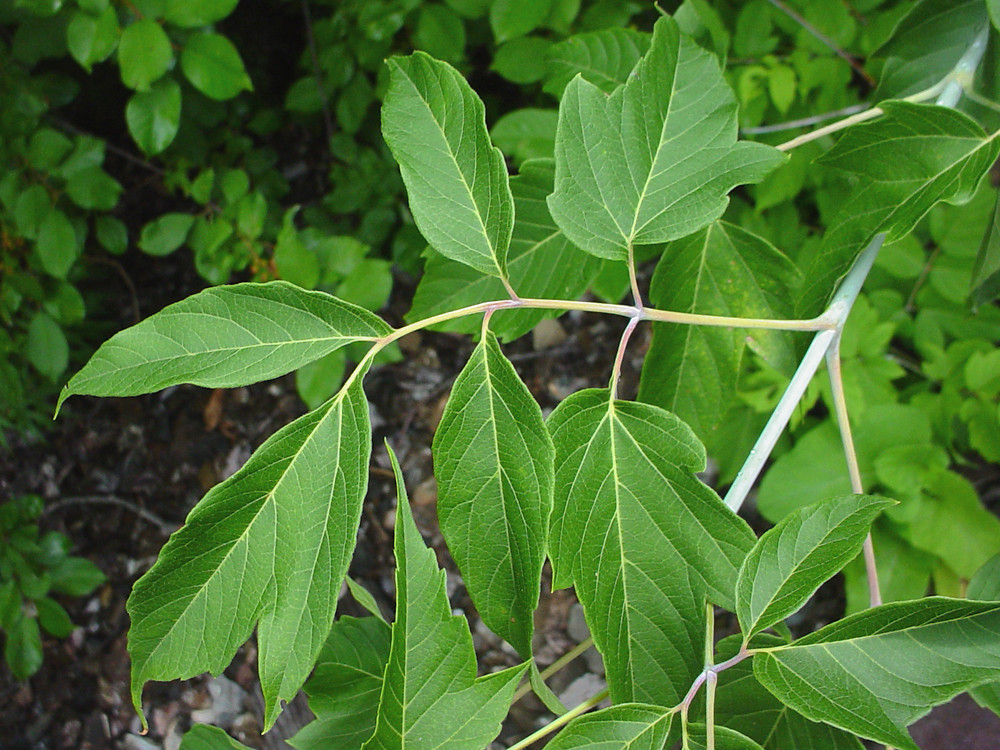 [Speaker Notes: Negundovac je alohtona invazivna sjevernoamerička vrsta javora. 
U Hrvatskoj je prvi put zabilježena početkom 20. st.]
negundovac je alohtona invazivna sjevernoamerička vrsta javora 
u Hrvatskoj je prvi put zabilježena početkom 20. st.
Flora Hrvatske: Dendroflora
Acer obtusatum Willd. – javor gluhač
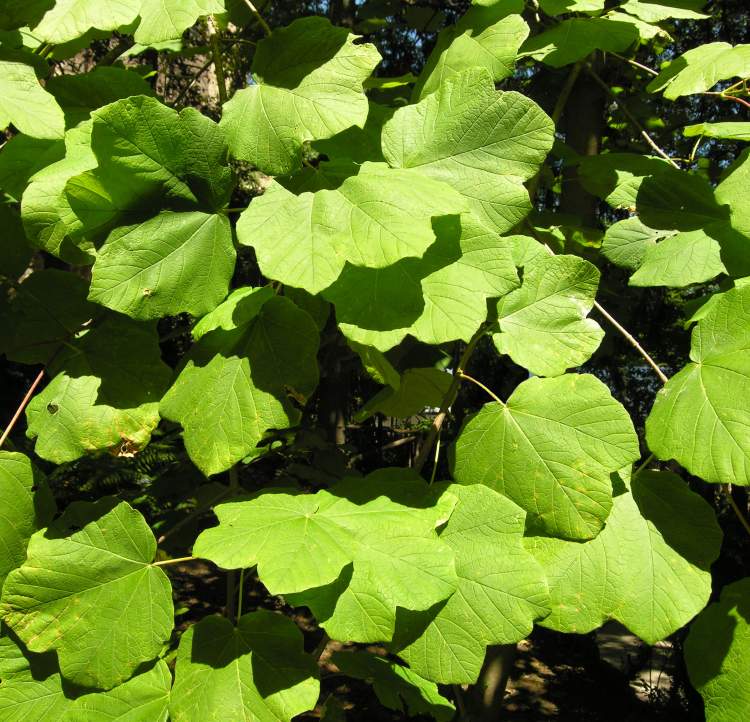 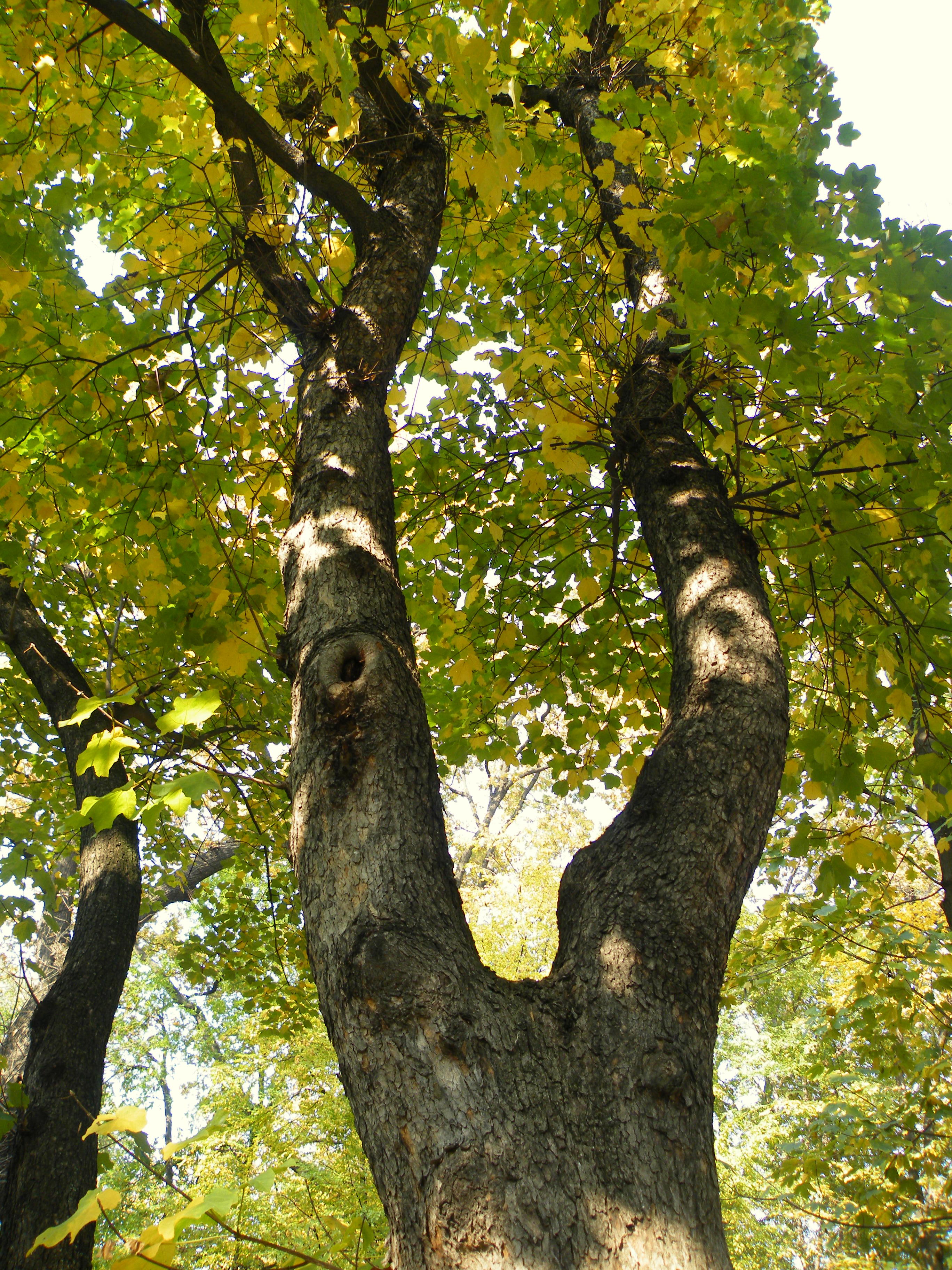 [Speaker Notes: Javor gluhač karakteristična je vrsta termofilnih šuma crnog graba i primorskih bukovih šuma.
Od svih vrsta javora u Hrvatskoj, ovaj ima najmanje urezane listove.]
javor gluhač karakteristična je vrsta termofilnih šuma crnog graba i primorskih bukovih šuma
od svih vrsta javora u Hrvatskoj, ovaj ima najmanje urezane listove
Flora Hrvatske: Dendroflora
Acer platanoides L. – javor mliječ
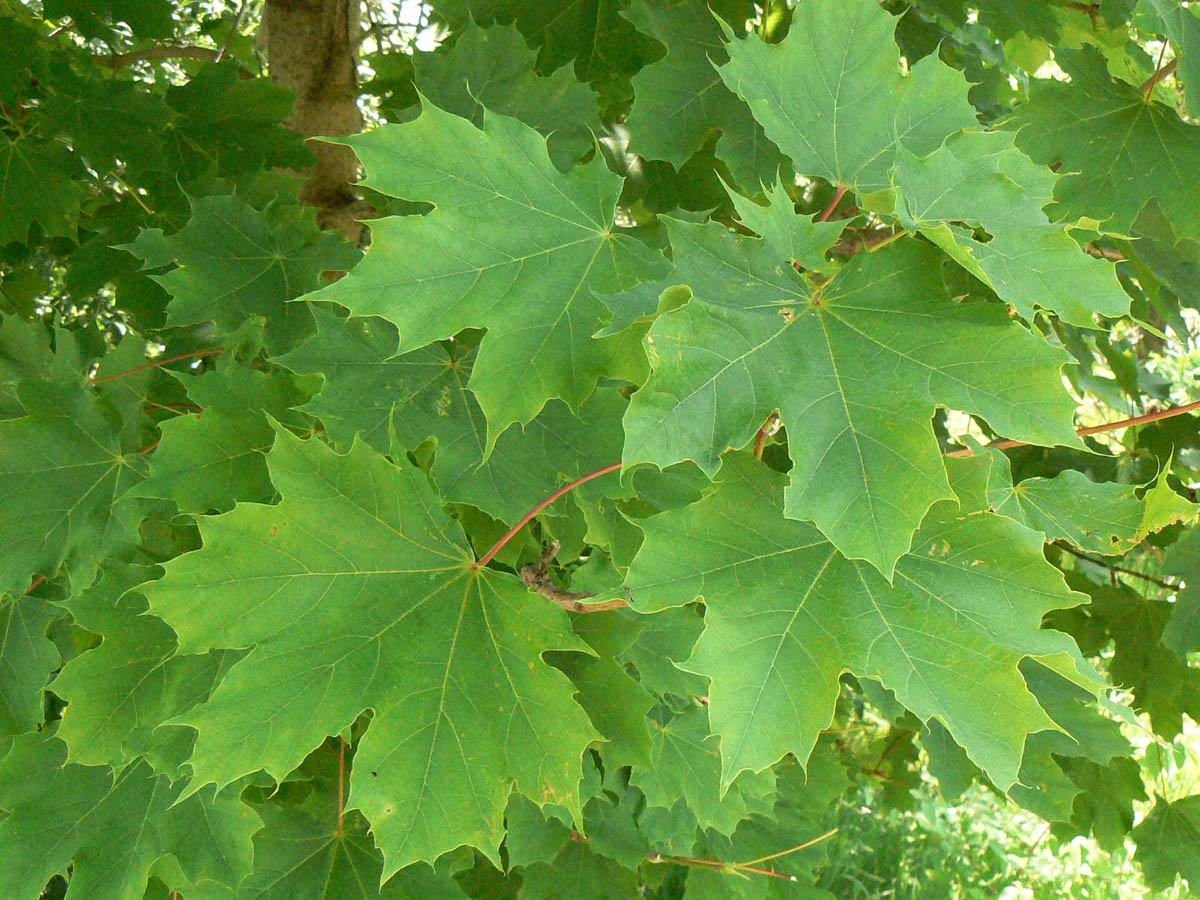 [Speaker Notes: Javor mliječ raste u širokom spektru kitnjakovih i bukovih šumskih zajednica.
Kako mu ime govori, oblik lista podsjeća na listove platane.]
javor mliječ raste u širokom spektru kitnjakovih i bukovih šumskih zajednica
kako mu ime govori, oblik lista podsjeća na listove platane
Flora Hrvatske: Dendroflora
Acer pseudoplatanus L. – gorski javor
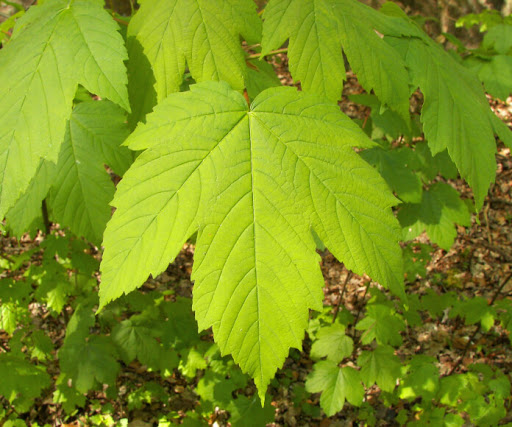 [Speaker Notes: Slična mu je vrsta gorski javor, koji dolazi i u istim šumskim zajednicama.]
slična mu je vrsta gorski javor, koji dolazi i u istim šumskim zajednicama
Flora Hrvatske: Dendroflora
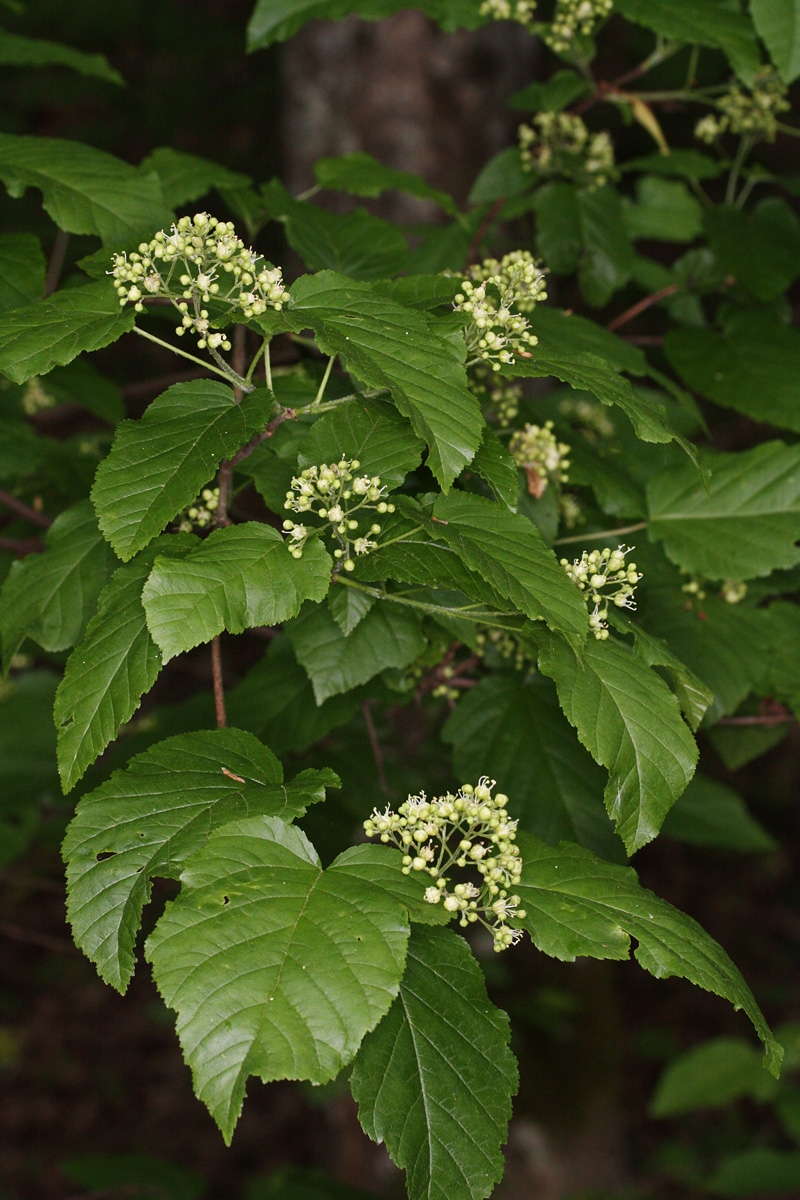 Acer tataricum L. – javor žestilj
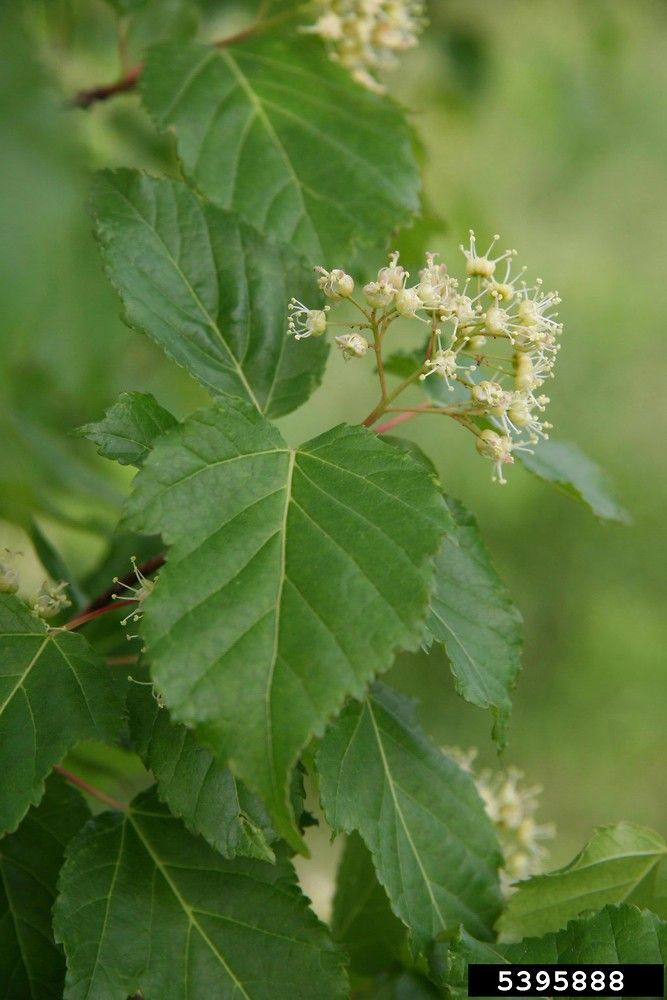 [Speaker Notes: Javor žestilj jedini u nas ima cjelovite, slabo urezane listove i karakterističan je za vlažne šume u Istočnoj Hrvatskoj.]
javor žestilj jedini u nas ima cjelovite, slabo urezane listove i karakterističan je za vlažne šume u Istočnoj Hrvatskoj
Flora Hrvatske: Dendroflora
Alnus glutinosa (L.) Gaertn. – crna joha
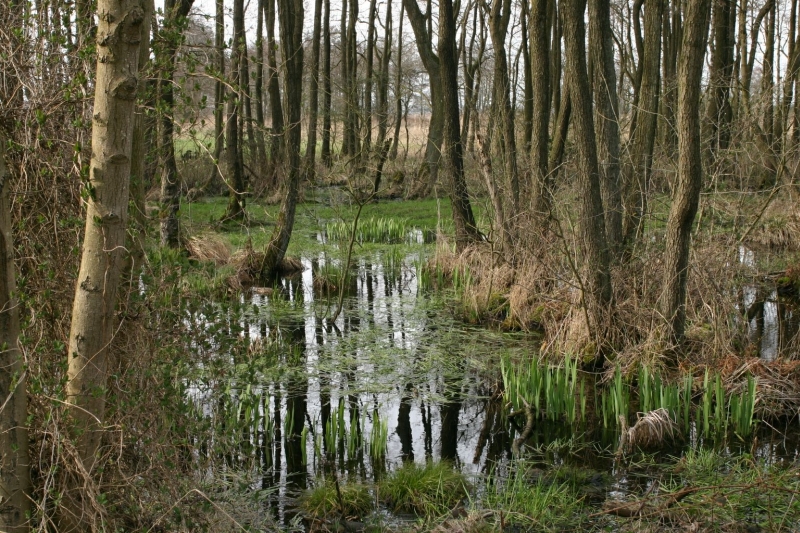 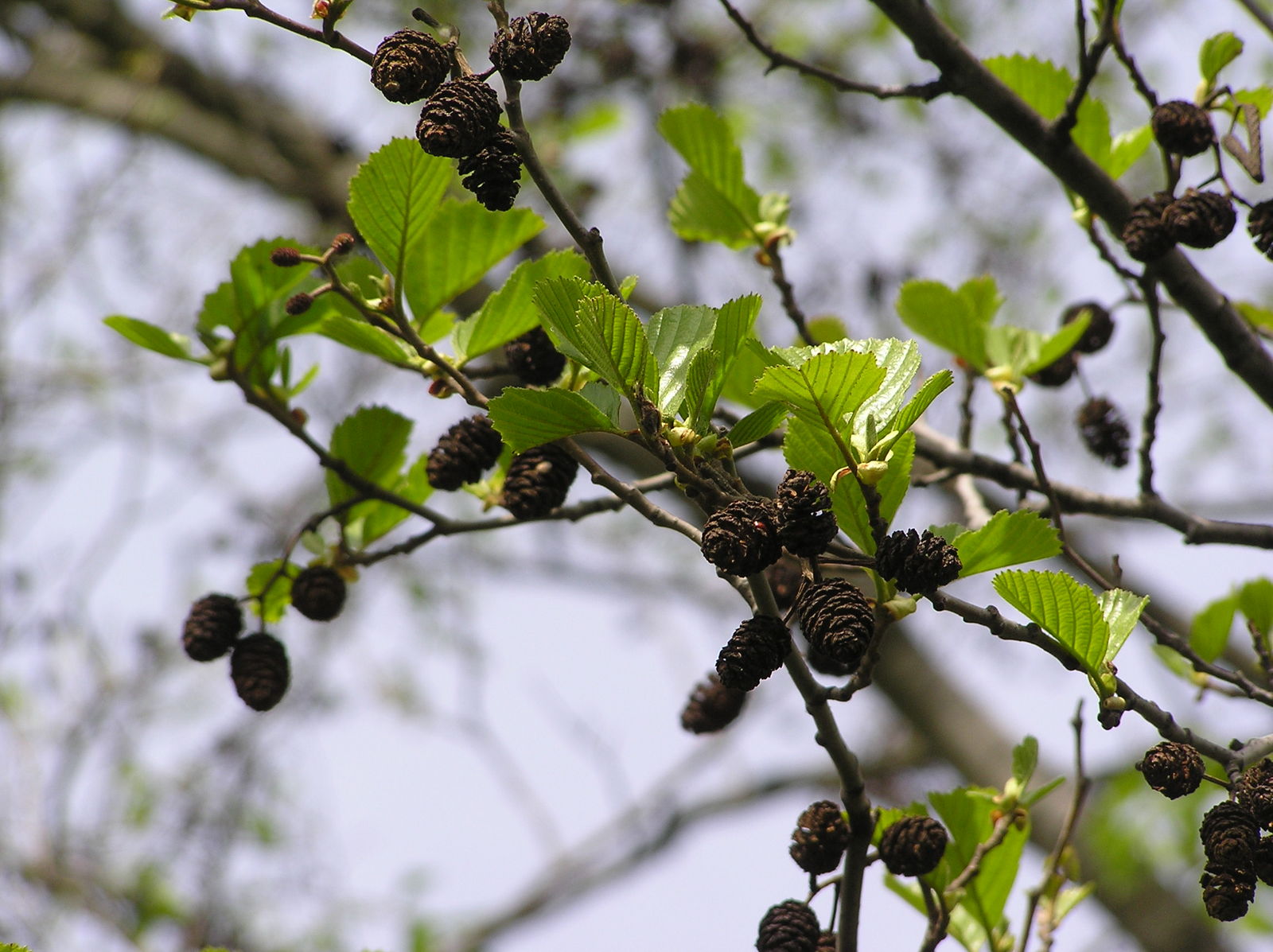 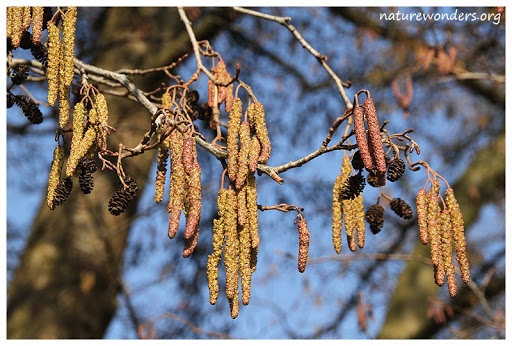 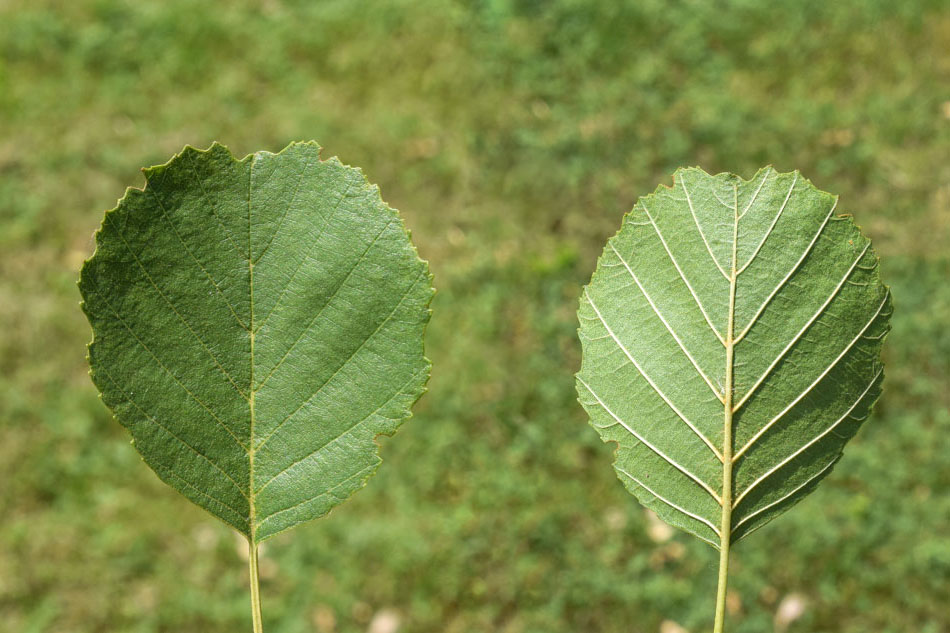 [Speaker Notes: Crna joha je tipična vrsta vlažnih, poplavnih područja u riječnim nizinama. 
Podnosi dugotrajno vlažna i kisikom siromašna tla. 
Osim crne johe, u Hrvatskoj rastu još dvije, ali rijetke vrste – bijela joha (Alnus incana) i zelena joha (Alnus viridis).]
crna joha je tipična vrsta vlažnih, poplavnih područja u riječnim nizinama 
podnosi dugotrajno vlažna i kisikom siromašna tla
osim crne johe, u Hrvatskoj rastu još dvije, obje rijetke vrste – bijela joha (Alnus incana) i zelena joha (Alnus viridis)
Flora Hrvatske: Dendroflora
Betula pendula Roth – obična breza
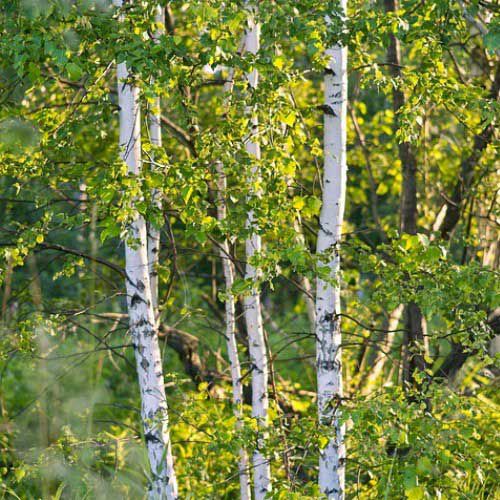 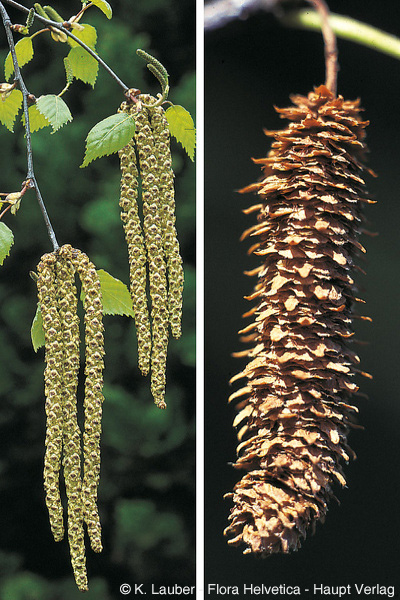 [Speaker Notes: Obična breza ne čini neki zaseban vegetacijski pojas, ali je česta u bukovim i kitnjakovim šumama.
Radi se o termofilnoj vrsti, pa obrasta šumske čistine, izvale ili rubove šuma, a često sudjeluje u sukcesiji acidofilnih travnjaka i bujadnica.]
obična breza ne čini neki zaseban vegetacijski pojas, ali je česta u bukovim i kitnjakovim šumama
radi se o heliofilnoj vrsti, pa obrasta šumske čistine, izvale ili rubove šuma, a često sudjeluje u sukcesiji acidofilnih travnjaka i bujadnica
Flora Hrvatske: Dendroflora
Betula pubescens Ehrh. (CR) – cretna breza
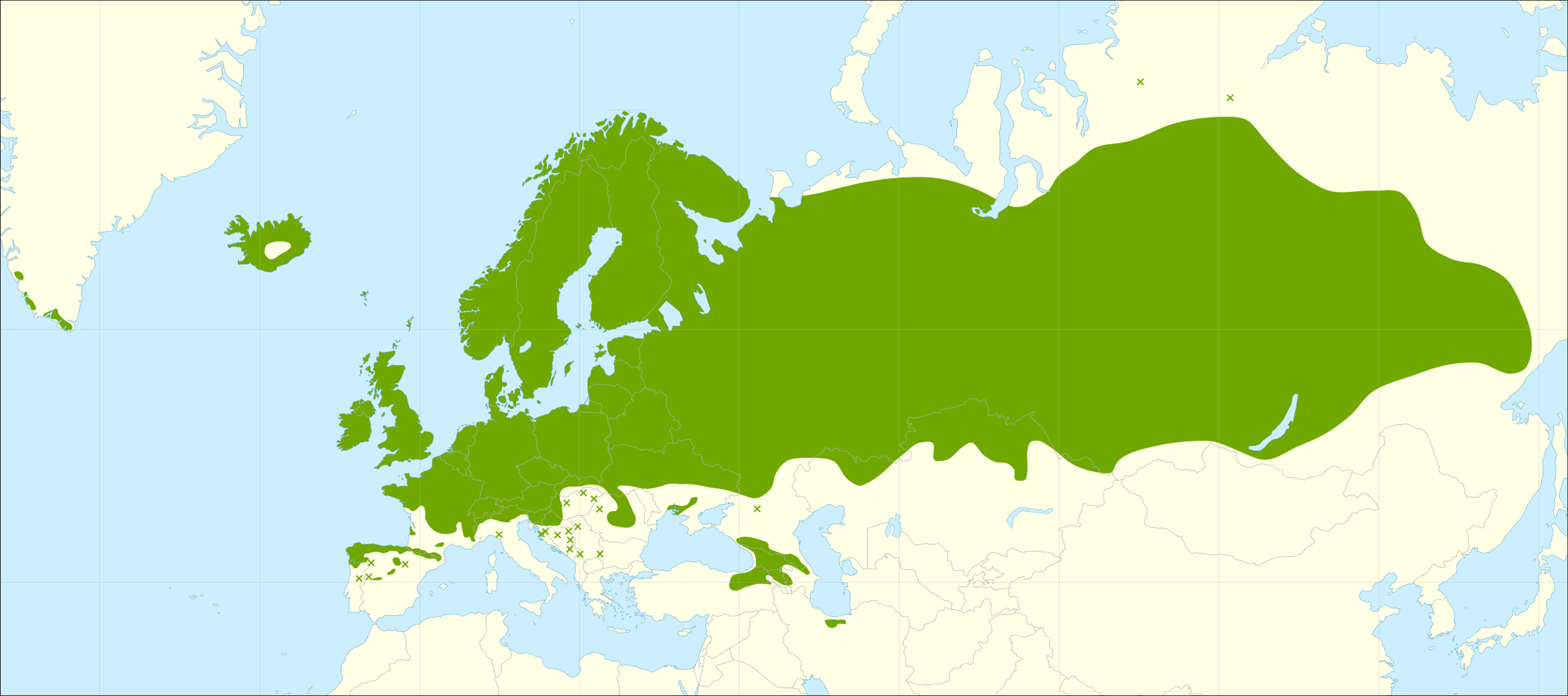 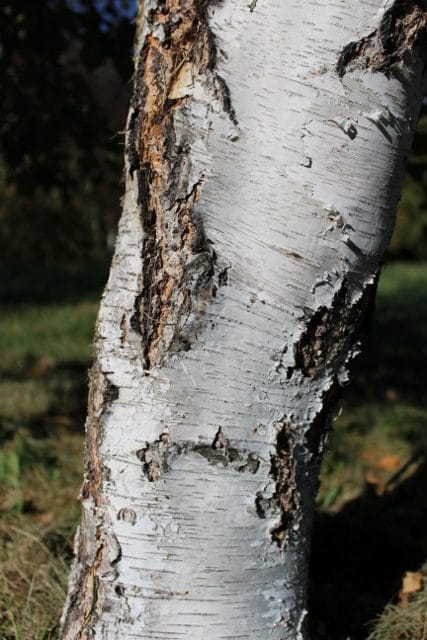 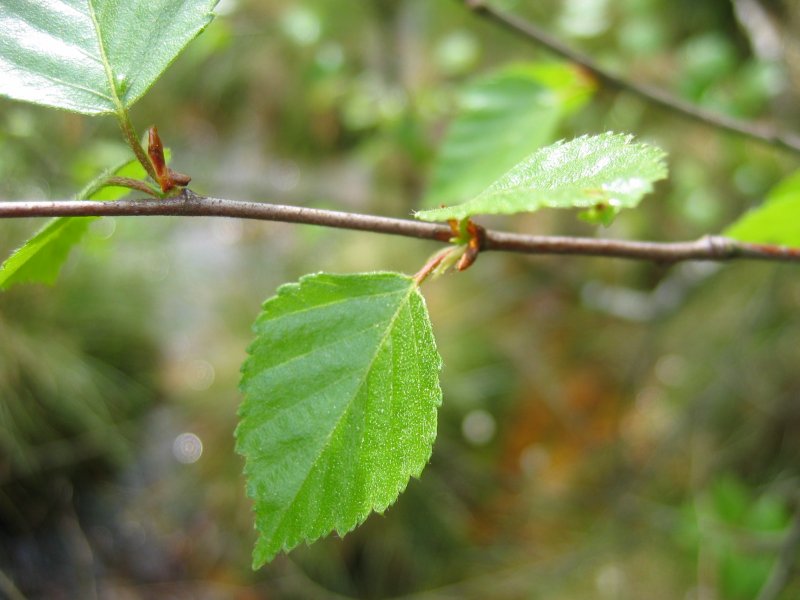 [Speaker Notes: Cretna breza kod nas raste samo na dva nalazišta – veća populacija na cretu Đon Močvar i svega nekoliko stabala na lokalitetu Ludvić potok kod Samobora. 
Od obične breze (B. pendula) se razlikuje prvenstveno po dlakavim listovima.  Areal vrste je sjevernjački, kod nas je na južnom rubu rasprostranjenosti.]
cretna breza kod nas raste samo na dva nalazišta – veća populacija na cretu Đon Močvar i svega nekoliko stabala na lokalitetu Ludvić potok kod Samobora
od obične breze (B. pendula) se razlikuje prvenstveno po dlakavim listovima
areal vrste je sjevernjački (borealni), kod nas je na južnom rubu rasprostranjenosti
Flora Hrvatske: Dendroflora
Carpinus betulus L. – obični grab
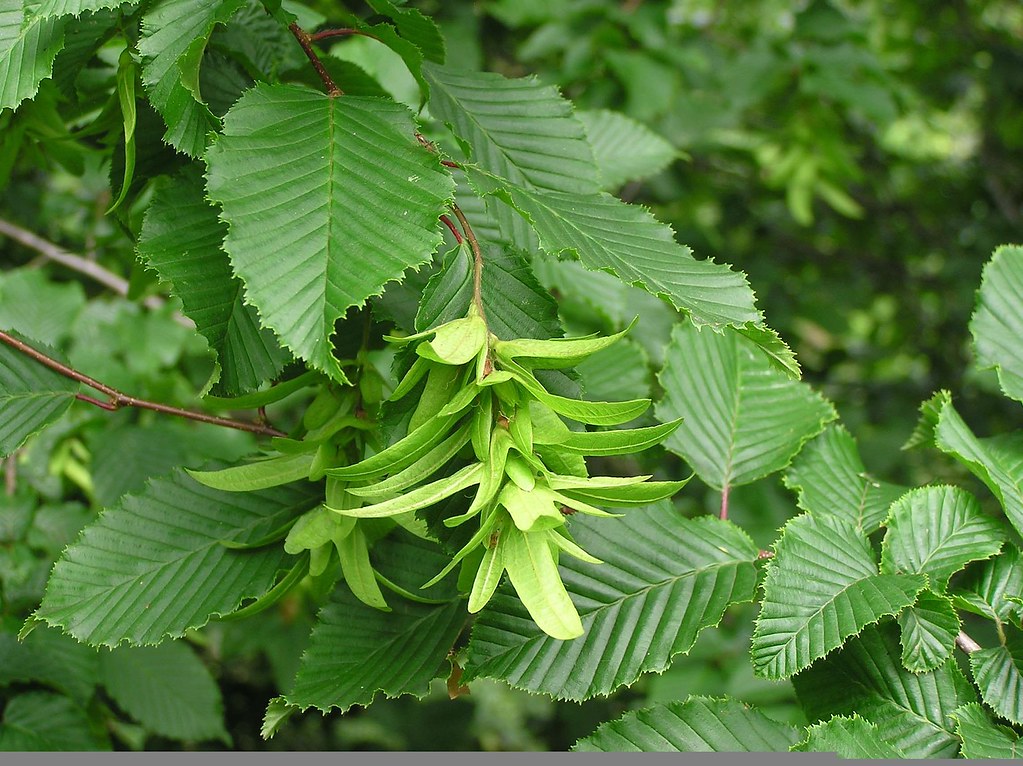 [Speaker Notes: Obični grab česta je vrsta naših kontinentalnih šuma. 
Dominira u šumama lužnjaka i običnog graba u nizinskom, te šumama kitnjaka i običnog graba u brežuljkastom pojasu.]
obični grab česta je vrsta naših kontinentalnih šuma
dominira u šumama lužnjaka i običnog graba u nizinskom, te šumama kitnjaka i običnog graba u brežuljkastom pojasu
Flora Hrvatske: Dendroflora
Carpinus orientalis Mill. – bijeli grab
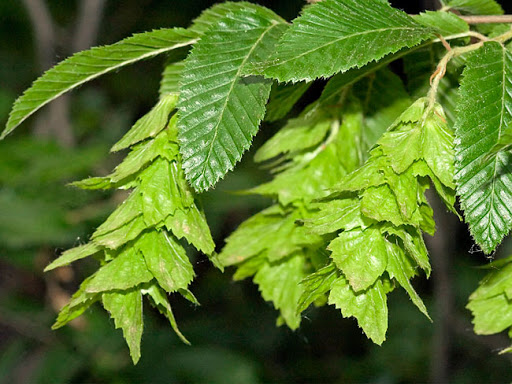 [Speaker Notes: Bijeli grab je submediteranska vrsta karakteristična za brežuljkasti pojas u submediteranu (šume hrasta medunca).
Termofilniji je od crnog graba, pa dolazi na nižim nadmorskim visinama.]
bijeli grab je submediteranska vrsta karakteristična za brežuljkasti pojas u submediteranu (šume hrasta medunca)
termofilniji je od crnog graba, pa dolazi na nižim nadmorskim visinama
Flora Hrvatske: Dendroflora
Ostrya carpinifolia Scop. – crni grab
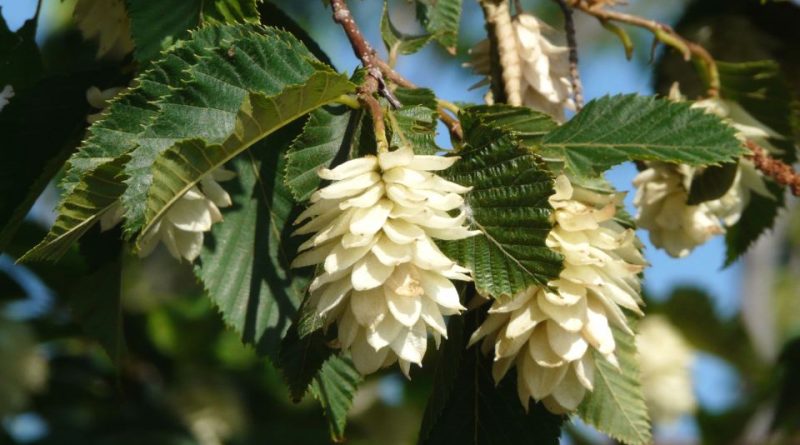 [Speaker Notes: Crni grab je izdvojen u zaseban rod. Također dolazi u pojasu hrasta medunca, ali na višim nadmorskim visinama u odnosu na bijeli grab.
Na sjevernom Jadranu se spušta i do mora na mjestima pod velikim utjecajem bure. Raste i u ekstrazonalnim šumamam medunca i crnog graba na termofilnim položajima naših kontinetalnih planina (Medvendica, Žumberačko i Samoborsko gorje).]
crni grab je izdvojen u zaseban rod
također dolazi u pojasu hrasta medunca, ali na višim nadmorskim visinama u odnosu na bijeli grab
na sjevernom Jadranu se spušta i do mora na mjestima pod velikim utjecajem bure
raste i u ekstrazonalnim šumamam medunca i crnog graba na termofilnim položajima naših kontinetalnih planina (Medvendica, Žumberačko i Samoborsko gorje)
Flora Hrvatske: Dendroflora
Quercus robur L. – hrast lužnjak
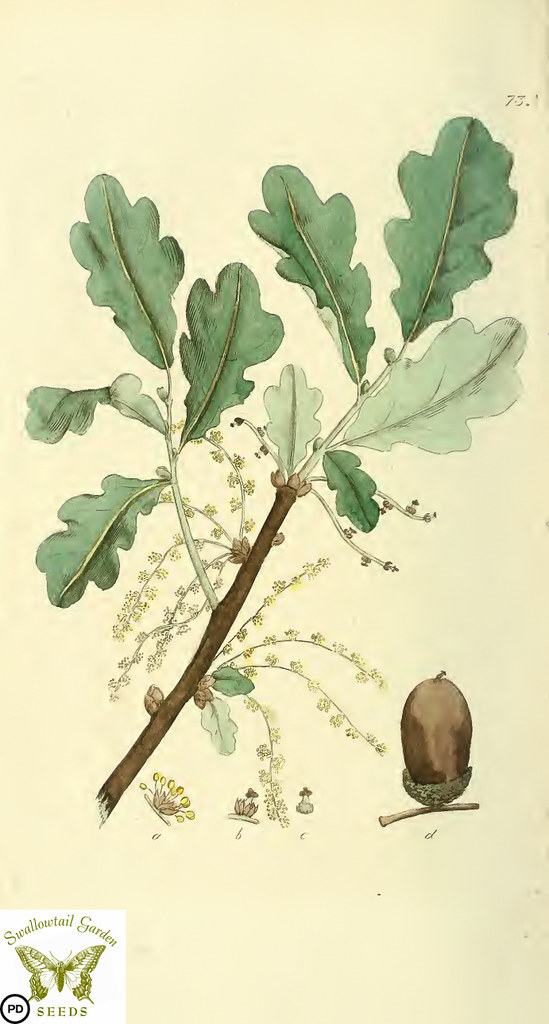 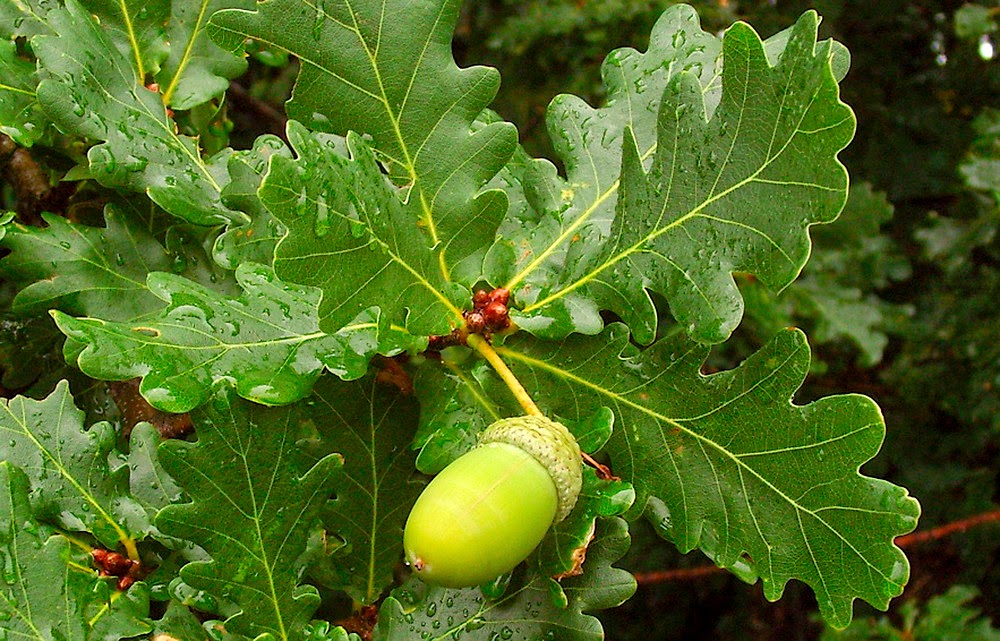 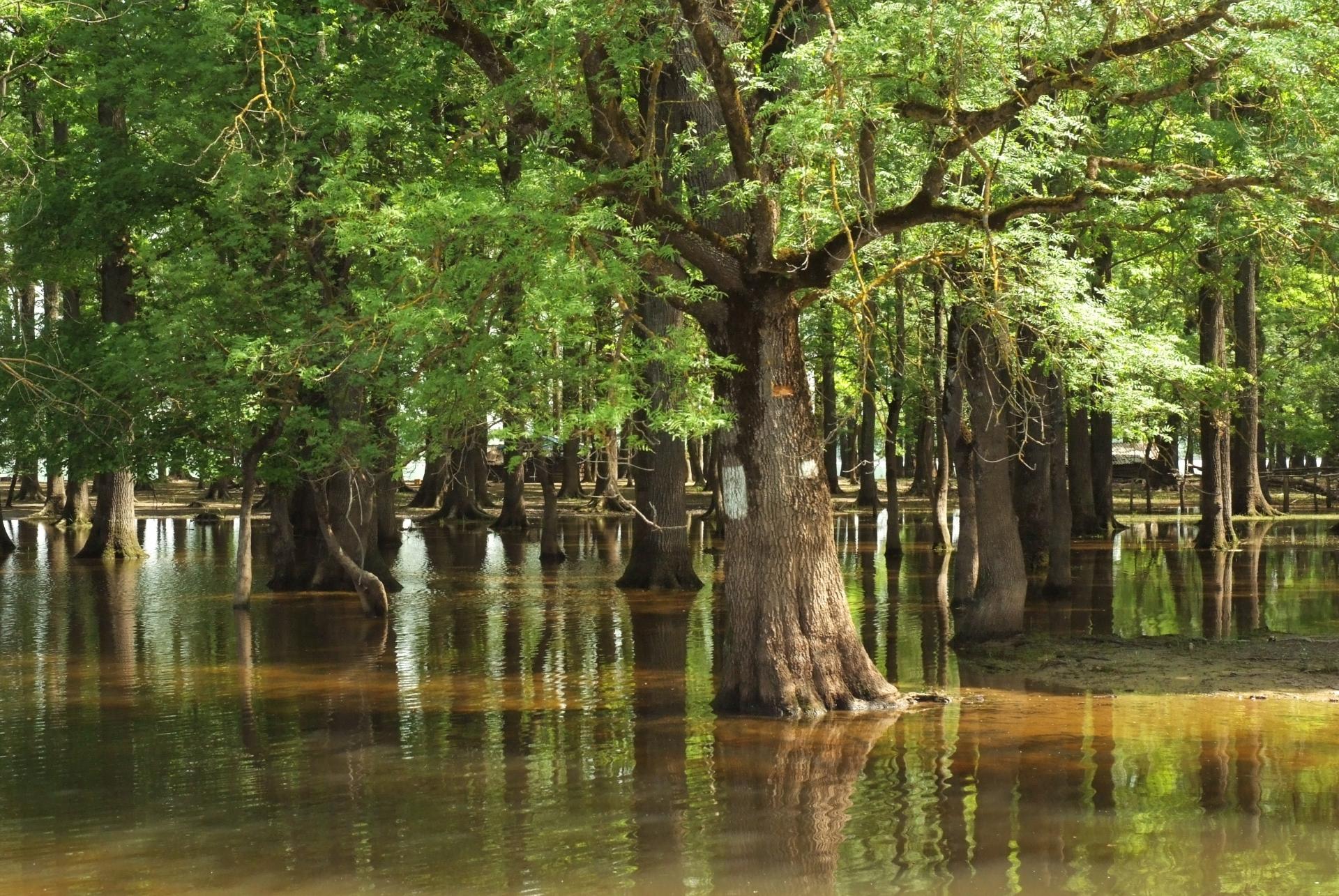 [Speaker Notes: Hrast lužnjak je karakteristična vrsta naših slavonskih nizinskih poplavnih šuma.
Stoljećima je korišten za drvnu masu, pa su velike površine ovih šuma iskrčene.
Najveći kompleks lužnjakovih šuma u Hrvatskoj, ali i u Europi je Spačvanski kompleks, koji je vezan i uz lužnjakove šume u Bosni i Srbiji.]
hrast lužnjak je karakteristična vrsta naših slavonskih nizinskih poplavnih šuma
stoljećima je korišten za drvnu masu, pa su velike površine ovih šuma iskrčene
najveći kompleks lužnjakovih šuma u Hrvatskoj, ali i u Europi je Spačvanski kompleks, koji je vezan i uz lužnjakove šume u Bosni i Srbiji
Flora Hrvatske: Dendroflora
Quercus petraea (Matt.) Liebl. – hrast kitnjak
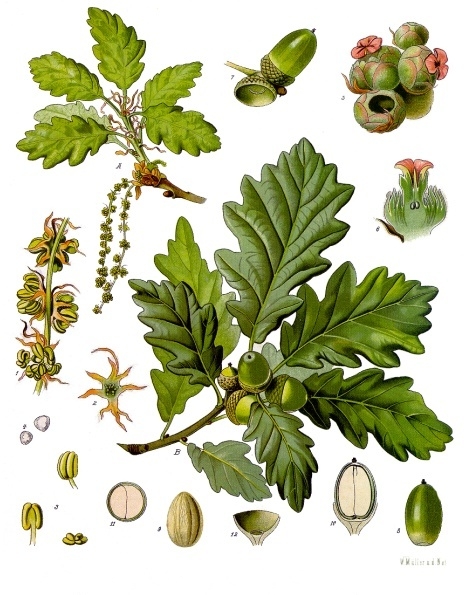 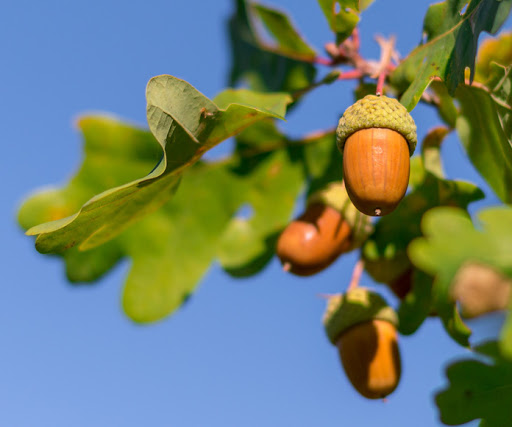 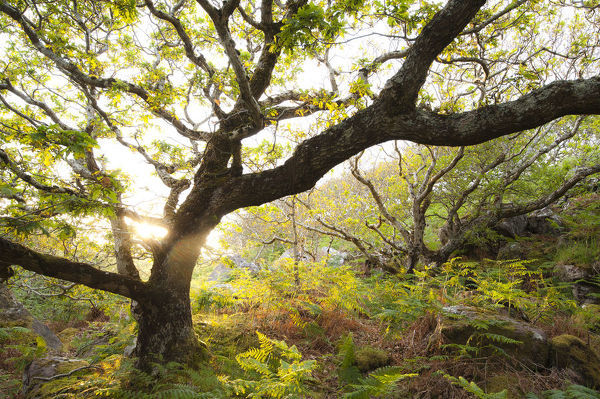 [Speaker Notes: Hrast kitnjak ne podnosi poplavnu vodu, pa raste na višim nadmorskim visinama, u brežuljkastom pojasu naše kontinentalne regije.
Ovisno o podlozi (kisela/bazična) i ekspoziciji (termofilna/mezofilna), razlikujemo više zajednica ove vrste.]
hrast kitnjak ne podnosi poplavnu vodu, pa raste na višim nadmorskim visinama, u brežuljkastom pojasu naše kontinentalne regije
ovisno o podlozi (kisela/bazična) i ekspoziciji (termofilna/mezofilna), razlikujemo više šumskih zajednica s ovom vrstom
Flora Hrvatske: Dendroflora
Quercus pubescens Willd. – hrast medunac
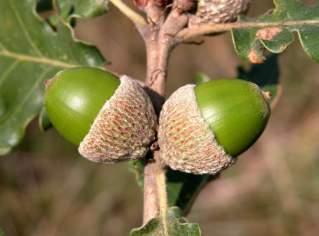 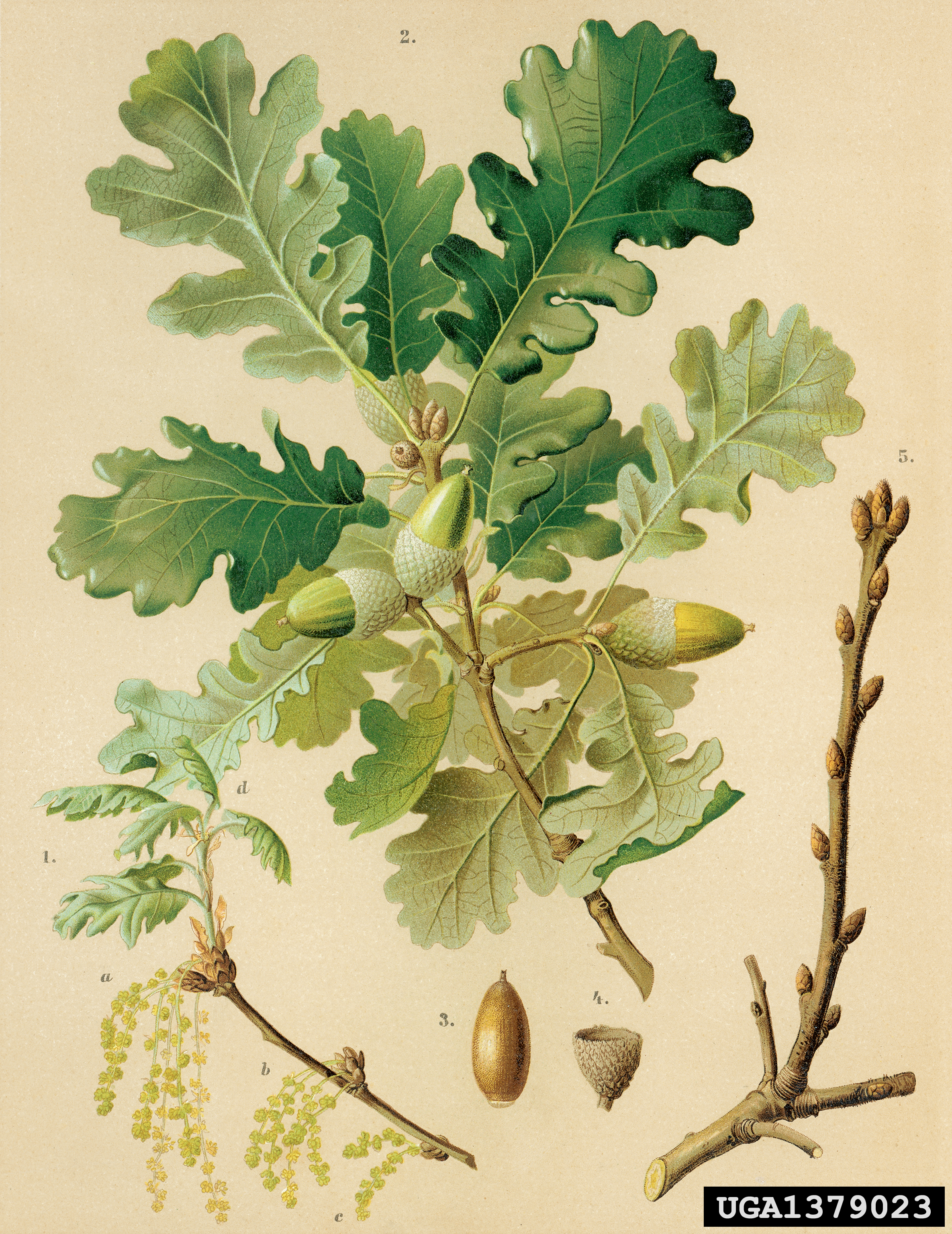 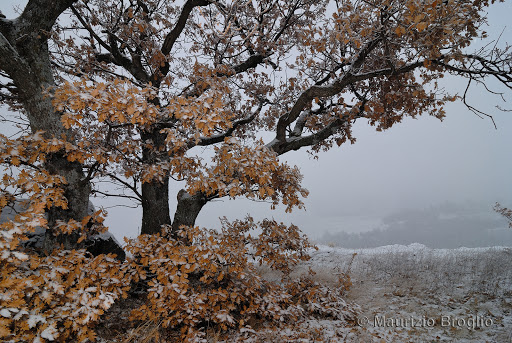 [Speaker Notes: Hrast medunac je karakteristična vrsta termofilnih submediteranskih šuma. 
Nažalost, većina ovih šuma je u prošlosti posječena, te su danas vrlo fragmentirane ili u obliku niskih ili viših šikara.
Iako je listopadna vrsta, suho lišće zadržava preko zime, sve do proljeća, a odbacuje ga tek netom prije izbijanja novih listova.]
hrast medunac je karakteristična vrsta termofilnih submediteranskih šuma 
nažalost, većina ovih šuma je u prošlosti posječena, te su danas vrlo fragmentirane ili u obliku niskih ili viših šikara
iako je listopadna vrsta, suho lišće zadržava preko zime, sve do proljeća, a odbacuje ga tek netom prije izbijanja novih listova
Flora Hrvatske: Dendroflora
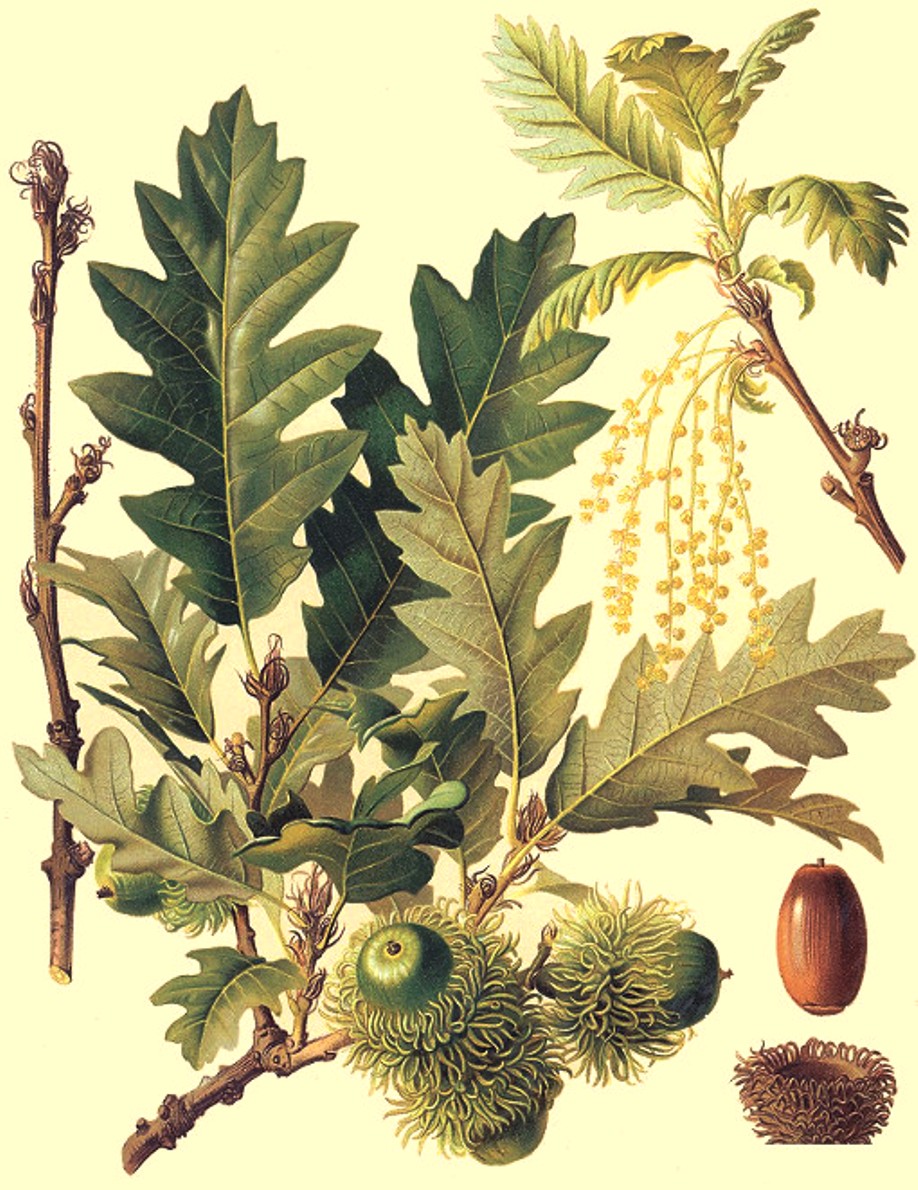 Quercus cerris L. – hrast cer
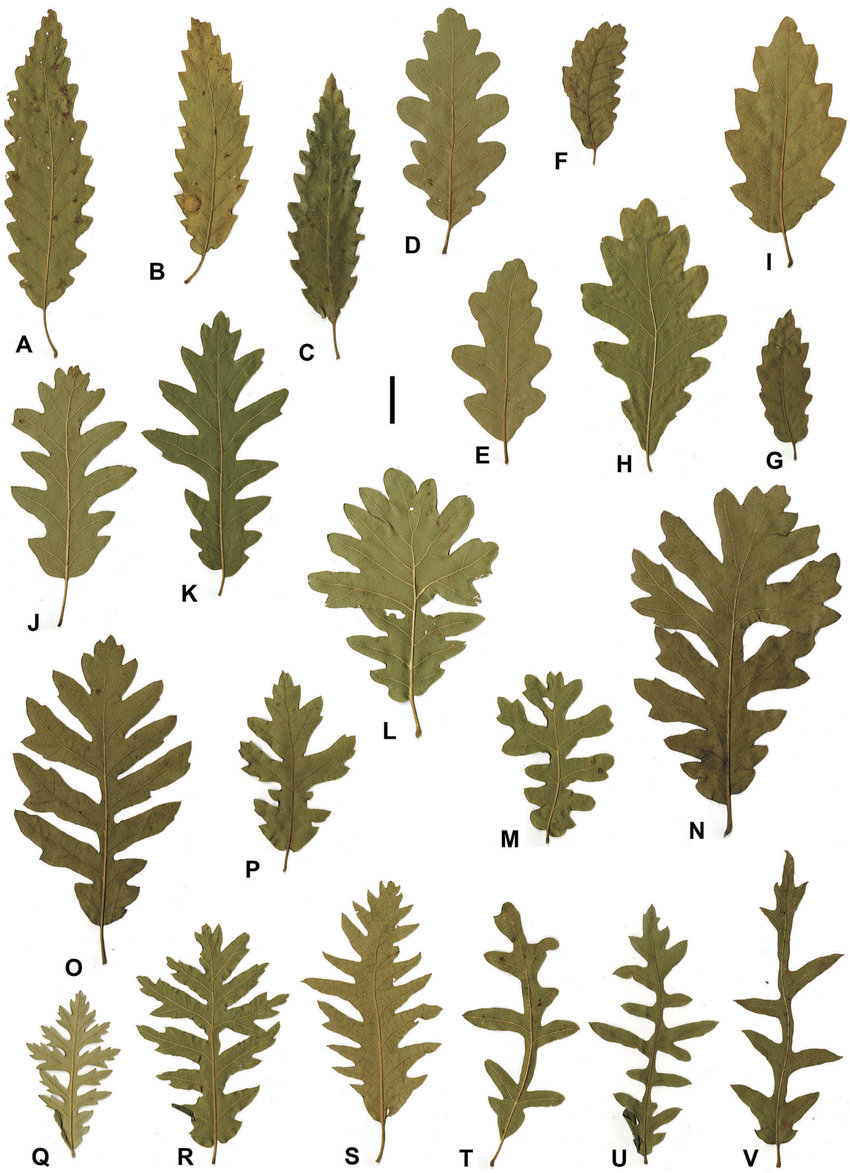 [Speaker Notes: Hrast cer je vrlo sličan meduncu, ali ga razlikujemo po oštrije urezanim listovima (iako je to varijabilno, slika gore!), kupuli s nitastim nastavcima, te naličju listova sa zvjezdastim dlakama.]
hrast cer je vrlo sličan meduncu, ali ga razlikujemo po oštrije urezanim listovima (iako je to varijabilno, slika gore!), kupuli s nitastim nastavcima, te naličju listova sa zvjezdastim dlakama
Flora Hrvatske: Dendroflora
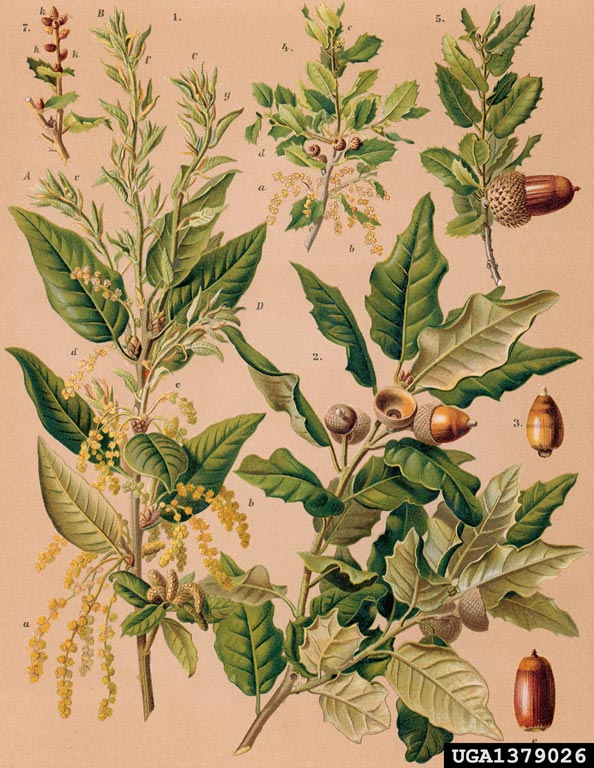 Quercus ilex L. – hrast crnika
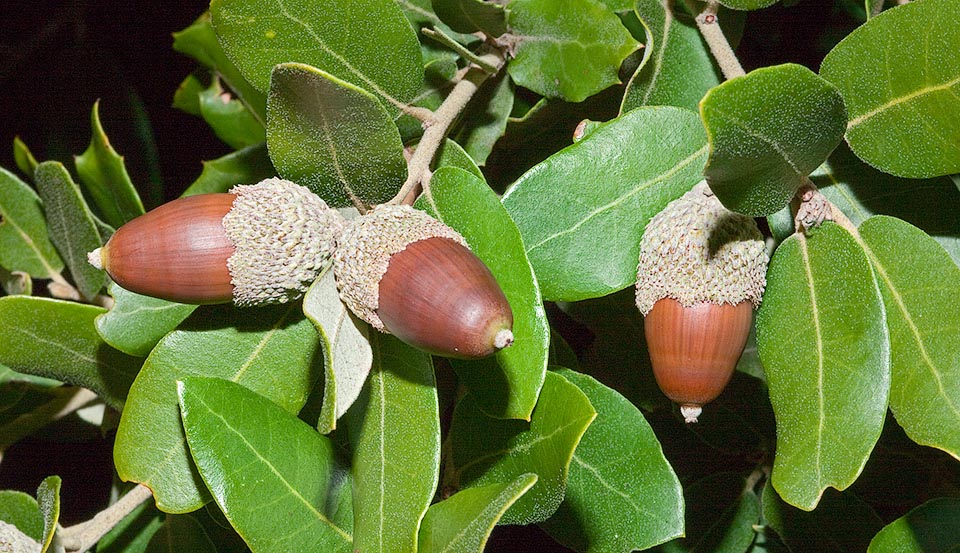 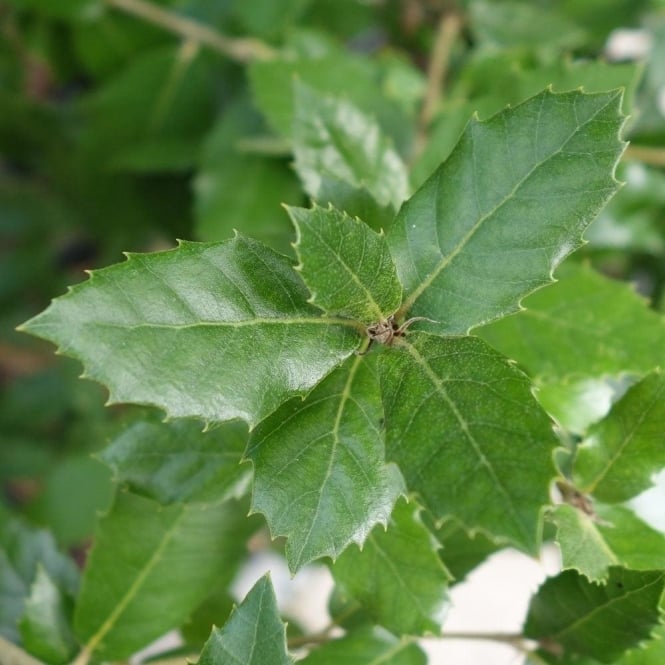 [Speaker Notes: Hrast crnika (kako ga zovu u sjevernom dijelu našeg primorja) ili hrast česvina/česmina (kako ga zovu na jugu) karateristična je vrsta naših eumediteranskih vazdazelenih šuma, koje predstavljakju klimazonalni tip šume. Zimzelena je vrsta heterofiličnih listova (donji i mlađi bodljasti, kao zaštita od herbivora, gornji i stariji bez bodlji).
Šume hrasta crnike su kod nas rijetke, jer su se višestoljetnim krčenjem zbog ogrijeva i otvaranja staništa za pašnjake, smanjile njihove površine.
Danas su najpoznatije šume crnike na otoku Rabu (Glavotok, Dundo, Kalifront, Košljun), Krku (Valbiska), Mljetu i dr.
Floristički su vrlo siromašne, jer imaju trajnu zasjenu, pa prizemni sloj gotovo izostaje, a dominiraju skiofilno grmlje i penjačice.]
hrast crnika (kako ga zovu u sjevernom dijelu našeg primorja) ili hrast česvina/česmina (kako ga zovu na jugu) karateristična je vrsta naših eumediteranskih vazdazelenih šuma, koje predstavljaju klimazonalni tip šume. Zimzelena je vrsta heterofiličnih listova (donji i mlađi bodljasti, kao zaštita od herbivora, gornji i stariji bez bodlji).
šume hrasta crnike su kod nas rijetke, jer su se višestoljetnim krčenjem zbog ogrijeva i otvaranja staništa za pašnjake, smanjile njihove površine
danas su najpoznatije šume crnike na otoku Rabu (Glavotok, Dundo, Kalifront), Krku (Valbiska, Košljun), Mljetu i dr.
Floristički su vrlo siromašne, jer imaju trajnu zasjenu, pa prizemni sloj gotovo izostaje, a dominiraju skiofilno grmlje i penjačice
Flora Hrvatske: Dendroflora
Quercus coccifera L. – hrast oštrika
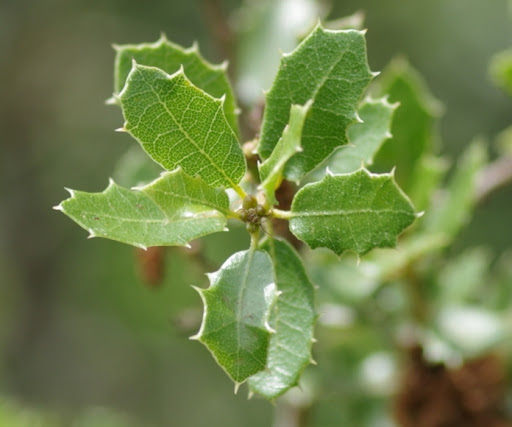 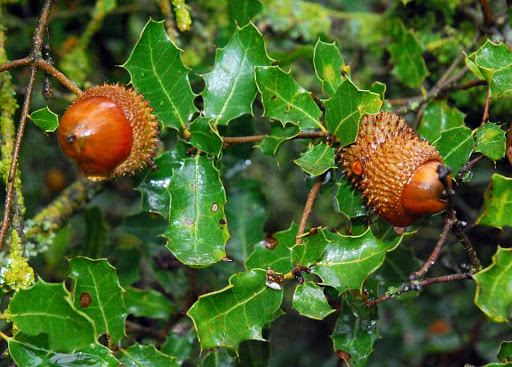 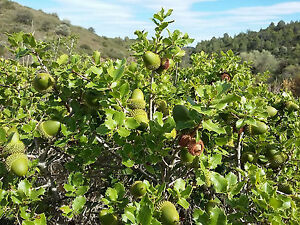 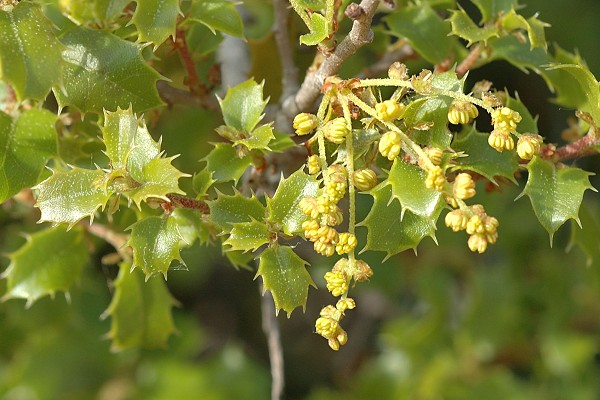 [Speaker Notes: Hrast oštrika vazdazelena je vrsta koja raste u obliku grmova. 
Ima malene bodljikave listove i karakteristične kupole s kratkim nastavcima.
Kod nas raste samo u najjužnijim krajevima.]
hrast oštrika vazdazelena je vrsta koja raste u obliku grmova
ima malene bodljikave listove i karakteristične kupole s kratkim nastavcima
kod nas raste samo u najjužnijim krajevima
Flora Hrvatske: Dendroflora
Castanea sativa Mill. – pitomi kesten
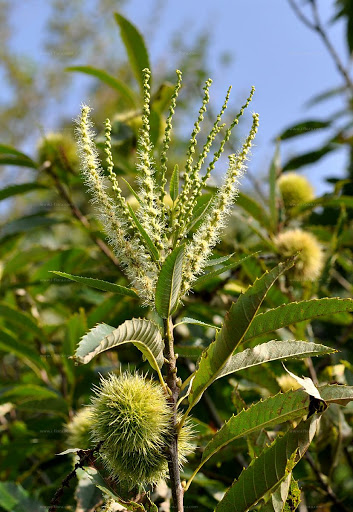 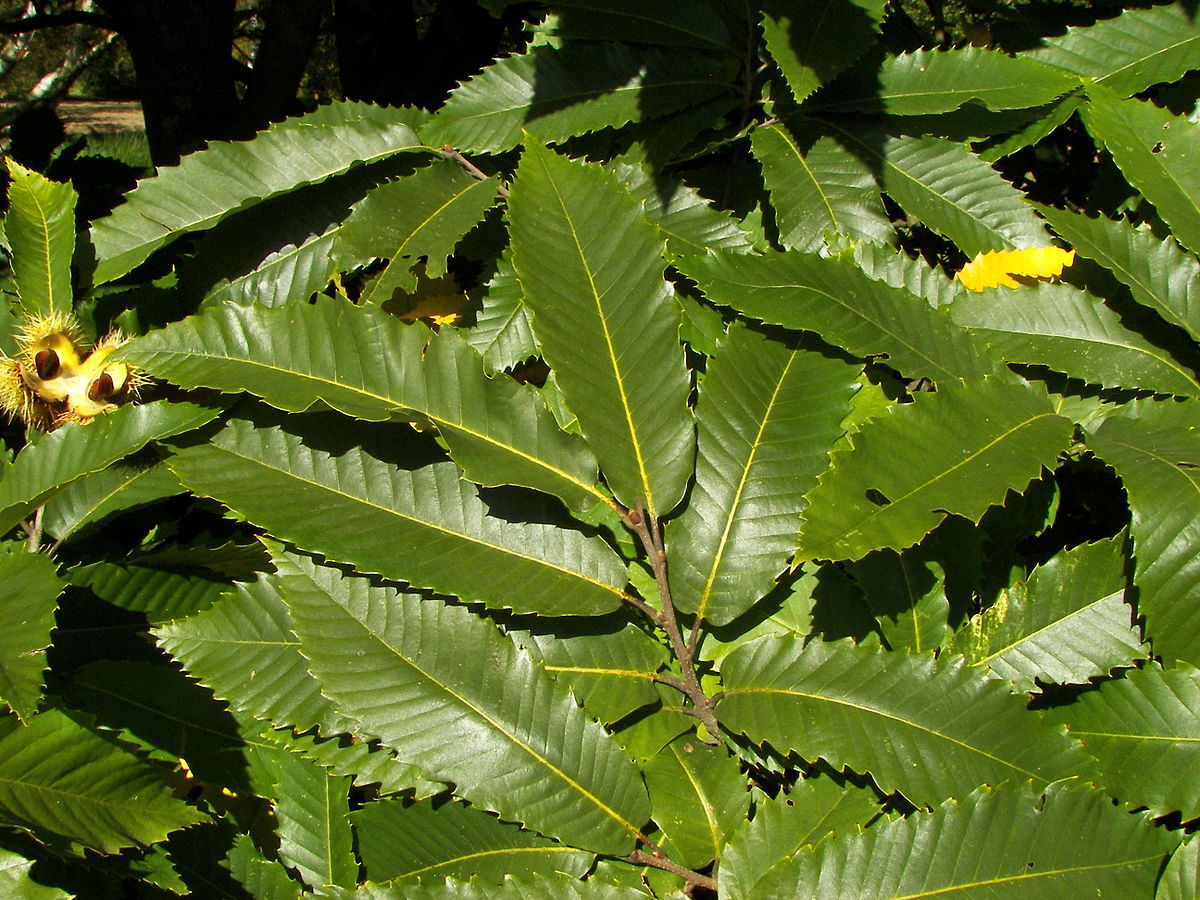 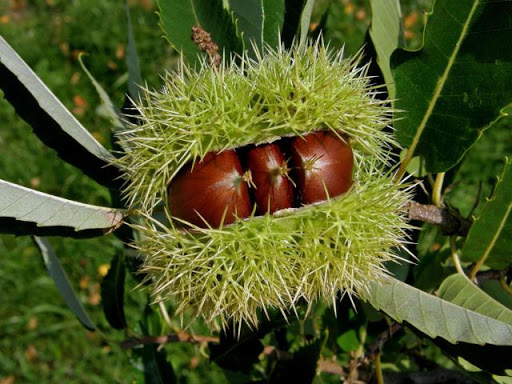 [Speaker Notes: Pitomi kesten je tipična acidofilna vrsta koja raste u brežuljkastom pojasu s hrastom kitnjakom.
Ponegdje dolazi i u primorju (otok Krk, Lovran,…).]
pitomi kesten je tipična acidofilna vrsta koja raste u kontinentalnom brežuljkastom pojasu s hrastom kitnjakom
ponegdje dolazi i u primorju (otok Krk, Lovran,…)
Flora Hrvatske: Dendroflora
Populus alba L. – bijela topola
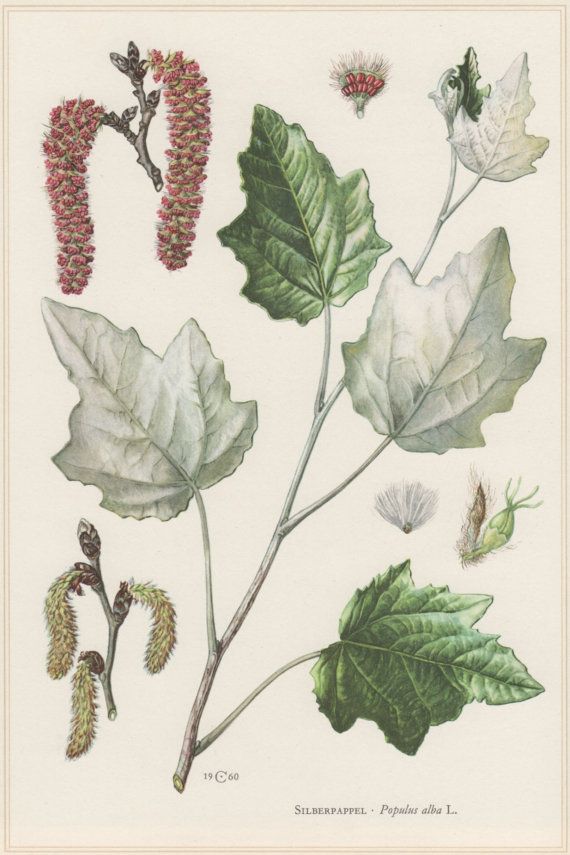 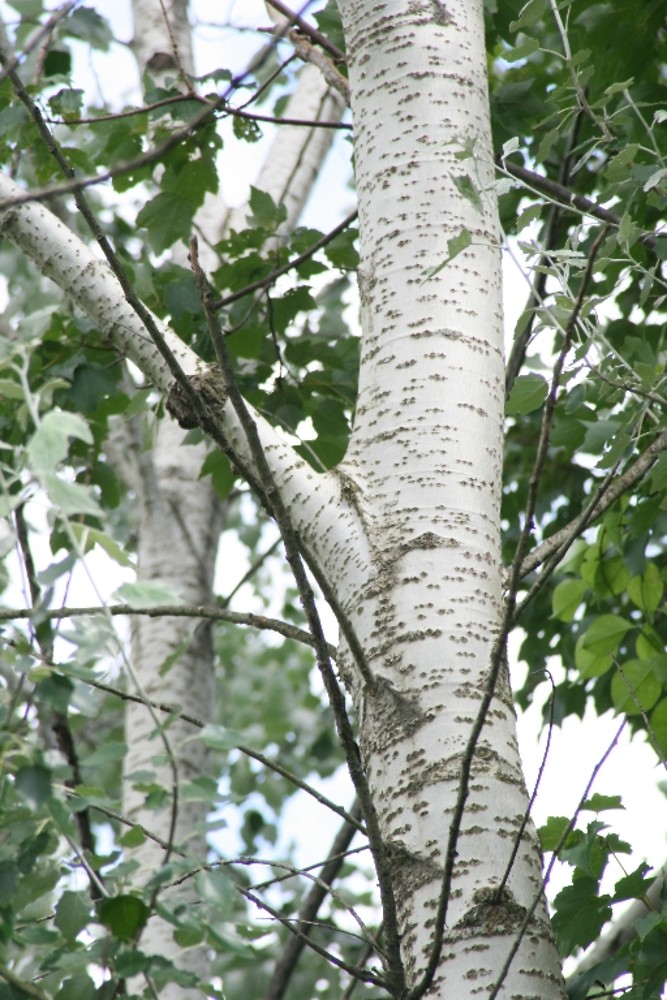 [Speaker Notes: Bijela topola raste u nizinskom pojasu, u neposrednoj blizini vode, uz same vodotoke, zajedno s crnom topolom.]
bijela topola raste u nizinskom pojasu, u neposrednoj blizini vode, uz same vodotoke, zajedno s crnom topolom
Flora Hrvatske: Dendroflora
Populus nigra L. – crna topola
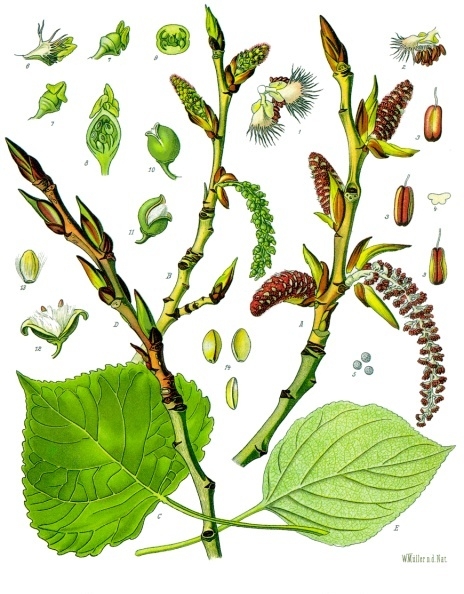 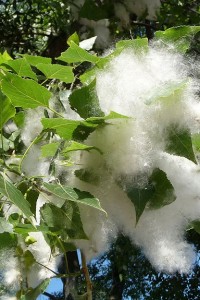 crna topola raste u nizinskom pojasu, u neposrednoj blizini vode, uz same vodotoke, zajedno s bijelom topolom
Flora Hrvatske: Dendroflora
Populus tremula L. – trepetljika, jasika
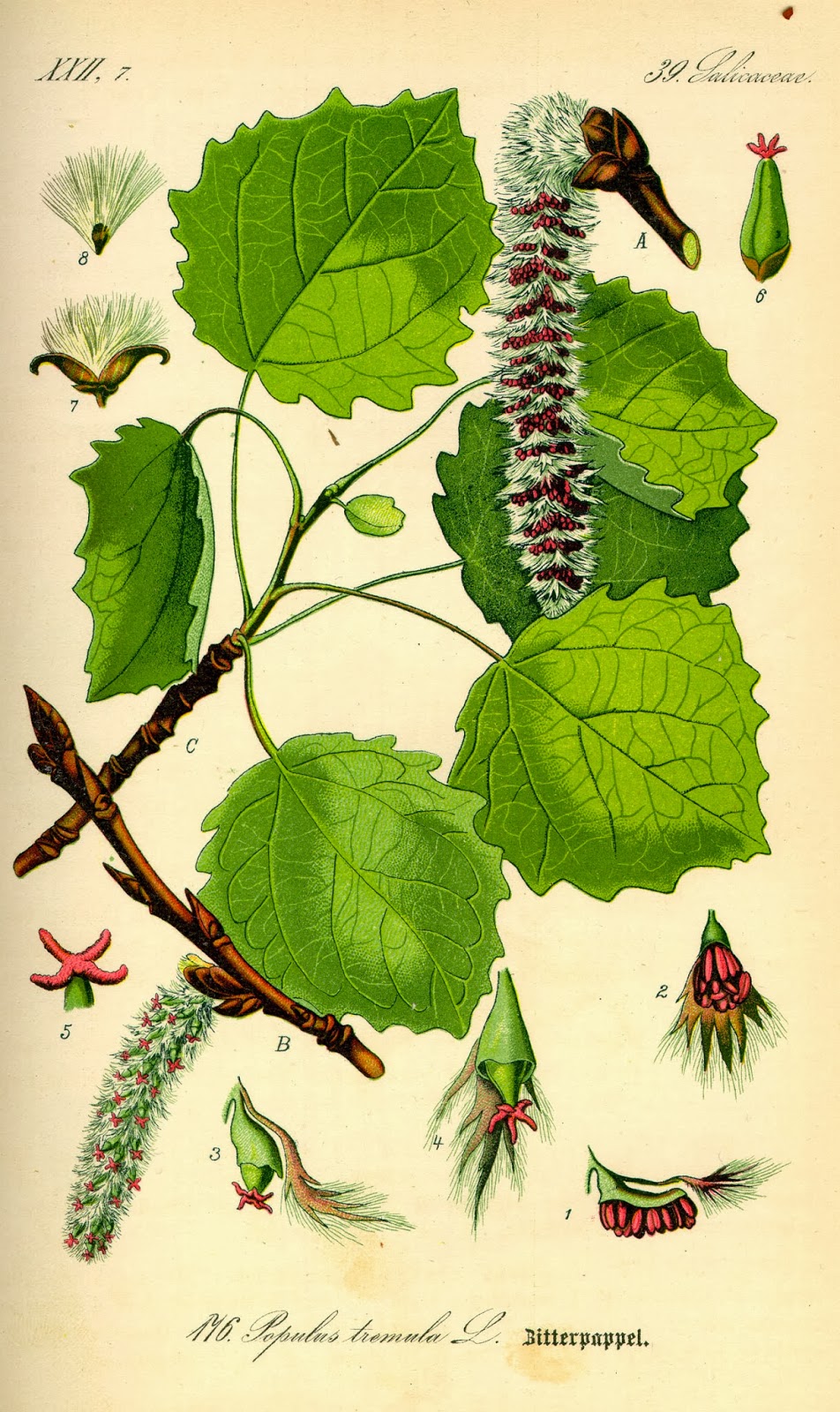 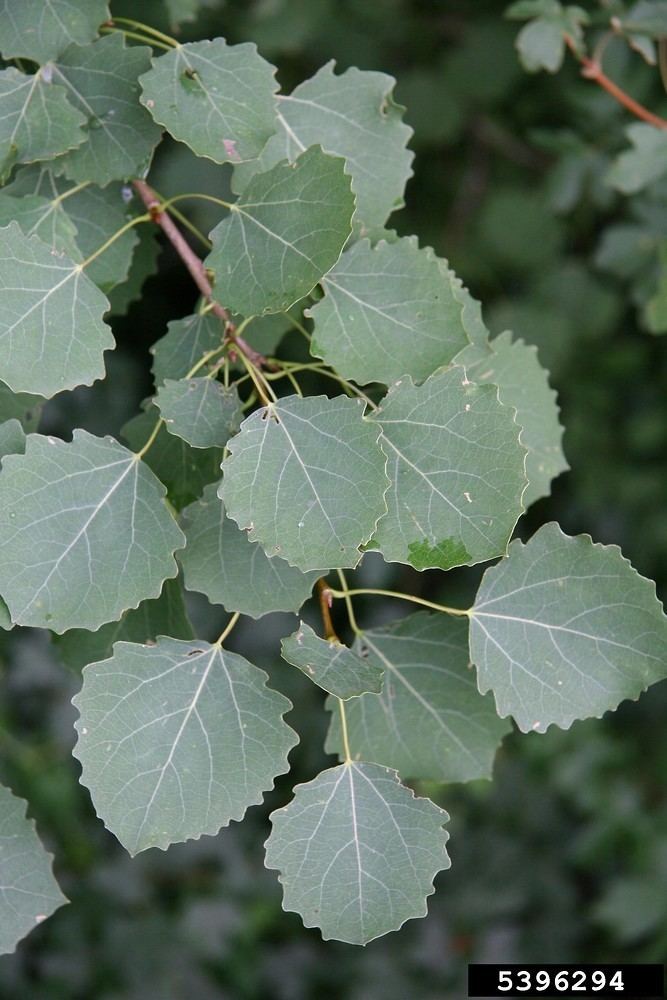 [Speaker Notes: Trepetljika ili jasika nije higrofilna vrsta kao što su bijela i crna topola, pa raste i izvan dohvata podzemnih voda.]
trepetljika ili jasika nije higrofilna vrsta kao što su bijela i crna topola, pa raste i izvan dohvata podzemnih voda
Flora Hrvatske: Dendroflora
Salix alba L. – bijela vrba
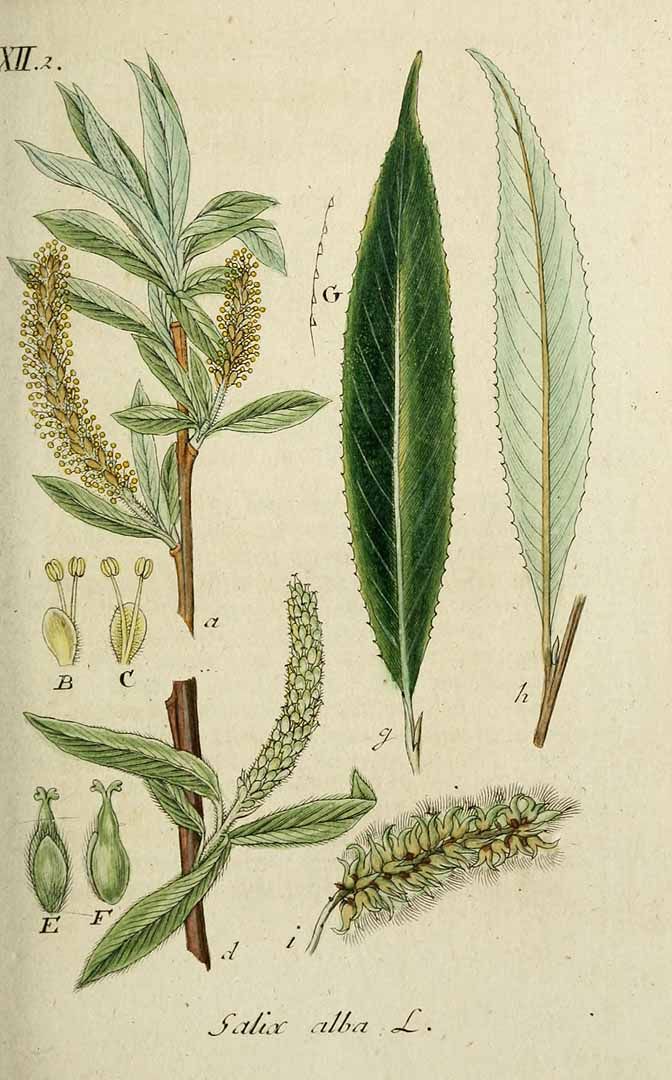 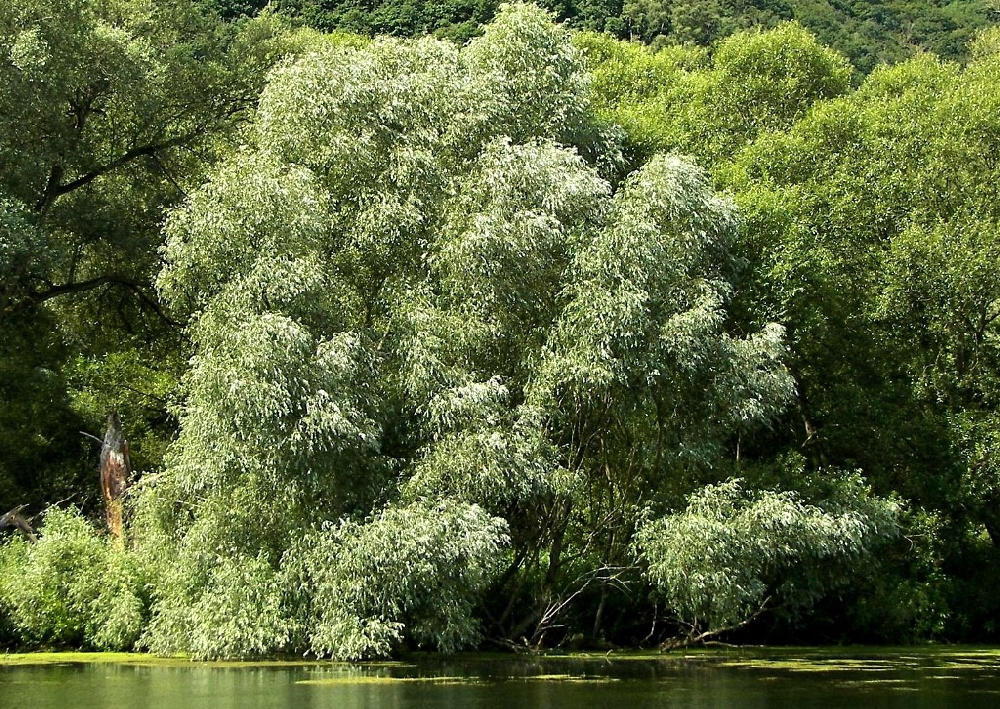 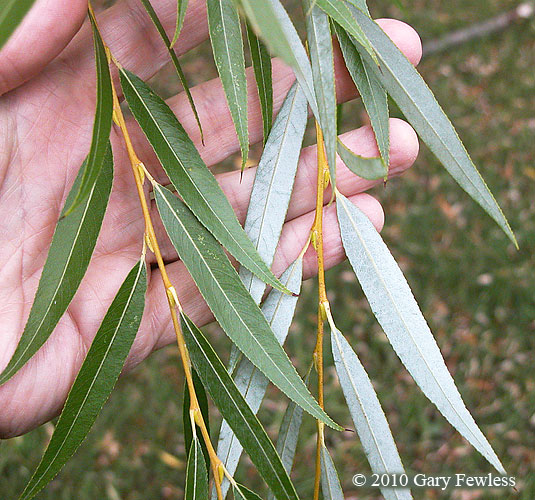 [Speaker Notes: Bijela vrba čini šumske sastojine uz same vodotoke, na riječnim sprudovima i šljunčanim nanosima. 
Za njeno klijanje je potreban period poplavljivanja, tako da kanaliziranje rijeka negativno utječe na životni ciklus ove vrste.]
bijela vrba čini šumske sastojine uz same vodotoke, na riječnim sprudovima i šljunčanim nanosima 
za njeno klijanje je potreban period poplavljivanja, tako da kanaliziranje rijeka negativno utječe na životni ciklus ove vrste
Flora Hrvatske: Dendroflora
Salix caprea L. – vrba iva
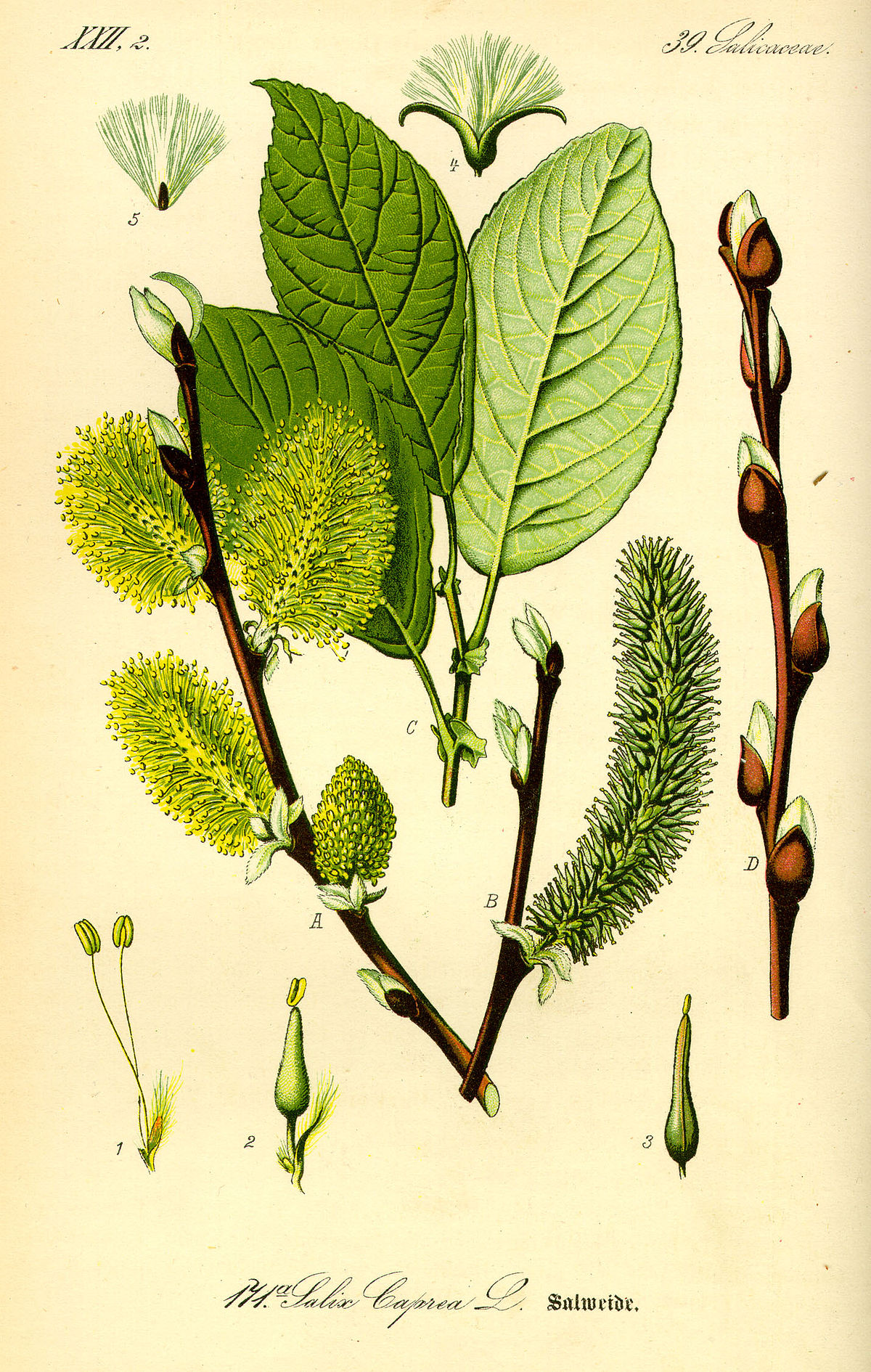 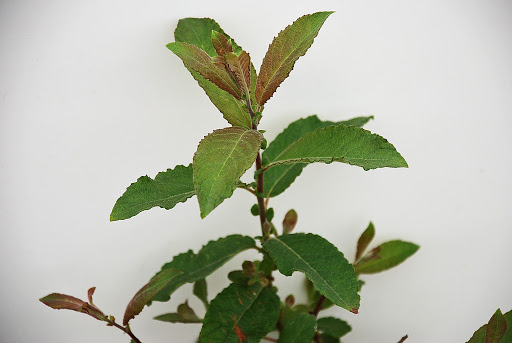 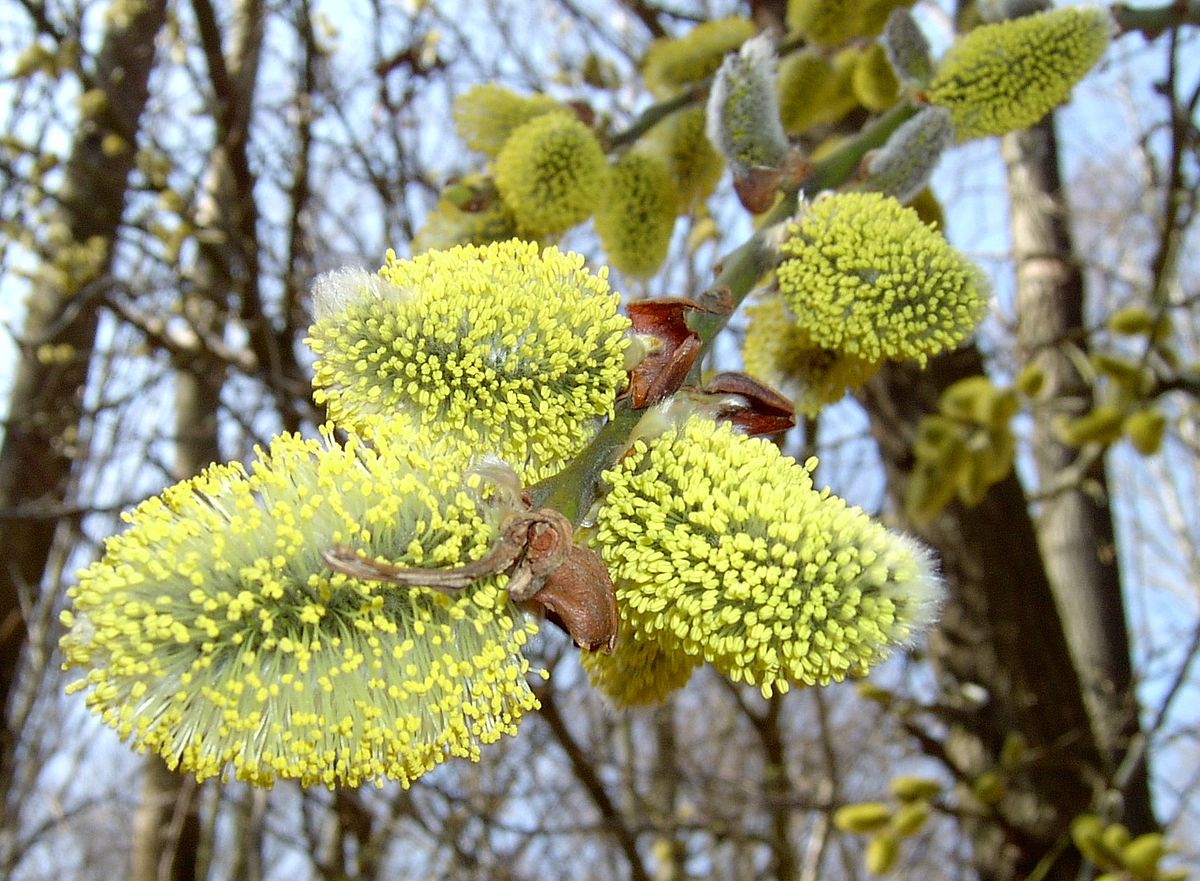 [Speaker Notes: Vrba iva raste u širokom spektru staništa, od poplavnih do planinskih.
Raspoznajemo ju, među ostalim, i po uškastim palistićima.]
vrba iva raste u širokom spektru staništa, od poplavnih do planinskih
raspoznajemo ju, među ostalim, i po uškastim palistićima
Flora Hrvatske: Dendroflora
Salix appendiculata Vill. – velelisna vrba
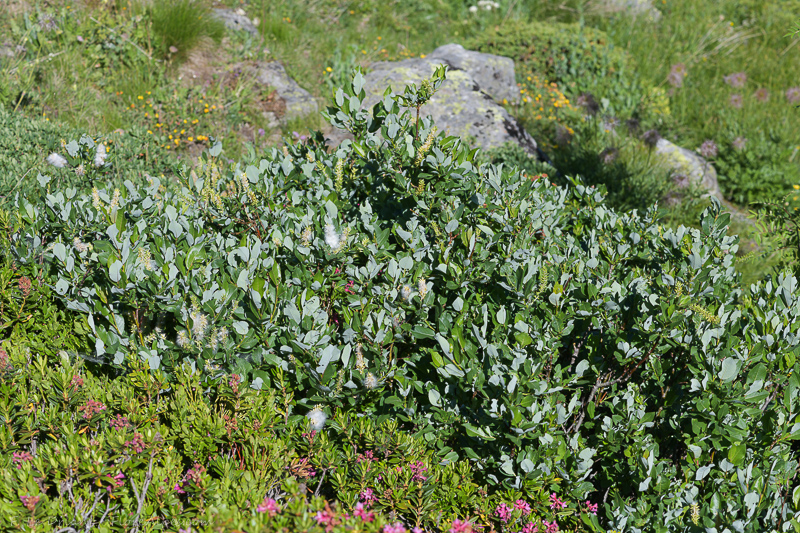 [Speaker Notes: Velelisna vrba je planinska vrsta koja raste u pojasu klekovine bora krivulja.
Također ju nalazimo i u planinskim ponikvama, gdje zbog temperaturne inverzije, rastu na dnu ponikvi, tzv. snježnicama (engl. snow beds).
Vrsta niskog, grmolikog rasta.]
velelisna vrba je planinska vrsta koja raste u pojasu klekovine bora krivulja
također ju nalazimo i u planinskim ponikvama, gdje zbog temperaturne inverzije, rastu na dnu ponikvi, tzv. snježnicama (engl. snow beds)
vrsta niskog, grmolikog rasta
Flora Hrvatske: Dendroflora
Salix repens L. – puzava vrba
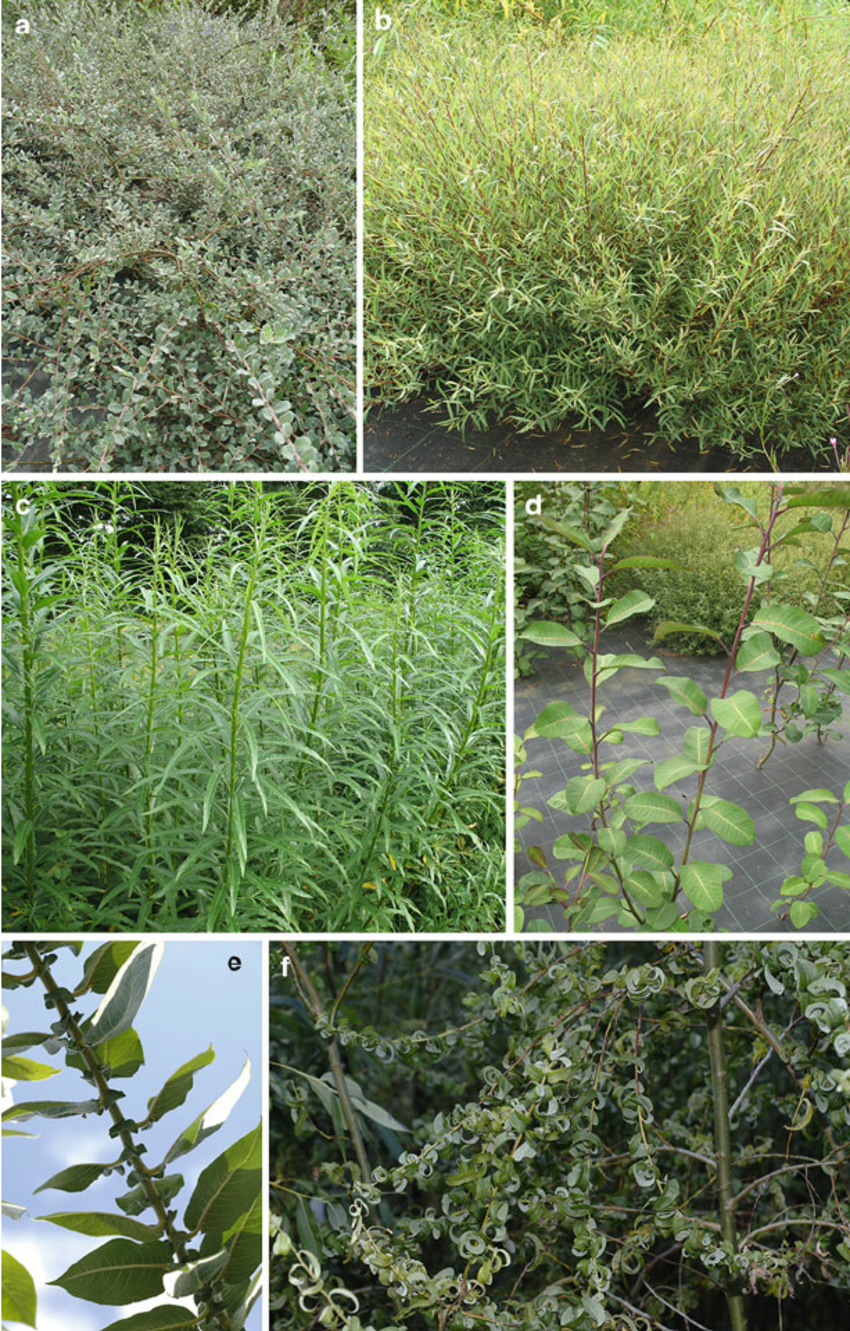 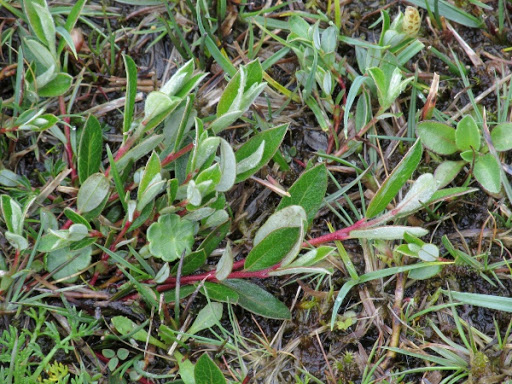 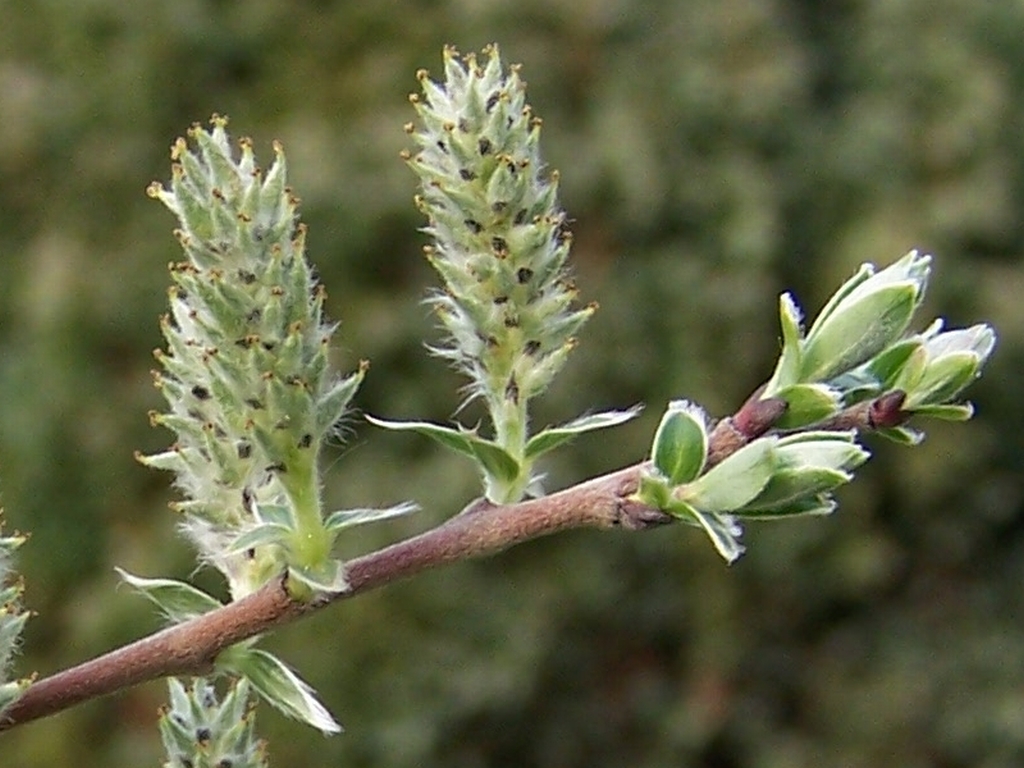 [Speaker Notes: Puzava vrba je rijetka vrsta naše flore.
Kao što joj ime govori, ne radi se o drvolikoj vrsti, već o grmu koji često puzi (pogotovo podvrsta rosmarinifolius).
Raste na povremeno plavljenim kontinentalnim travnjacima (npr. u Pisarovini).]
puzava vrba je rijetka vrsta naše flore
kao što joj ime govori, ne radi se o drvolikoj vrsti, već o grmu koji često puzi (pogotovo podvrsta rosmarinifolius)
raste na povremeno plavljenim kontinentalnim travnjacima (npr. u Pisarovini)
Flora Hrvatske: Dendroflora
Fraxinus angustifolia Vahl – poljski jasen
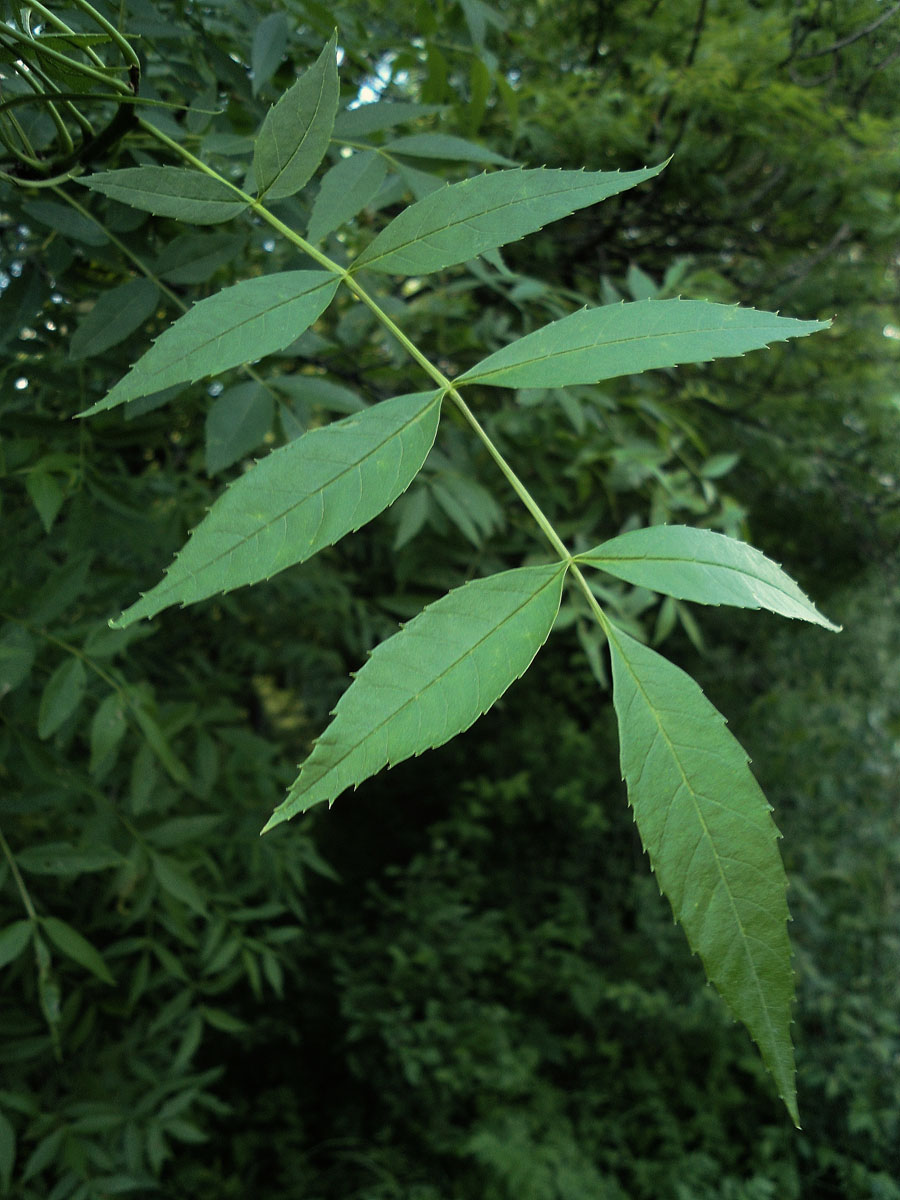 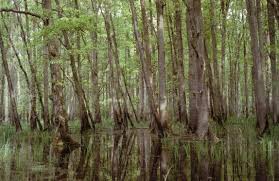 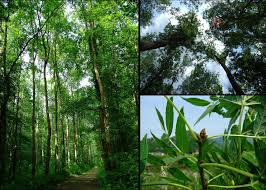 [Speaker Notes: Poljski jasen raste u poplavnim nizinskim šumama, zajedno s hrastom lužnjakom.
Od svih drvenastih vrsta najbolje podnosi dugotrajnu poplavu, te stoga raste na mikrostaništima gdje se voda najkasnije povlači.]
poljski jasen raste u poplavnim nizinskim šumama, zajedno s hrastom lužnjakom
od svih drvenastih vrsta najbolje podnosi dugotrajnu poplavu, te stoga raste na mikrostaništima gdje se voda najkasnije povlači
Flora Hrvatske: Dendroflora
Fraxinus ornus L. – crni jasen
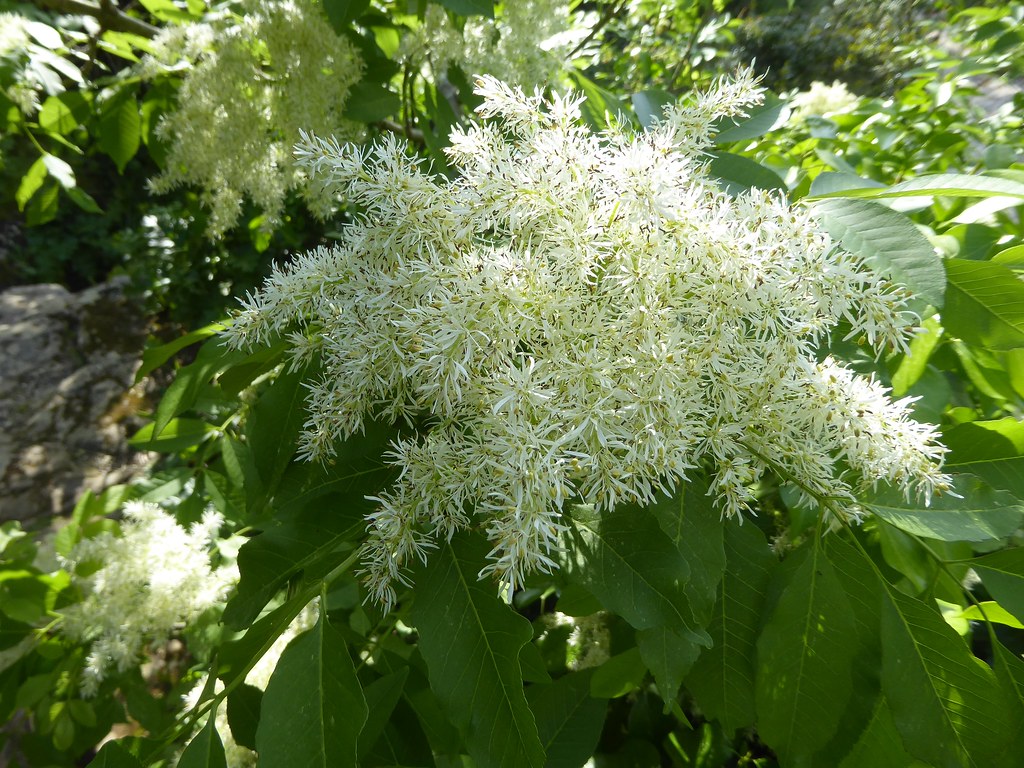 [Speaker Notes: Potpuno drugačiju ekologiju ima crni jasen. Radi se o termofilnoj, submediteranskoj vrsti, karakterističnoj za šume i šikare medunca i bijelog graba.
Za razliku od ostalih naših javora koji imaju anemofilne cvjetove, crni jasen se oprašuje kukcima, pa su njegovi cvatovi izrazito mirisni.]
potpuno drugačiju ekologiju ima crni jasen. Radi se o termofilnoj, submediteranskoj vrsti, karakterističnoj za šume i šikare medunca i bijelog graba.
za razliku od ostalih naših javora koji imaju anemofilne cvjetove, crni jasen se oprašuje kukcima, pa su njegovi cvatovi izrazito mirisni
Flora Hrvatske: Dendroflora
Cornus mas L. - drijen
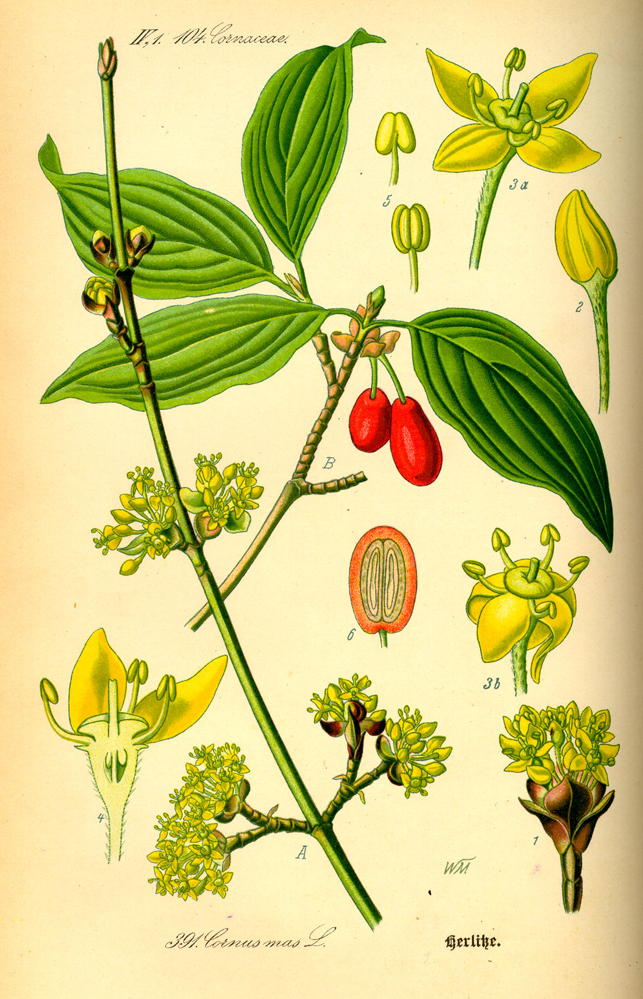 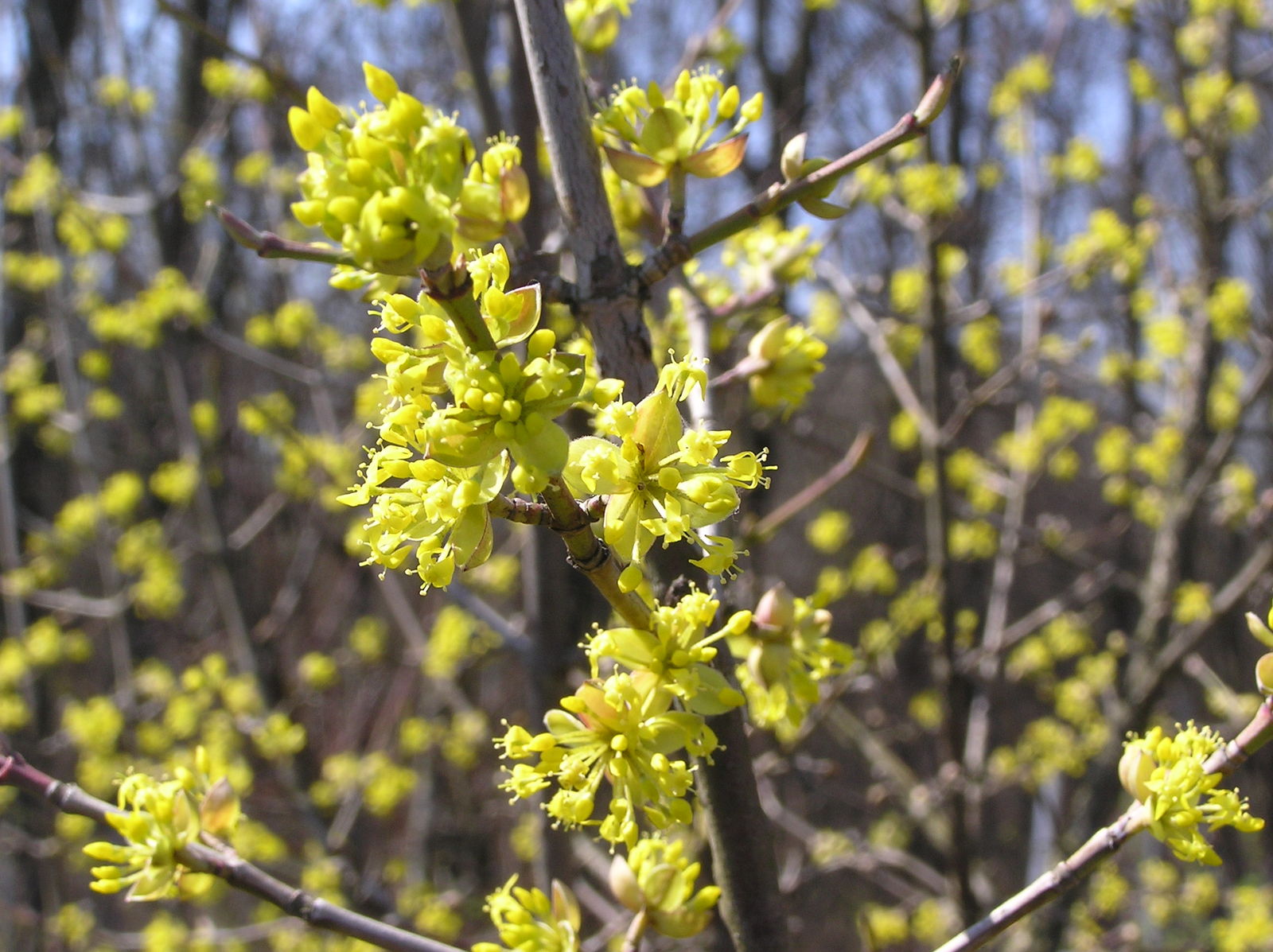 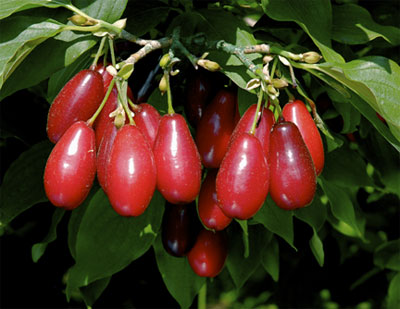 [Speaker Notes: Uz crni jasen u submediteranu često dolazi i drijen (dren, drinjula).
Cvate najranije od svih drvenastih vrsta, prije listanja, žutim cvjetovima.
Plodovi su izdužene koštunice, oporog okusa, i koriste se tradicionalno za kuhanje džemova i sirupa.]
uz crni jasen u submediteranu često dolazi i drijen (dren, drinjula)
cvate najranije od svih drvenastih vrsta, prije listanja, žutim cvjetovima
plodovi su izdužene koštunice, oporog okusa, i koriste se tradicionalno za kuhanje džemova i sirupa
Flora Hrvatske: Dendroflora
Cornus sanguinea L. - svibovina
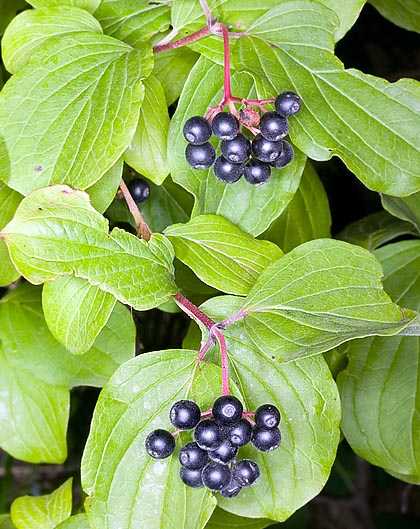 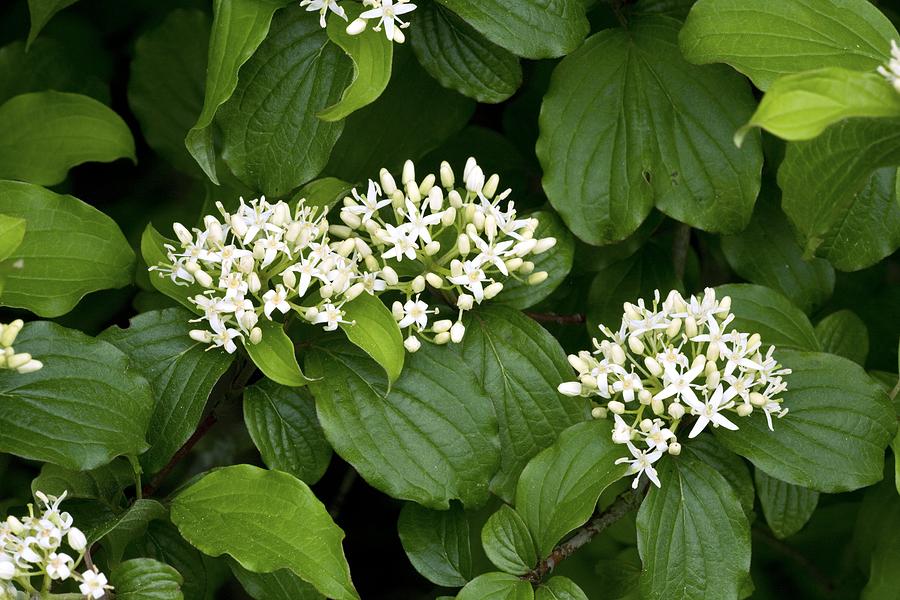 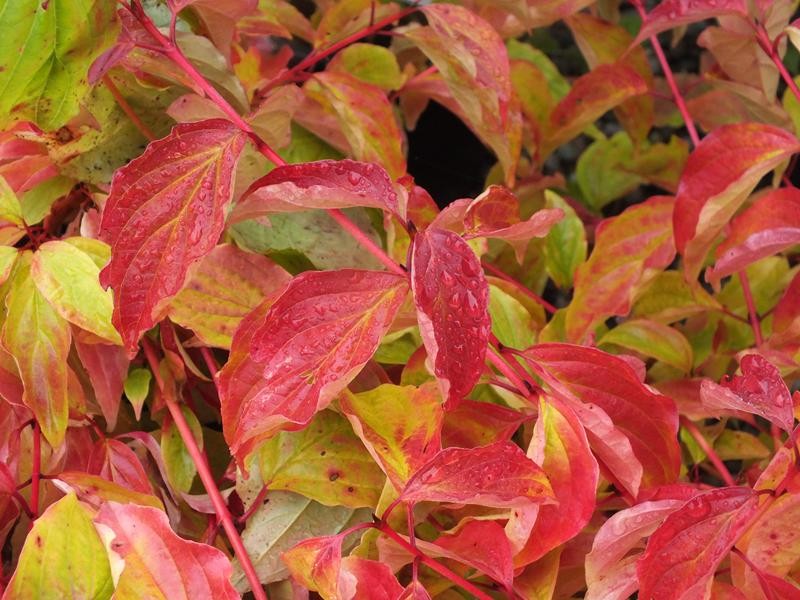 [Speaker Notes: Svibovina je iz istog roda, ali s bijelim cvjetovima sastavljenim u tanjurasti cvat, koji cvate istovremeno s listanjem.
Plodovi su crne okrugle otrovne koštunice.
Raste u kontinentalnim predjelima.]
svibovina je iz istog roda, ali s bijelim cvjetovima sastavljenim u tanjurasti cvat, koji cvate istovremeno s listanjem
plodovi su crne okrugle otrovne koštunice
raste u kontinentalnim predjelima
Flora Hrvatske: Dendroflora
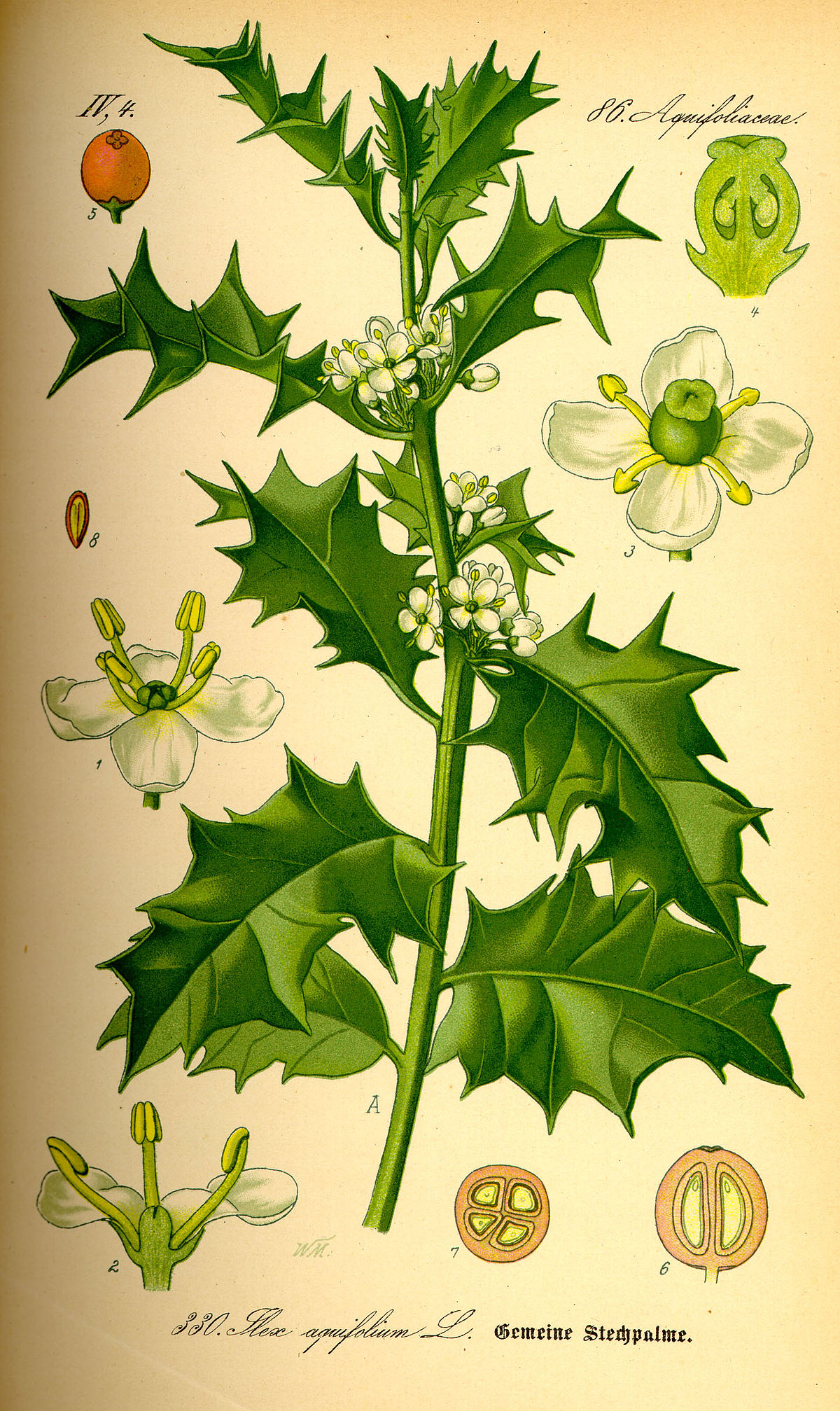 Ilex aquifolium L. (VU) - božikovina
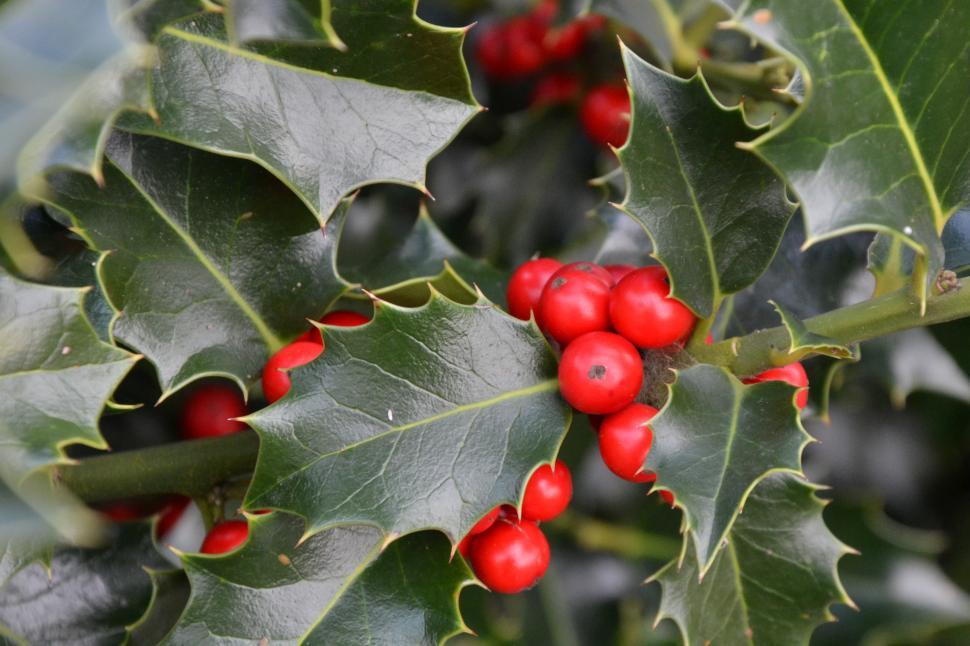 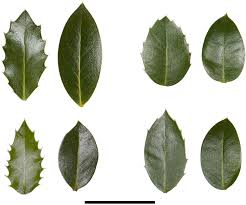 [Speaker Notes: Božikovina kod nas raste (isto kao i tisa) uglavnom kao grm, iako ima potencijal izrasti i u visoko stablo.
Raste u raznim bukovim šumama, ali rijetko u gušćim sastojinama, češće kao pojedinačni primjerci.
Ugrožena je nezakonitom berbom grana i plodova za dekorativne svrhe.
Vrsta ima heterofiliju – dvojaki oblik listova (bodljikavi na nižim granama i bez bodlji na višim granama) kao prilagodba ne herbivore.]
božikovina kod nas raste (isto kao i tisa) uglavnom kao grm, iako ima potencijal izrasti i u visoko stablo
raste u raznim bukovim šumama, ali rijetko u gušćim sastojinama, češće kao pojedinačni primjerci
ugrožena je nezakonitom berbom grana i plodova za dekorativne svrhe
vrsta ima heterofiliju – dvojaki oblik listova (bodljikavi na nižim granama i bez bodlji na višim granama) kao prilagodba ne herbivore
Flora Hrvatske: Dendroflora
Celtis australis L. – koprivić, košćela, ladonja, fafarikul
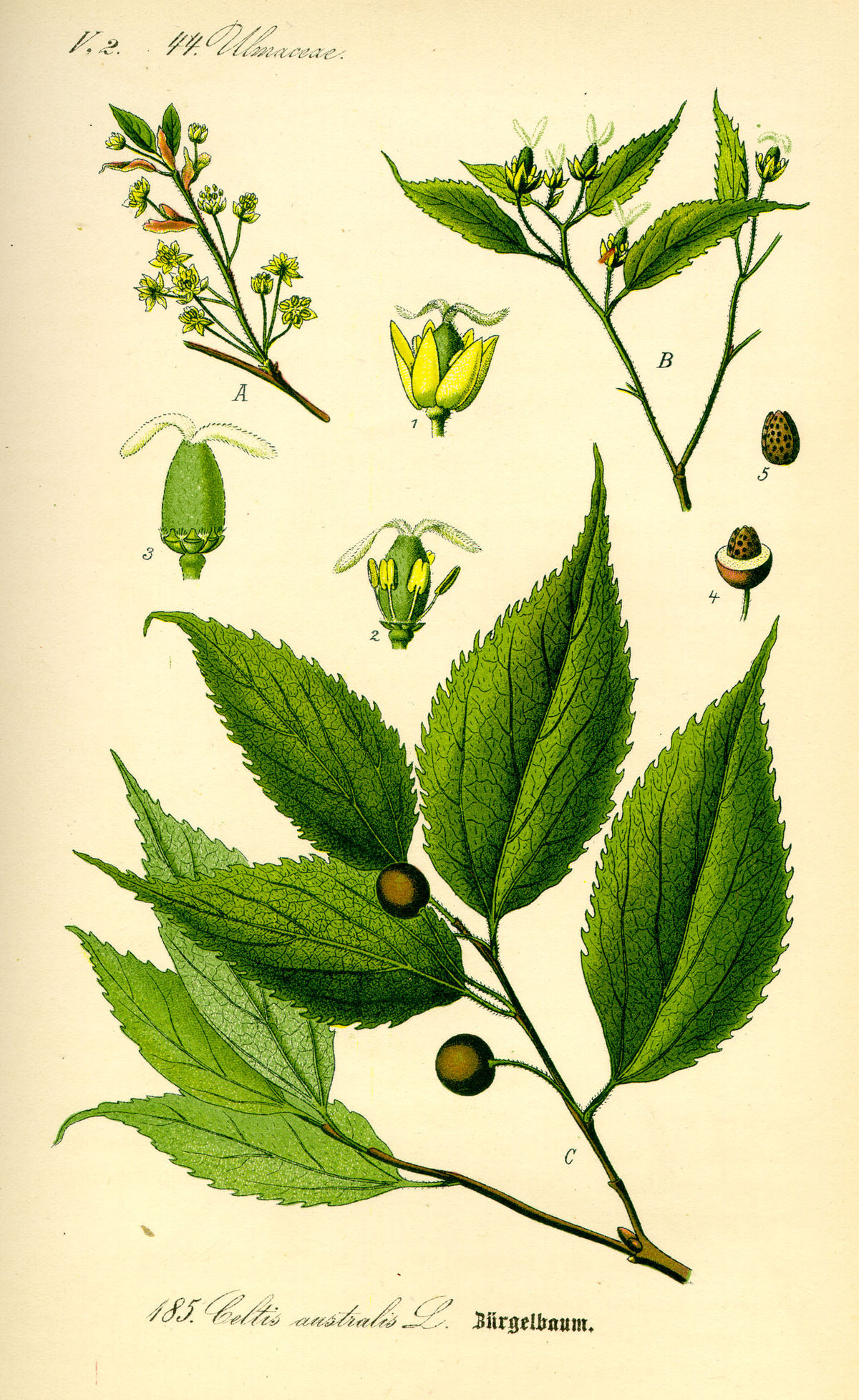 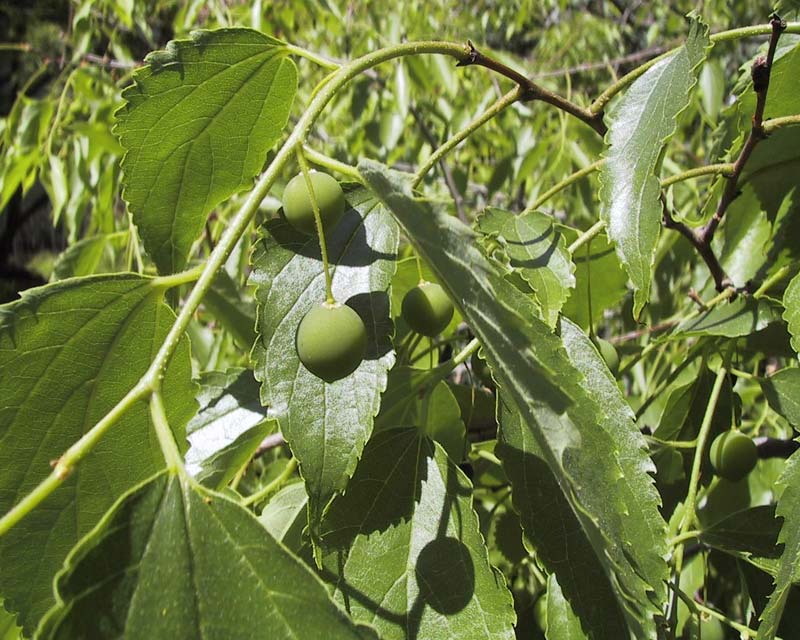 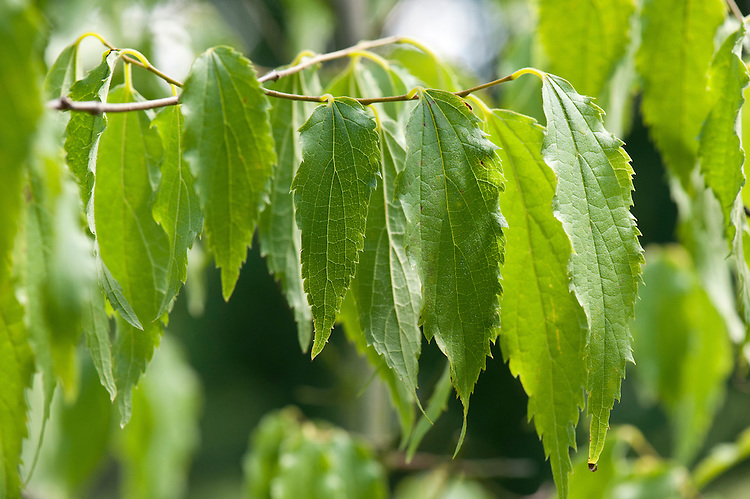 [Speaker Notes: Zanimljiva vrsta iz porodice brijestova (karakteristika porodice su asimetrične baze listova!).
U Istri se naziva ladonja, na Kvarneru koprivić, u Dalmaciji kostela ili košćela, a u Hercegovini fafarikul.
U primorju je jedna od češćih vrsta koja se sadi u drvoredima. Plodovi su jestivi i slatki.
Osim ove vrste, kod nas raste i vrlo rijetki turnefortov koprivić (Celtis tournefortii).]
zanimljiva vrsta iz porodice brijestova (karakteristika porodice su asimetrične baze listova!)
u Istri se naziva ladonja, na Kvarneru koprivić, u Dalmaciji kostela ili košćela, a u Hercegovini fafarikul
u primorju je jedna od češćih vrsta koja se sadi u drvoredima. Plodovi su jestivi i slatki.
osim ove vrste, kod nas raste i vrlo rijetki turnefortov koprivić (Celtis tournefortii)
Flora Hrvatske: Dendroflora
Paliurus spina-christi Mill. - drača
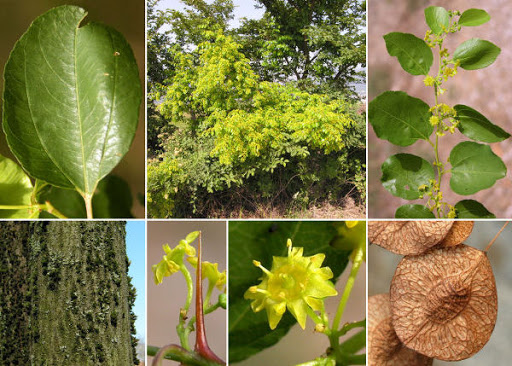 [Speaker Notes: Drača je tipični submediteranski grm, bodljikavih grana, sitnih listića i cvjetova, te neobičnih tanjurastih plodova.
Cvjetovi su medonosni, te je drača važna pčelinja paša.
Vrsta predstavlja veliku prijetnju u zaraštavanju kamenjarskih pašnjaka, a njeno širenje je tradicionalno bilo održavano ispašom koza.]
drača je tipični submediteranski grm, bodljikavih grana, sitnih listića i cvjetova, te neobičnih tanjurastih plodova
cvjetovi su medonosni, te je drača važna pčelinja paša
vrsta predstavlja veliku prijetnju u zaraštavanju kamenjarskih pašnjaka, a njeno širenje je tradicionalno bilo održavano ispašom koza
Flora Hrvatske: Dendroflora
Prunus mahaleb L. - rašeljka
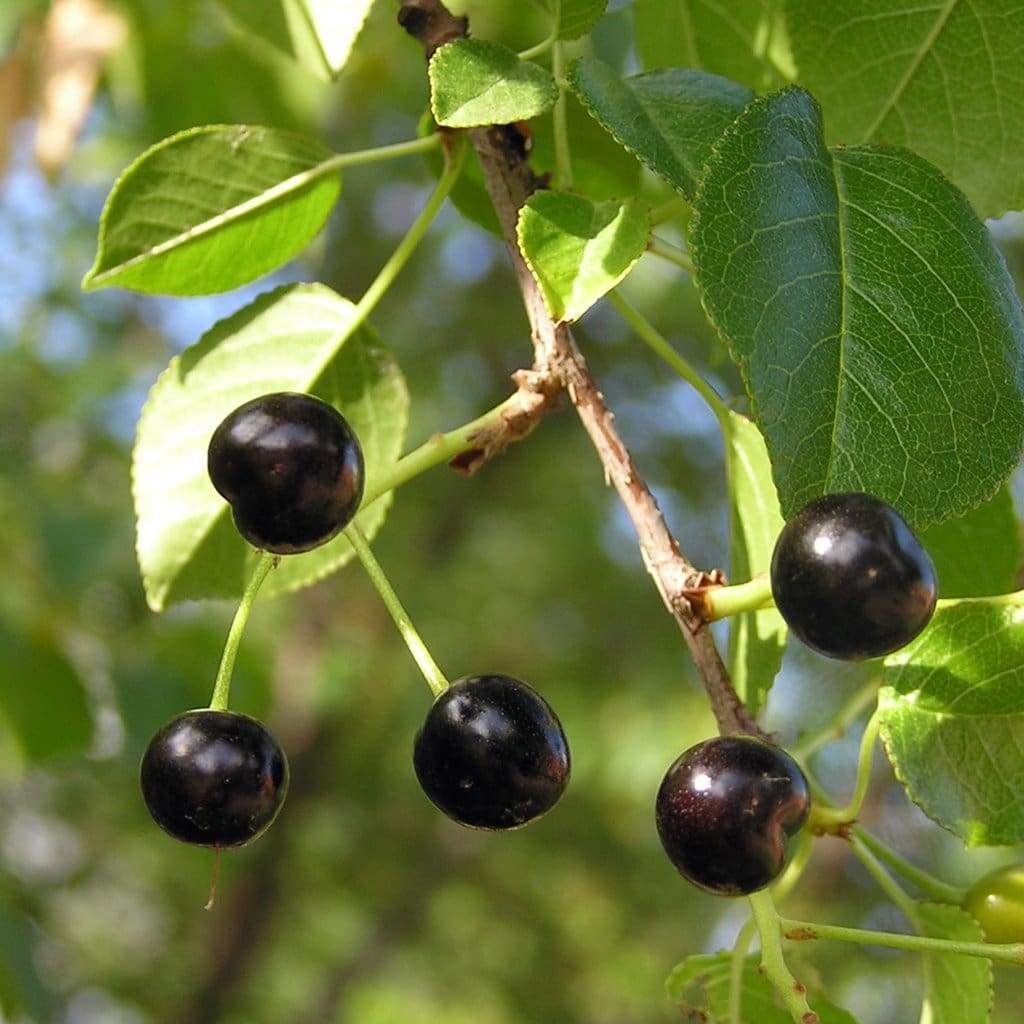 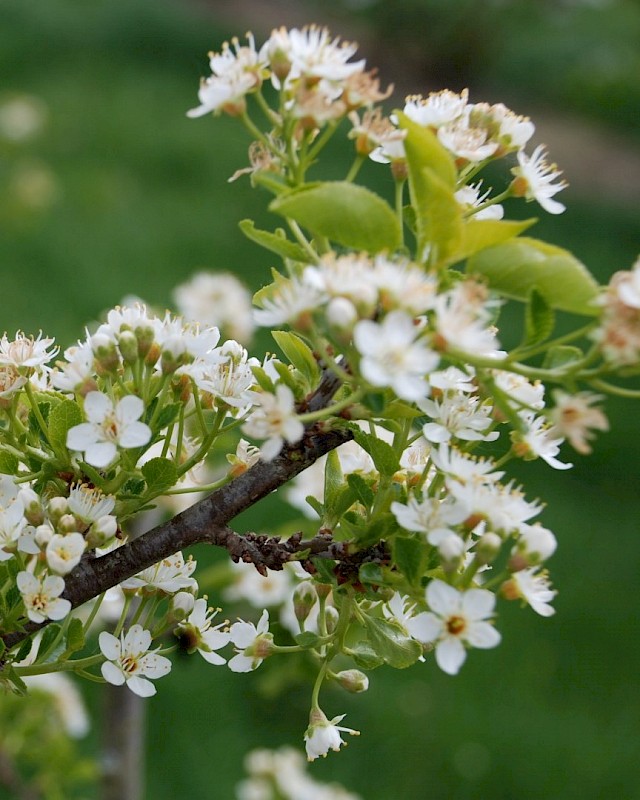 [Speaker Notes: Još jedan submediteranski grm, iz roda Prunus, s najmanjim plodovima među našim vrstama ovog roda.
Plodovi su crne, gorke koštunice (s mnogo amigdalina), pa ju ljudi ne koriste, ali je važna hrana pticama.
U primorju se tradicionalno koristi kao podloga za kalemljenje (cijepljenje) trešanja i višanja.]
još jedan submediteranski grm, iz roda Prunus, s najmanjim plodovima među našim vrstama ovog roda
plodovi su crne, gorke koštunice (s mnogo amigdalina), pa ju ljudi ne koriste u prehrani, ali je važna hrana pticama
u primorju se tradicionalno koristi kao podloga za kalemljenje (cijepljenje) trešanja i višanja
Flora Hrvatske: Dendroflora
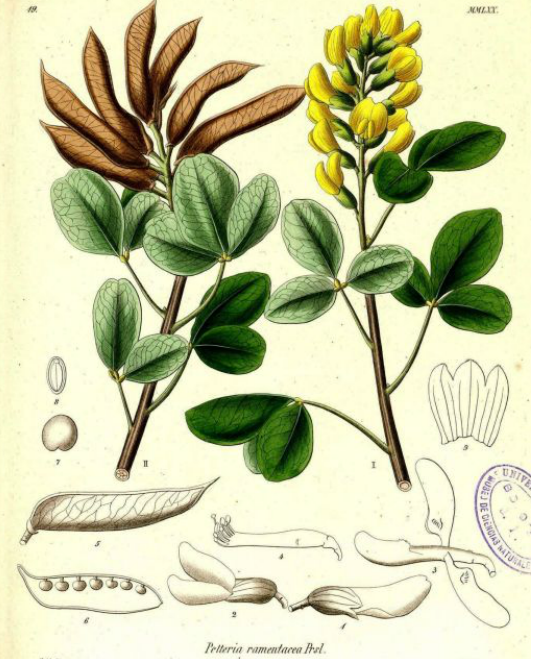 Petteria ramentacea (Sieber) C. Presl - tilovina
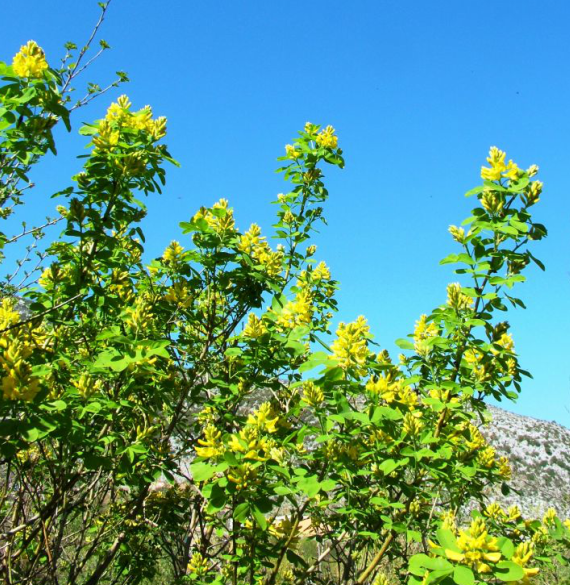 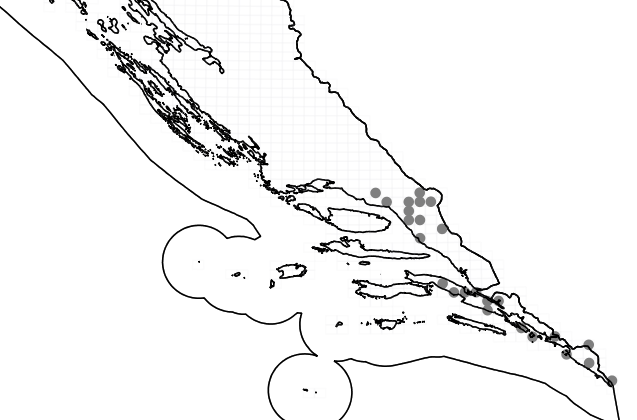 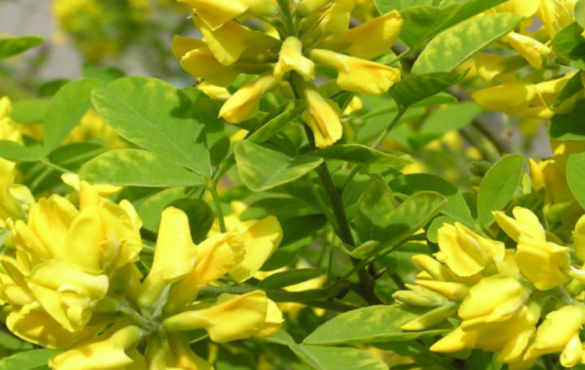 [Speaker Notes: Endemična Petteria ramentacea osim kod nas, raste i u Hercegovini, Crnoj Gori i Albaniji, a u populacija u srednjoj i južnoj Dalmaciji su na sjeverozapadnom rubu areala vrste. Zanimljiva je, jer među drvećem i grmljem ima proporcionalno puno manje endema.]
endemična Petteria ramentacea osim kod nas, raste i u Hercegovini, Crnoj Gori i Albaniji, a u populacija u srednjoj i južnoj Dalmaciji su na sjeverozapadnom rubu areala vrste
Flora Hrvatske: Dendroflora
Pistacia terebinthus L. - smrdljika
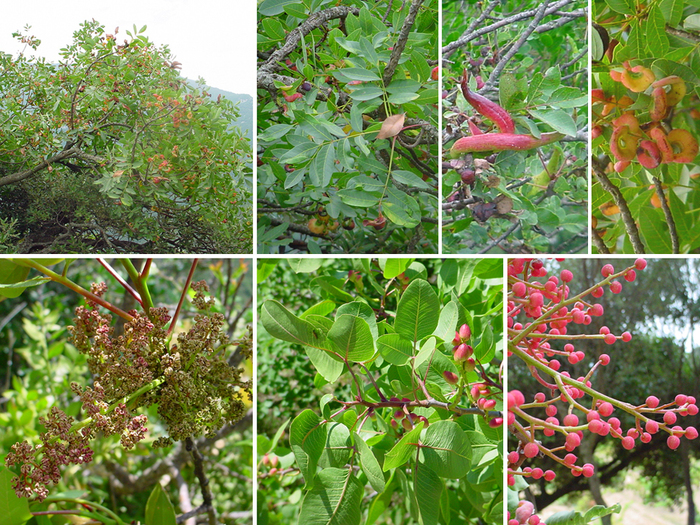 [Speaker Notes: Smrdljika je karakteristična vrsta u submediteranu.
Ima neparno peraste listove (završavaju vršnom liskom). 
Ime joj dolazi od intenzivnog neugodnog mirisa grana, što se može iskoristiti za determinaciju vrste izvan vegetacijske sezone.]
smrdljika je karakteristična vrsta u submediteranu
ima neparno peraste listove (završavaju vršnom liskom)
ime joj dolazi od intenzivnog neugodnog mirisa grana, što se može iskoristiti za determinaciju vrste izvan vegetacijske sezone
Flora Hrvatske: Dendroflora
Pistacia lentiscus L. - tršlja
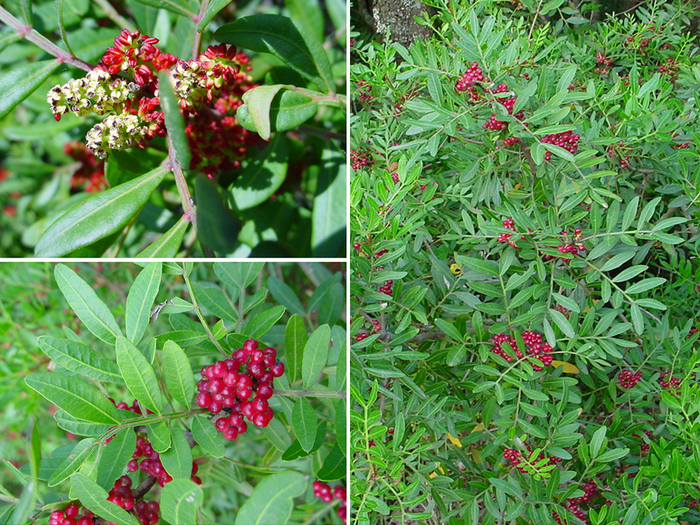 [Speaker Notes: Tršlja pripada istom rodu, a dolazi u eumediteranu. Ima sitnije, parno peraste listove.
Sastavni je dio mediteranskih makija.]
tršlja pripada istom rodu, a dolazi u eumediteranu
ima sitnije, parno peraste listove
sastavni je dio mediteranskih makija
Flora Hrvatske: Dendroflora
Phillyrea media L. - zelenika
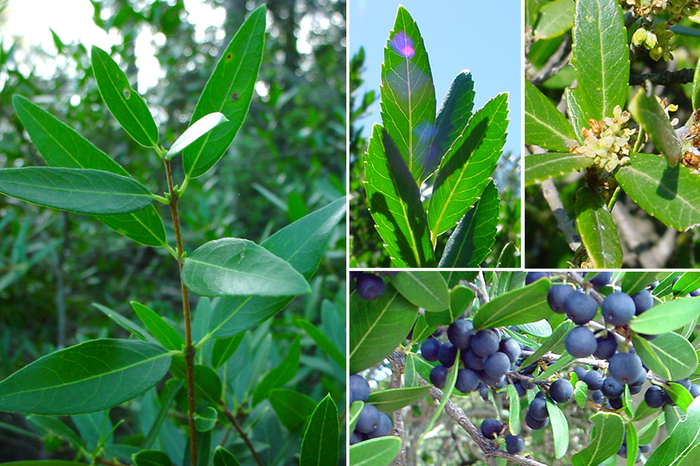 [Speaker Notes: U mediteranskim makijama raste i zelenika, zimzeleni grm plavih plodova.]
u mediteranskim makijama raste i zelenika, zimzeleni grm plavih plodova
Flora Hrvatske: Dendroflora
Myrtus communis L. - mirta
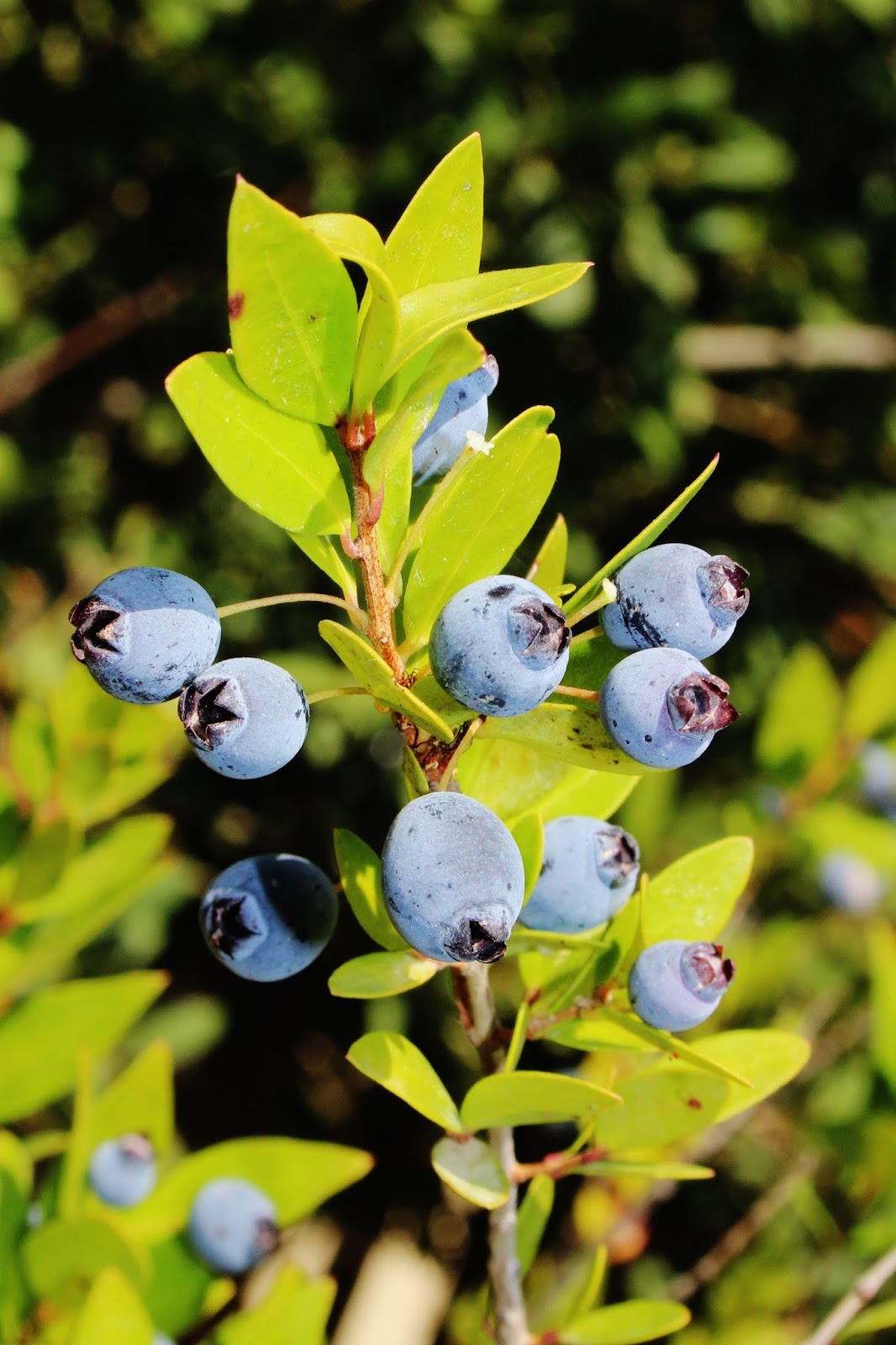 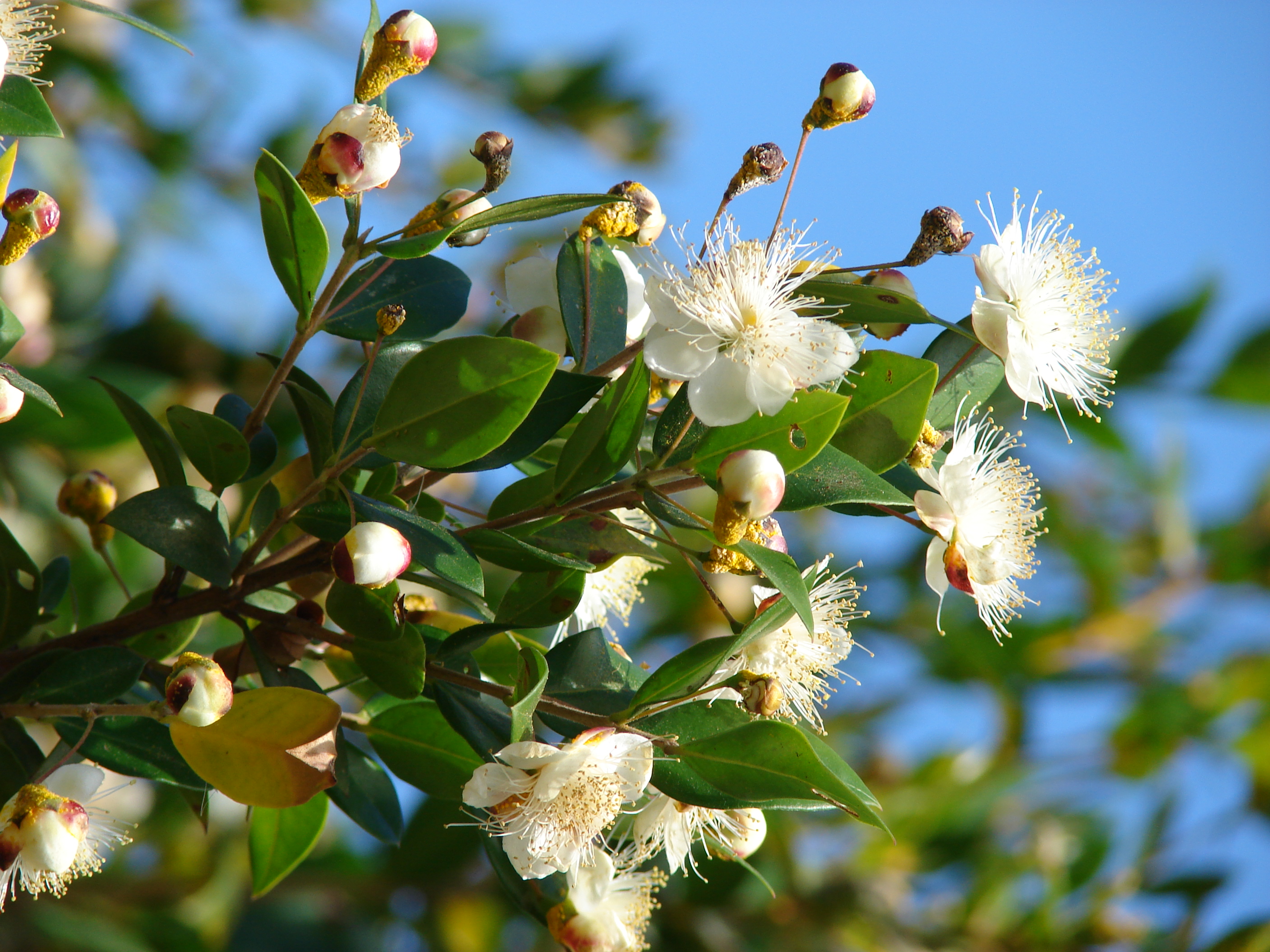 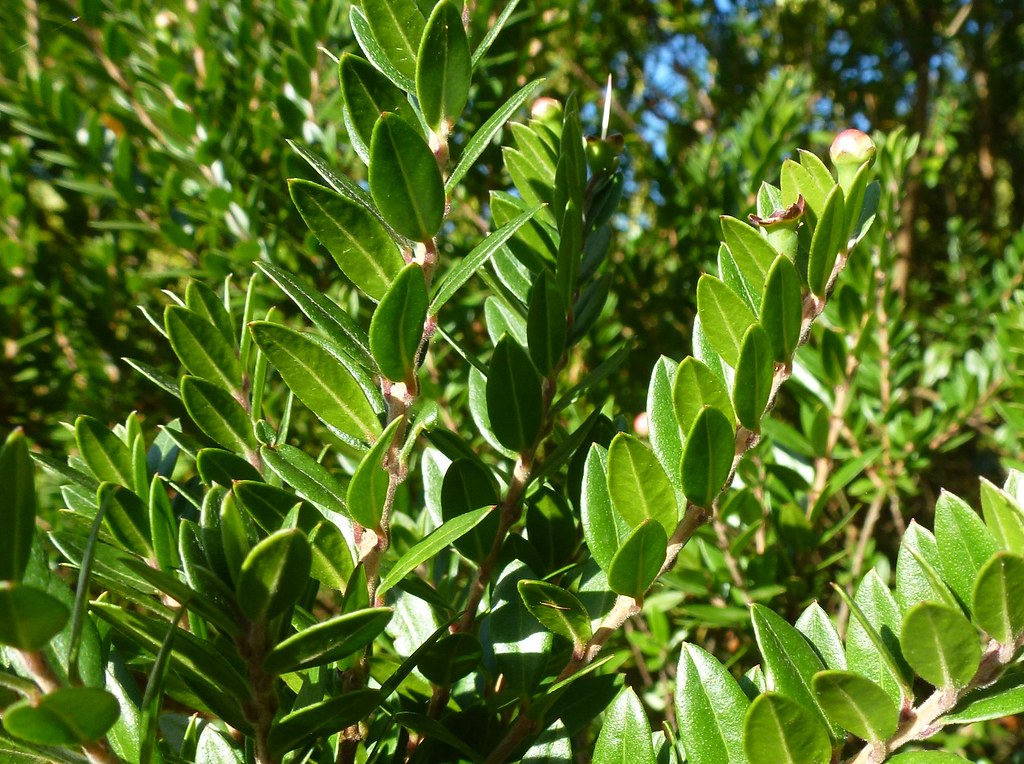 [Speaker Notes: Njima se pridružuje i mirta, koja ima male kožaste listove, koji su tipična prilagodba za sušne uvjete.
Sočni azurno plavi plodovi koriste se za pravljenje likera od mirte.]
njima se pridružuje i mirta, koja ima male kožaste listove, koji su tipična prilagodba za sušne uvjete
sočni azurno plavi plodovi koriste se za pravljenje likera od mirte
Flora Hrvatske: Dendroflora
Viburnum tinus L. - lemprika
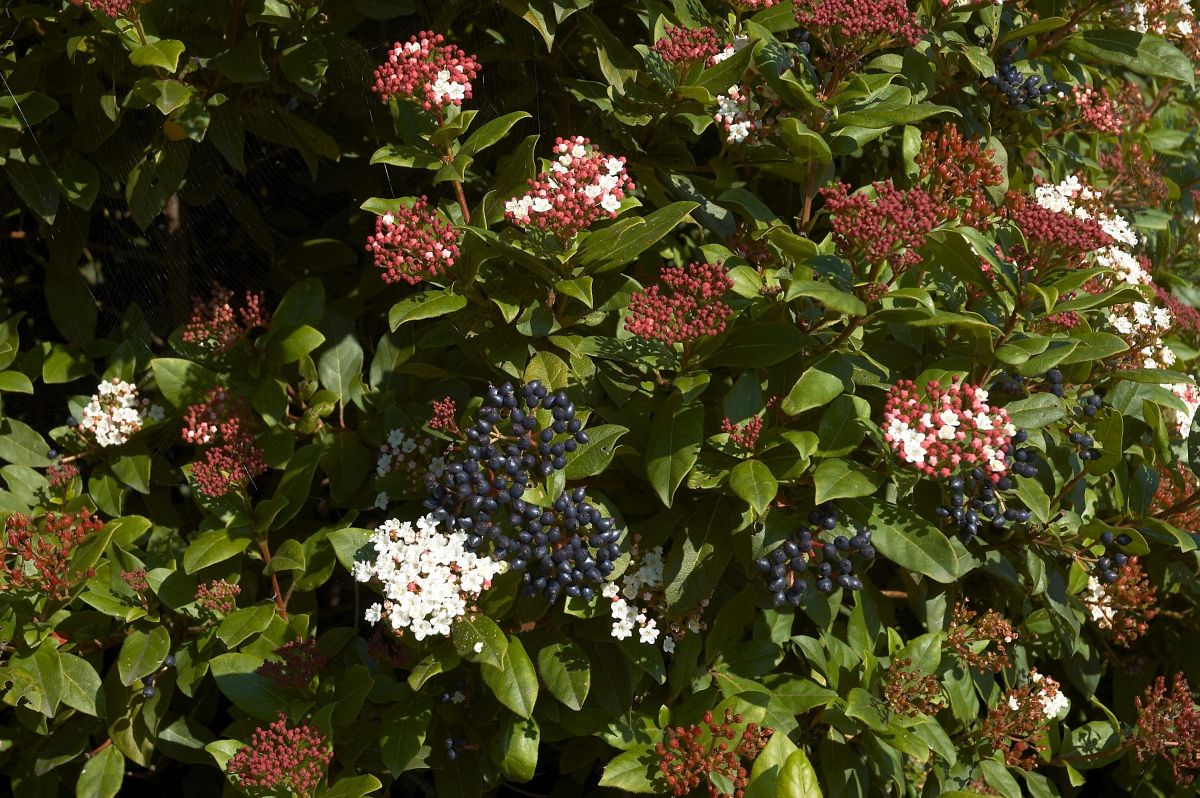 [Speaker Notes: U mediteranskim makijama raste i lemprika, koja također ima kožaste, ali i grubo dlakave listove.
Cvate tijekom zime u bogatim tanjurastim cvatovima.]
u mediteranskim makijama raste i lemprika, koja također ima kožaste, ali i grubo dlakave listove
cvate tijekom zime u bogatim štitastim cvatovima, zbog čega je i česta u hortikulturi
Flora Hrvatske: Dendroflora
Erica arborea L. – velika crnjuša
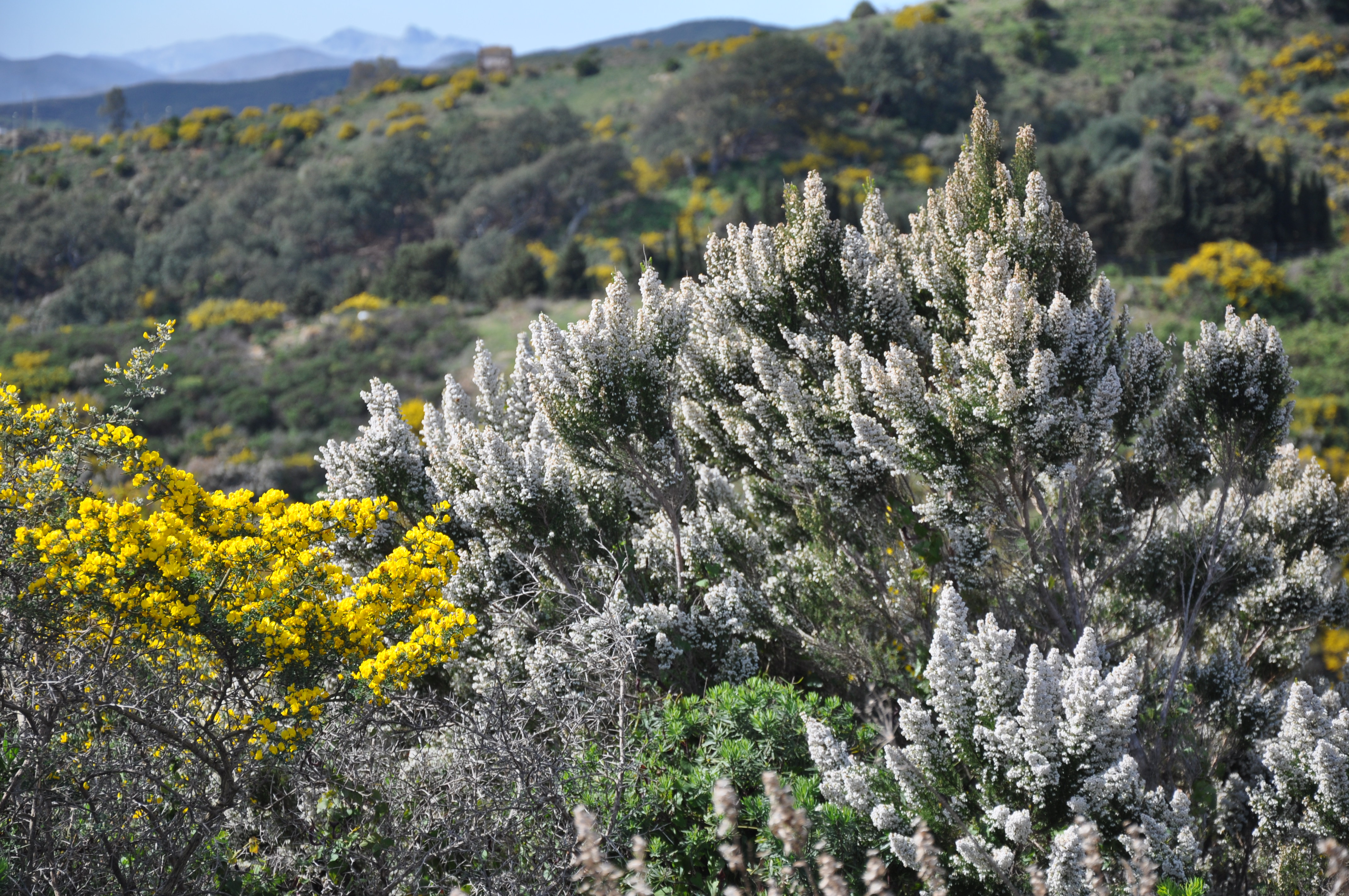 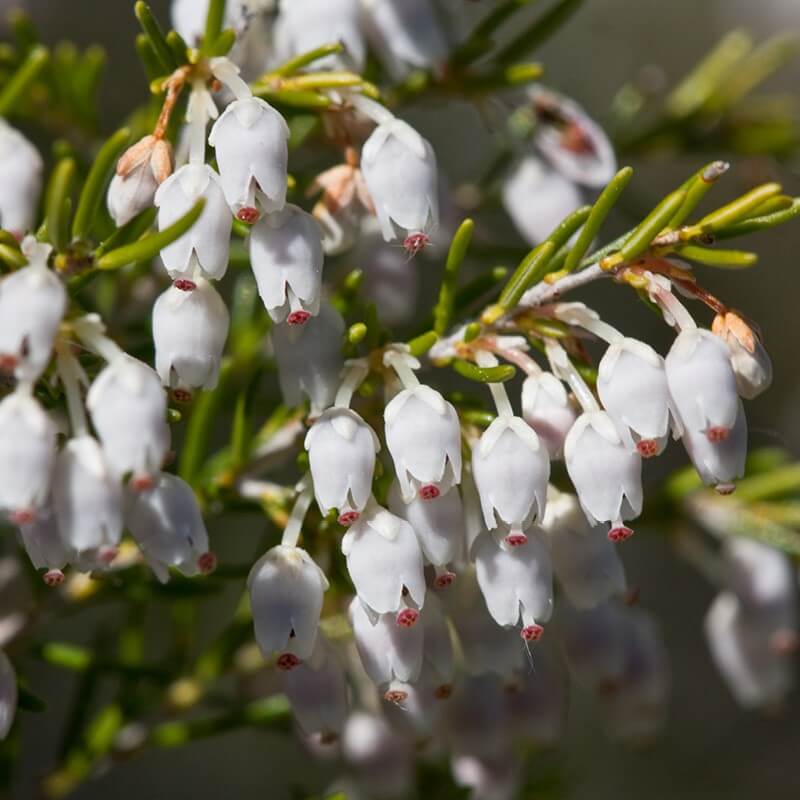 [Speaker Notes: Velika crnjuša raste u mediteranskim makijama i garizima.
Makije su gušće formacije vazdazelenih šikara, dok su garizi termofilniji tip šikara, s više prizemnog rašća.]
velika crnjuša raste u mediteranskim makijama i garizima
makije su gušće formacije vazdazelenih šikara, dok su garizi termofilniji tip šikara, s više prizemnog rašća
Flora Hrvatske: Dendroflora
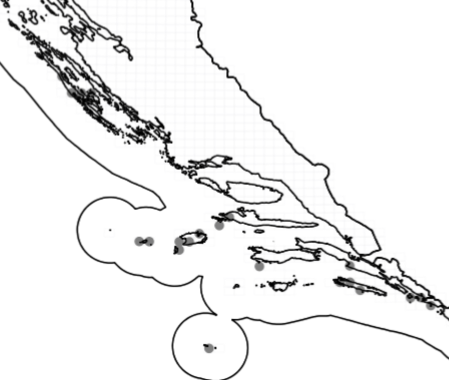 Anthyllis barba-jovis L. (NT) – jupiterova brada
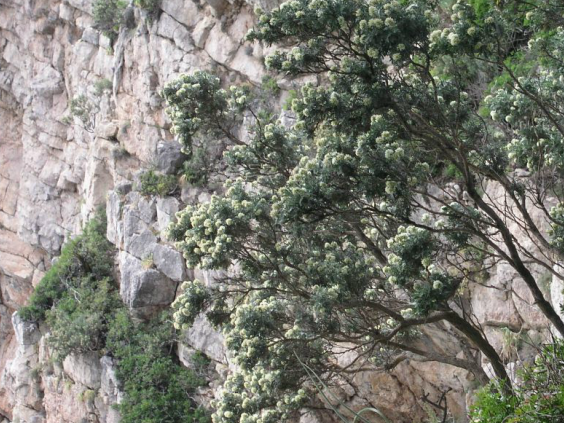 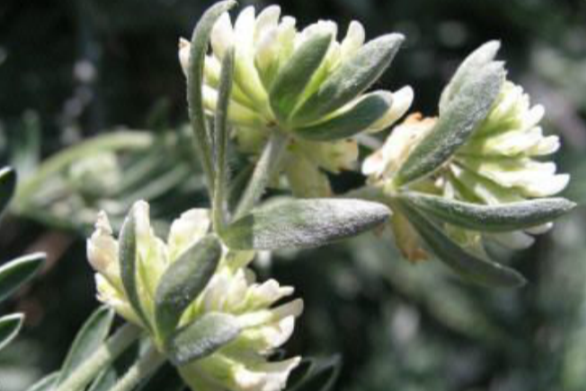 [Speaker Notes: Jupiterova brada (Anthyllis barba-jovis) je gotovo ugrožena grmolika vrsta. 
Raste na strmim liticama (klifovima) na vanjskim obalama naših otoka od Dugog otoka do Dubrovačkog primorja. 
Radi se o zapadnomediteranskoj vrsti, kojoj su hrvatske populacije na istočnom rubu areala.]
jupiterova brada (Anthyllis barba-jovis) je gotovo ugrožena grmolika vrsta 
raste na strmim liticama (klifovima) na vanjskim obalama naših otoka od Dugog otoka do Dubrovačkog primorja 
radi se o zapadnomediteranskoj vrsti, kojoj su hrvatske populacije na istočnom rubu areala
Flora Hrvatske: Dendroflora
Laurus nobilis L. - lovor
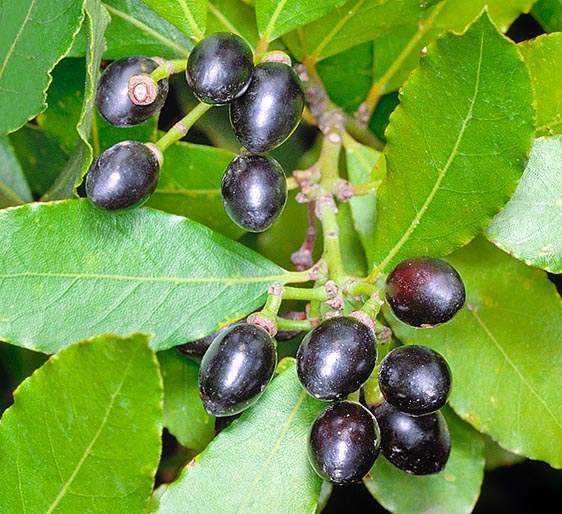 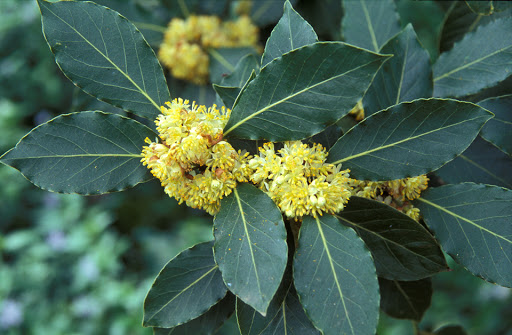 [Speaker Notes: Iako se sadi kao kultivirana vrsta u vrtovima, lovor je autohtona vrsta naših crnikovih šuma.
Može izrasti u nekoliko desetaka metara visoka stabla širokih debala (npr. na Mljetu).
Češći je u crnikovim sastojinama na sjevernom Jadranu (Istra, Kvarner).]
iako se sadi kao kultivirana vrsta u vrtovima, lovor je autohtona vrsta naših crnikovih šuma
može izrasti u nekoliko desetaka metara visoka stabla širokih debala (npr. na Mljetu)
češći je u crnikovim sastojinama na sjevernom Jadranu (Istra, Kvarner)
Flora Hrvatske: Dendroflora
Arbutus unedo L. - planika
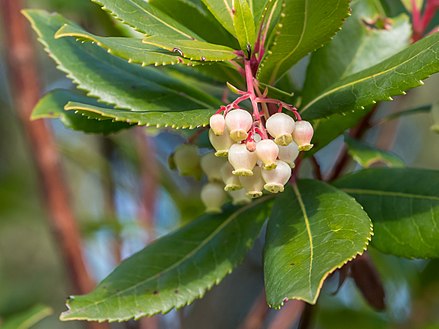 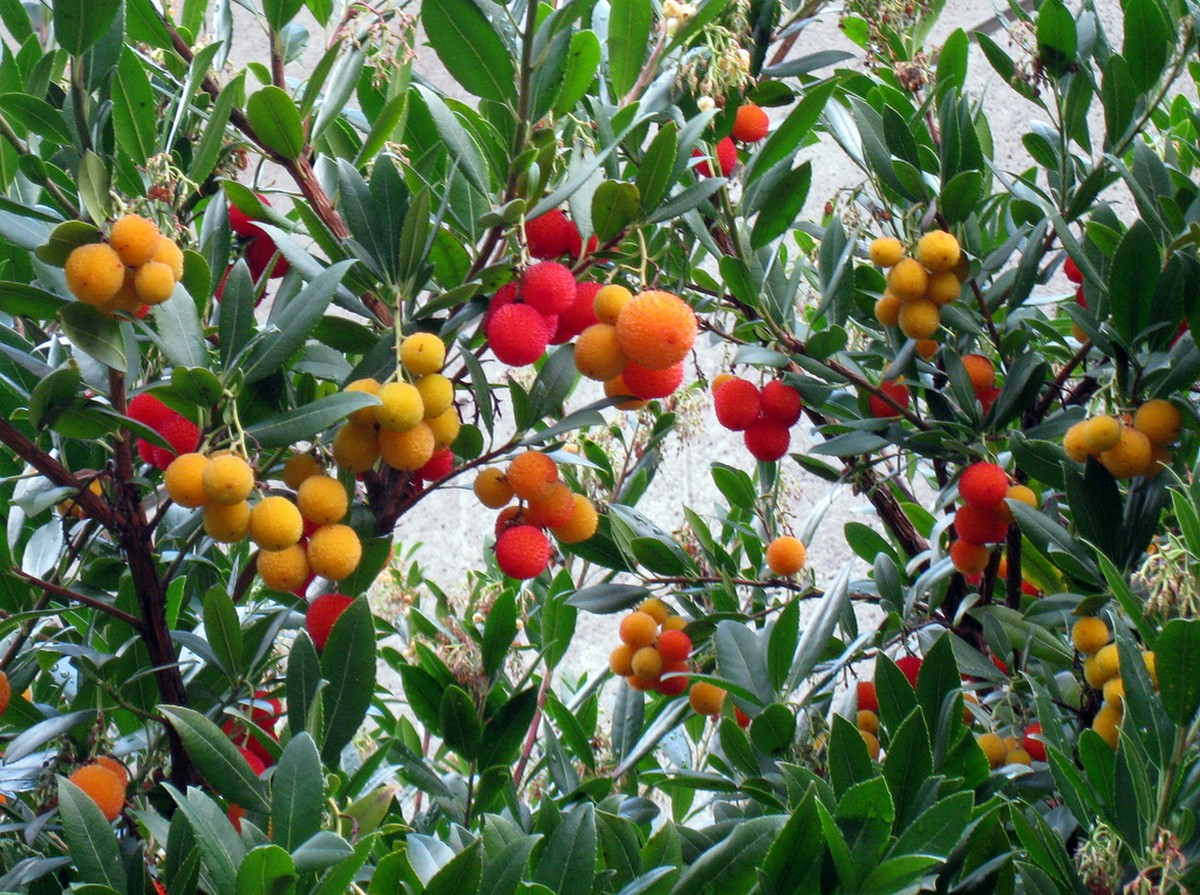 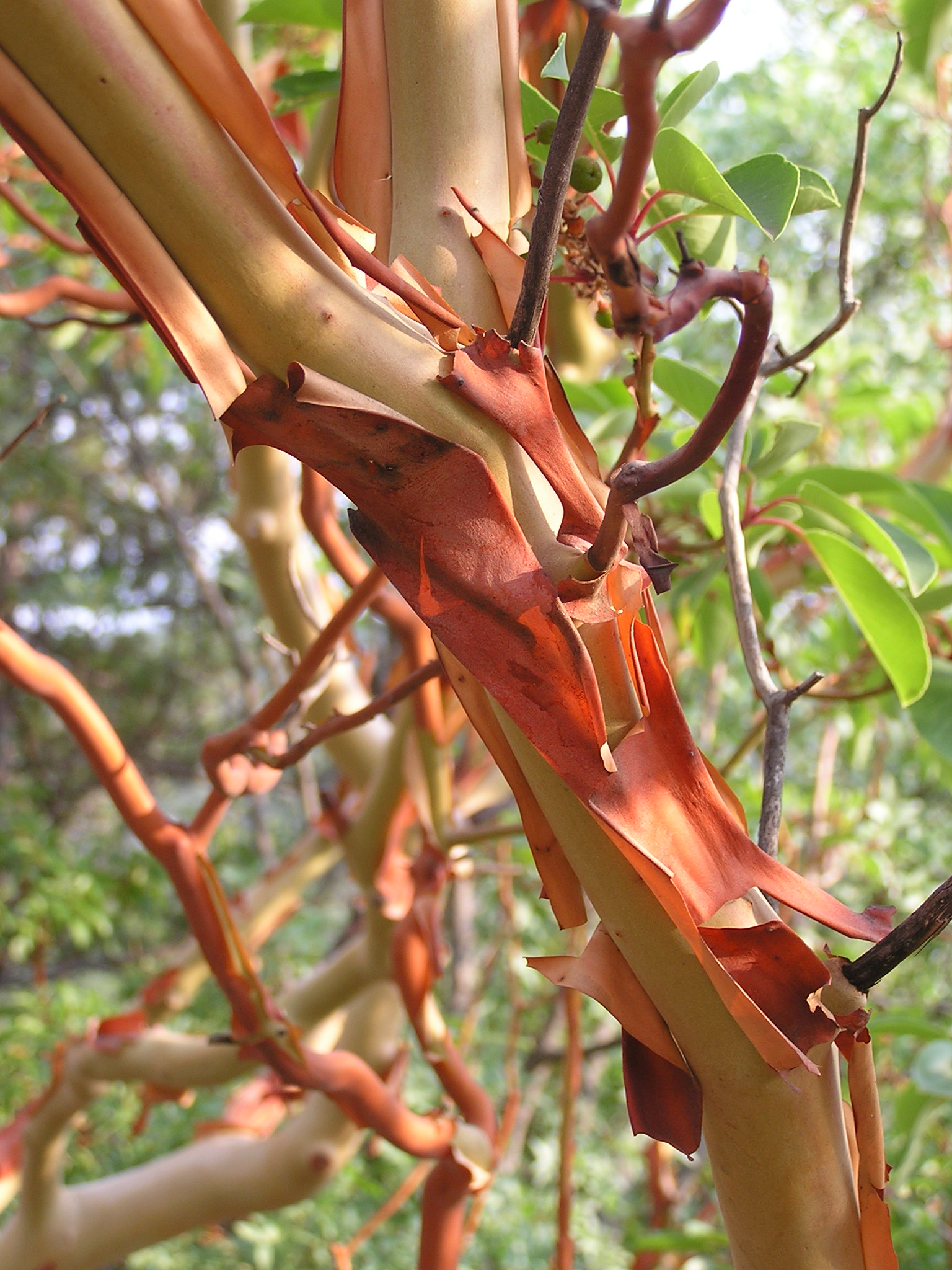 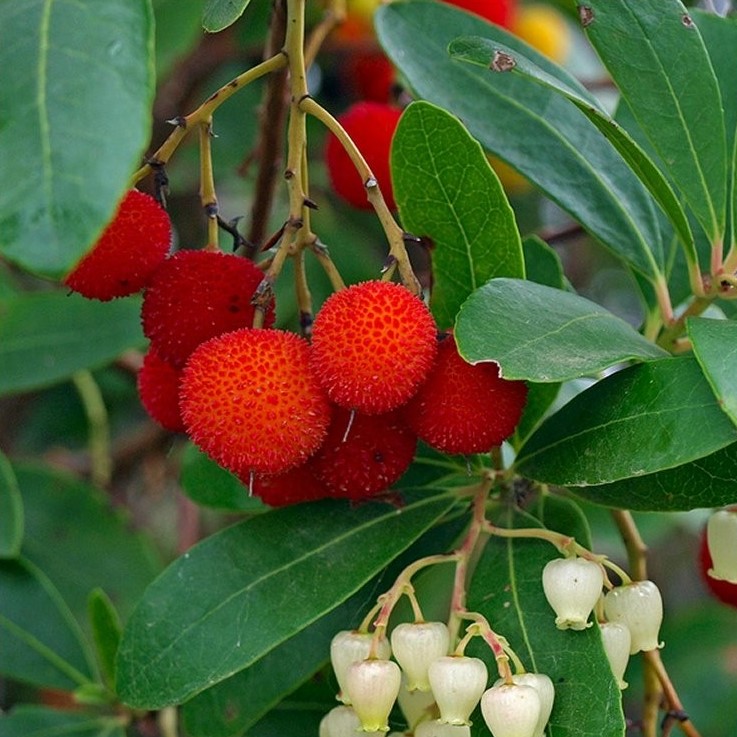 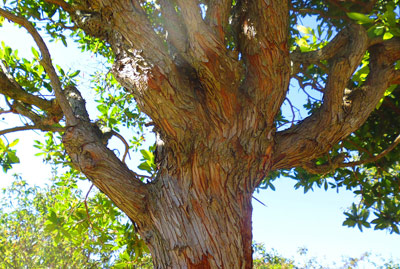 [Speaker Notes: Planika je, kao i visoki vrijes, predstavnik porodice Ericaceae (usporedite oblik cvjetova!) i raste u mediteranskim makijama.
Ima karakteristične sjajne kožaste, po rubu nazubljene listove, te sočne plodove maginje, koji podsjećaju na jagode (engl. Strawberry tree).
Ima popucalu koru, za razliku od slične, ali izrazito rijetke vrste Arbutus andrachne (narodno ime: goli čovik), čija se crvena kora guli u velikim krpama (slika dolje desno).]
planika je, kao i visoki vrijes, predstavnik porodice Ericaceae (usporedite oblik cvjetova!) i raste u mediteranskim makijama
ima karakteristične sjajne kožaste, po rubu nazubljene listove, te sočne plodove maginje, koji podsjećaju na jagode (engl. strawberry tree)
ima popucalu koru, za razliku od slične, ali izrazito rijetke vrste Arbutus andrachne (narodno ime: goli čovik), čija se crvena kora guli u velikim krpama (slika dolje desno)
Flora Hrvatske: Dendroflora
Ceratonia siliqua L. - rogač
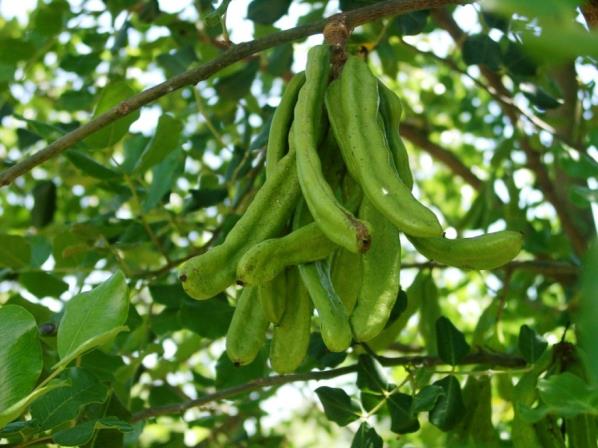 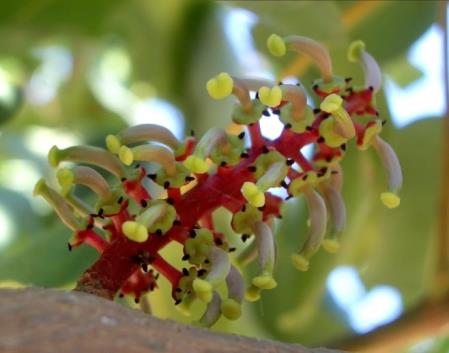 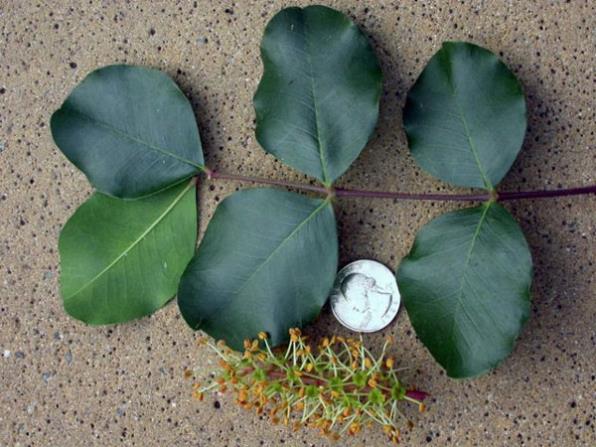 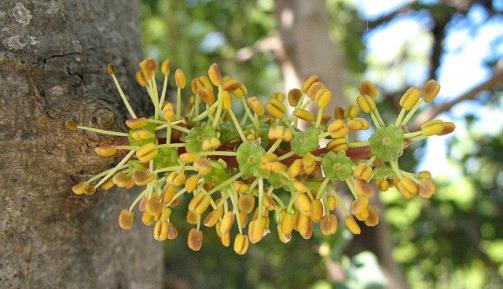 [Speaker Notes: Rogač je drvenasta mahunarka, autohtona mediterasnka vrsta, koja kod nas raste u Dalmaciji, najviše na otocima, a ima i dugu tradiciju sadnje i uzgoja. 
Dvodomna je biljka (razdvojena muška i ženska stabla) jednospolnih cvjetova (razdvojeni muški i ženski cvjetovi), a cvjetovi su sjedeći na granama (kauliflorija). 
Plodovi (duge smeđe tvrde mahune) stoljećima se u Mediteranu koriste za pripremu brašna i sladila.]
rogač je drvenasta mahunarka, autohtona mediteranska vrsta, koja kod nas raste u Dalmaciji, najviše na otocima, a ima i dugu tradiciju sadnje i uzgoja
dvodomna je biljka (razdvojena muška i ženska stabla) jednospolnih cvjetova (razdvojeni muški i ženski cvjetovi), a cvjetovi su sjedeći na granama (kauliflorija) 
plodovi (duge smeđe tvrde mahune) stoljećima se u Mediteranu koriste za pripremu brašna i sladila
Flora Hrvatske: Dendroflora
Robinia pseudoacacia L. - bagrem
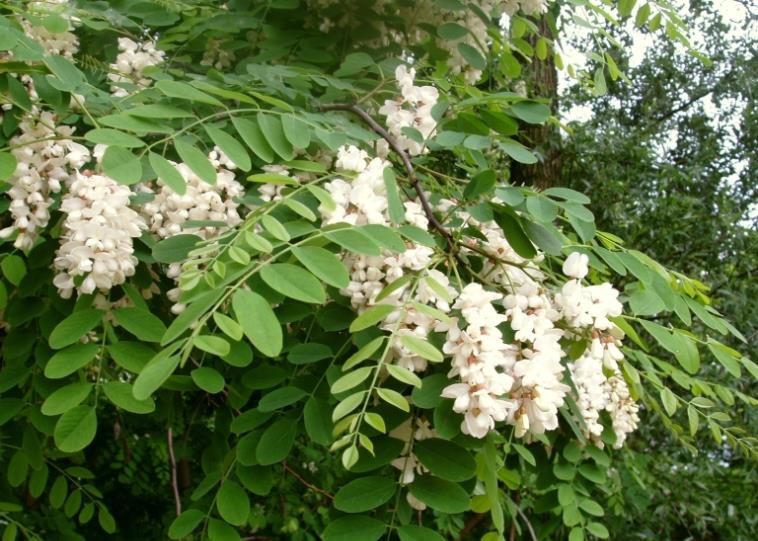 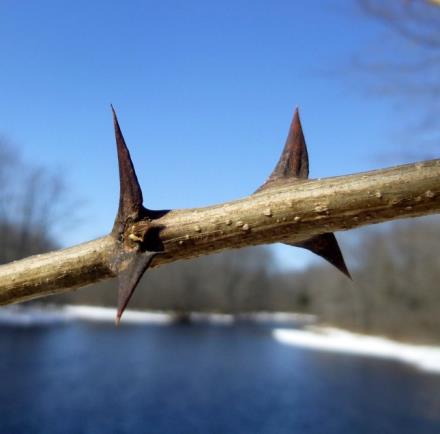 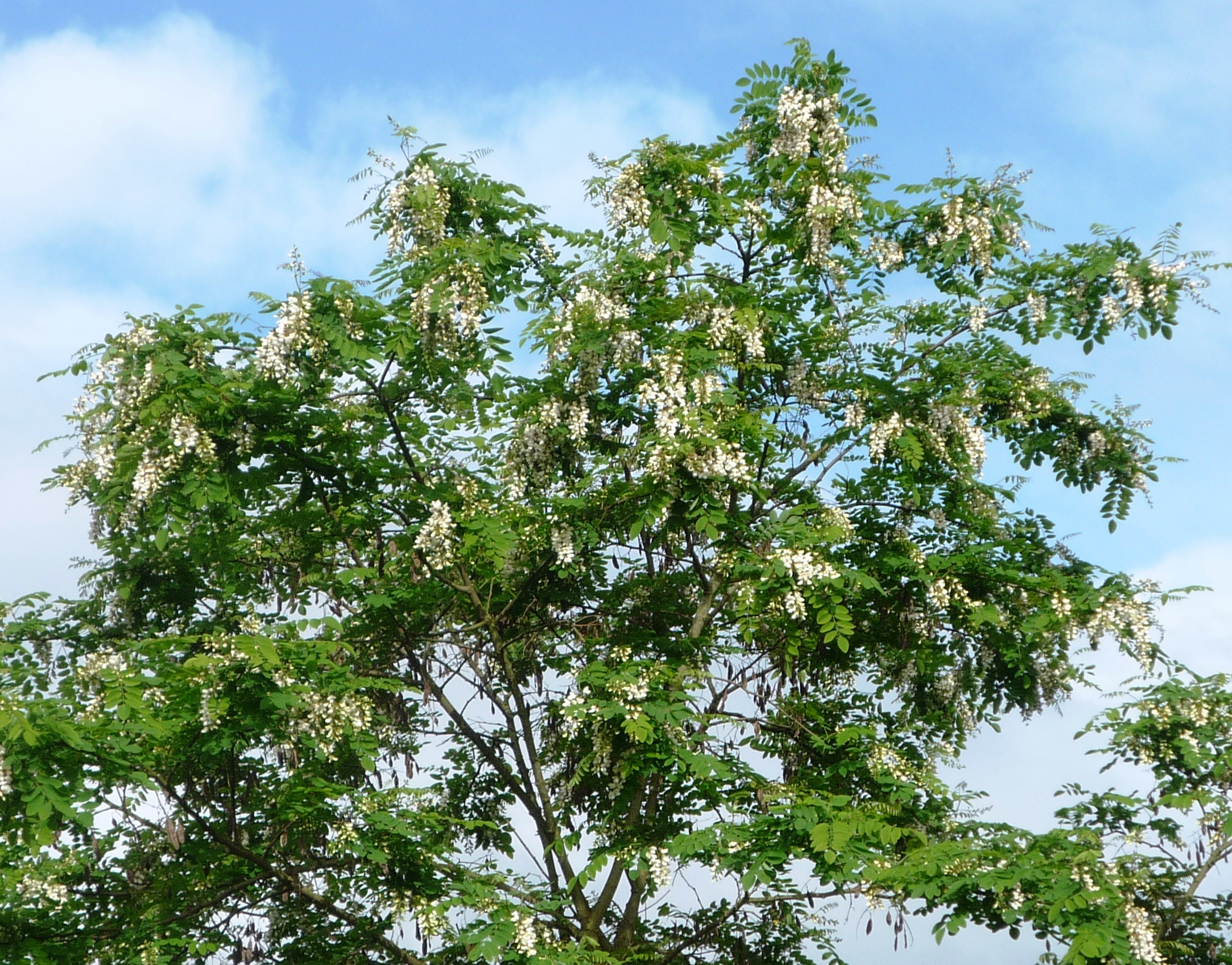 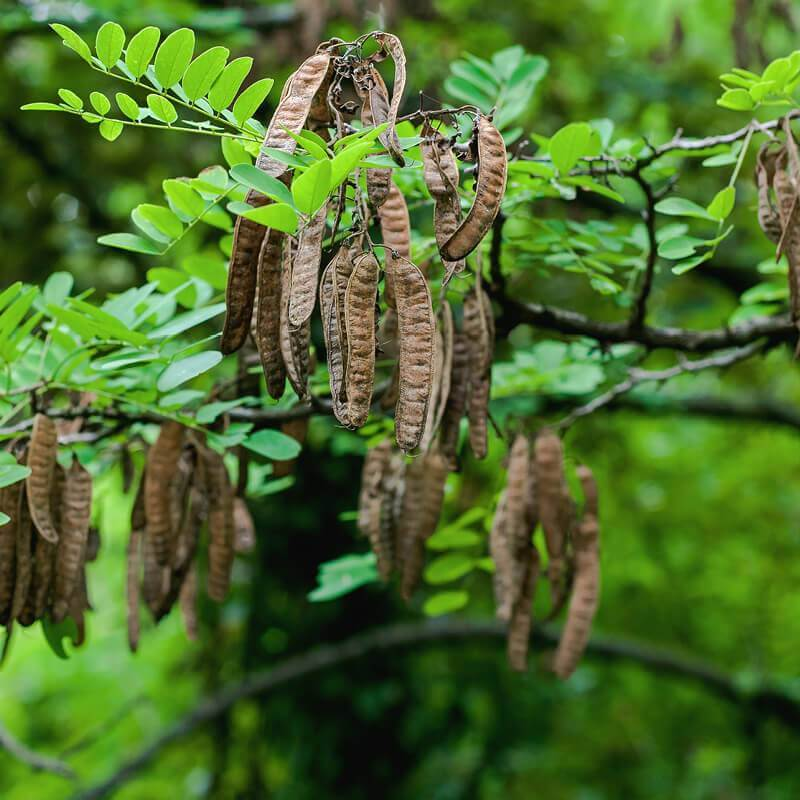 [Speaker Notes: Bagrem je vrlo česta invazivna vrsta u Hrvatskoj. 
Raste na rubovima šuma i krčevinama, uglavnom u nizinskom, brdskom i brežuljkastom pojasu. 
Vrsta je istodobno i korisna, jer je vrlo važna pčelinja paša.]
bagrem je vrlo česta invazivna vrsta u Hrvatskoj
raste na rubovima šuma i krčevinama, uglavnom u nizinskom, brdskom i brežuljkastom pojasu
vrsta je istodobno i korisna, jer je vrlo važna pčelinja paša
Flora Hrvatske: Dendroflora
Ailanthus altissima (Mill.) Swingle - pajasen
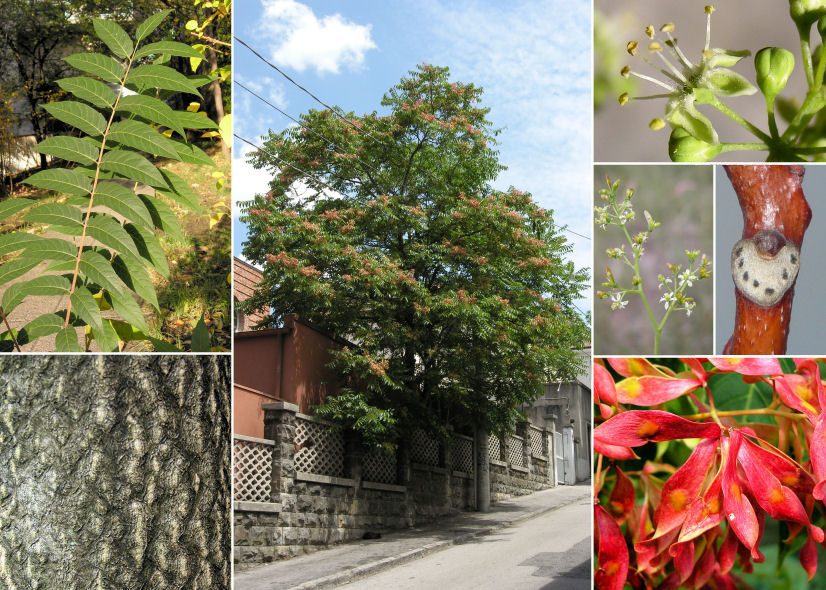 [Speaker Notes: Pajasen je najinvazivnija vrsta u Hrvatskoj, vrlo otporna na mehaničko i kemijsko uklanjanje.
Zaraštava antropogeno utjecana područja u Mediteranu, a širi se sjemenkama, ali i agresivno podzemnim stabljikama i izbojcima.]
pajasen je najinvazivnija vrsta u Hrvatskoj, vrlo otporna na mehaničko i kemijsko uklanjanje
zaraštava antropogeno utjecana područja u Mediteranu, a širi se sjemenkama, ali i agresivno podzemnim stabljikama i izbojcima
Flora Hrvatske: Dendroflora
Broussonetia papyrifera (L.) Vent.
- dudovac, smokovača
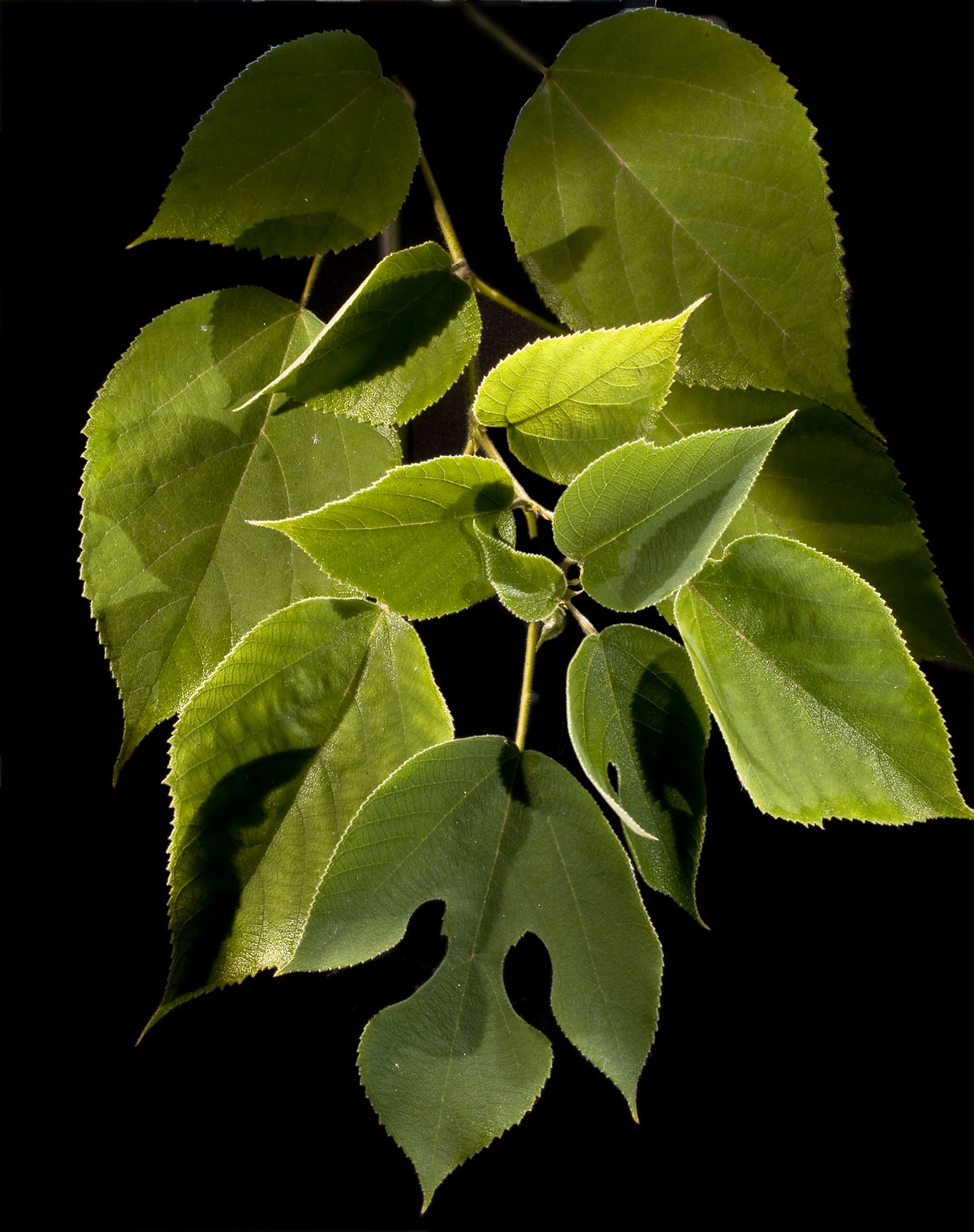 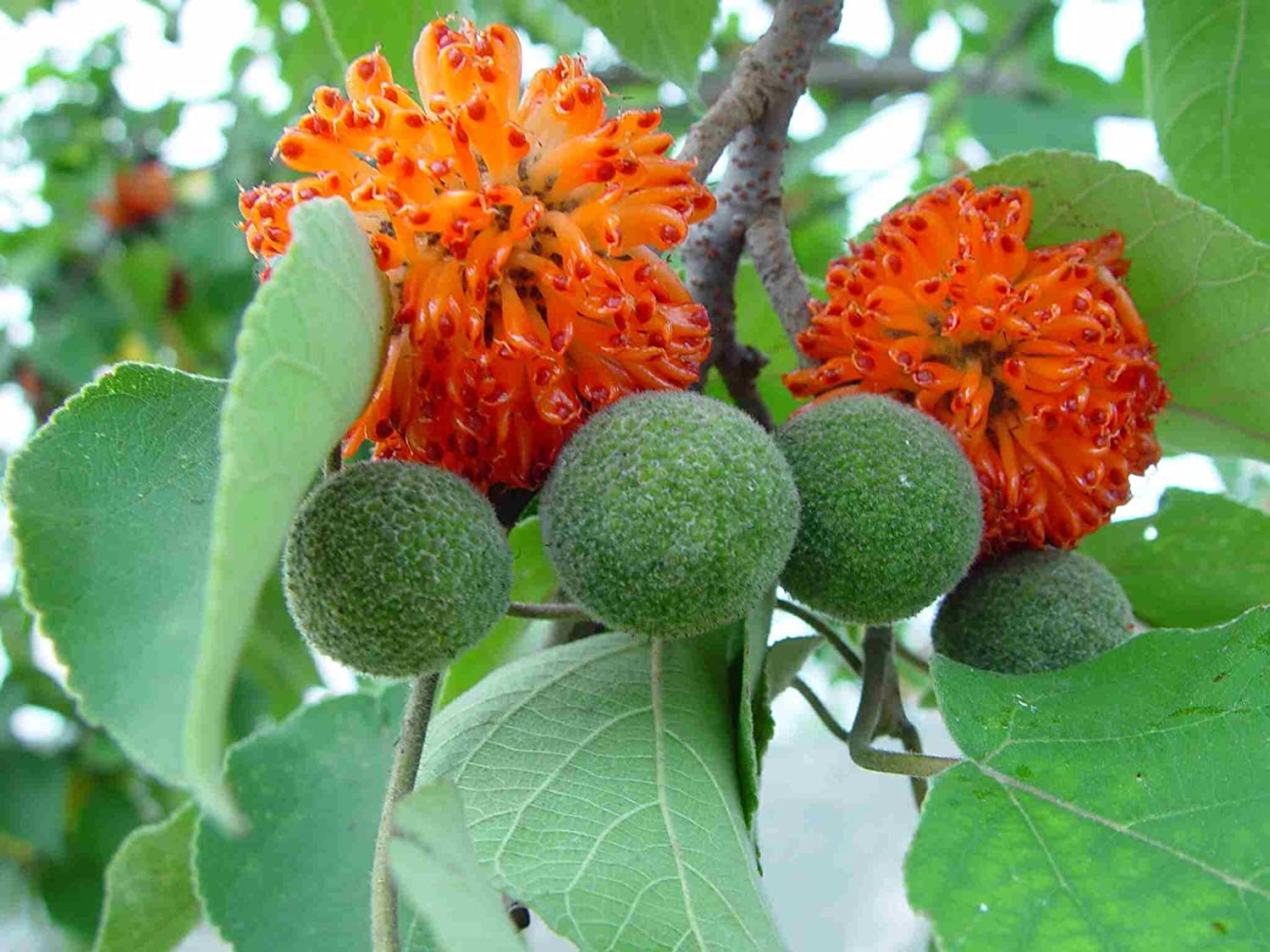 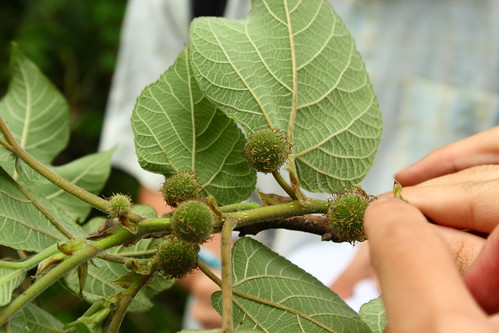 [Speaker Notes: Dudovac ili smokovača pripada porodici Moraceae (kao i autohtoni dud/murva - Morus alba i M. nigra, te smokva Ficus carica).
Listovi na istom stablu mogu biti od cjelovitih do duboko urezanih, nalik na smokvino lišće.
Vrsta se sadi(la) kao ukrasna u našem primorju, ali je danas često izbjegla iz vrtova i lokalno postaje invazivna na antropogenim staništima.]
dudovac ili smokovača pripada porodici Moraceae (kao i autohtoni dud/murva - Morus alba i M. nigra, te smokva Ficus carica)
listovi na istom stablu mogu biti od cjelovitih do duboko urezanih, nalik na smokvino lišće
Vrsta se sadi(la) kao ukrasna u našem primorju, ali je danas često pobjegla iz vrtova i lokalno postaje invazivna na antropogenim staništima
Flora Hrvatske: Dendroflora
Amorpha fruticosa L. - amorfa
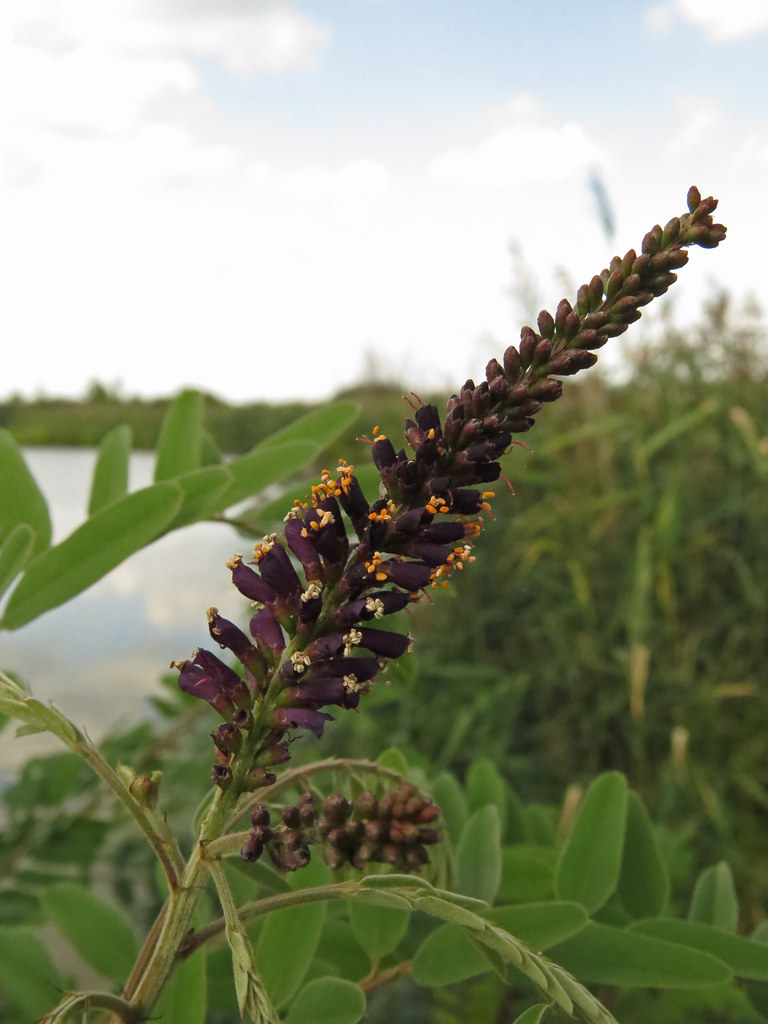 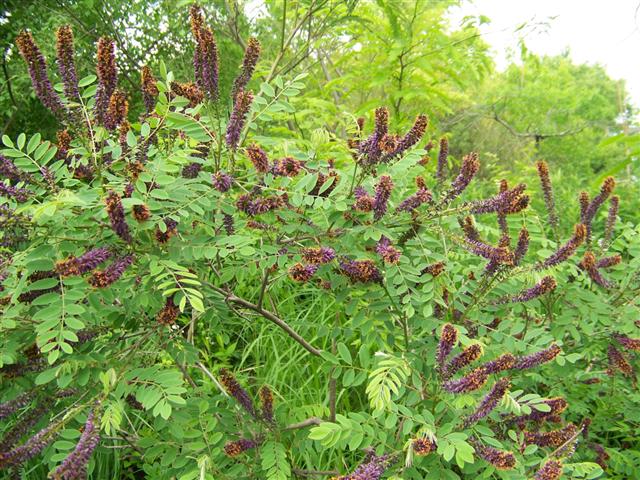 [Speaker Notes: Amorfa je uglavnom ograničena na kontinentalnu Hrvatsku (ima tek nešto nalaza uz dalmatinske vodotokove). 
Karakteristično su joj stanište rubovi vodotokova i poplavne nizine velikih rijeka. 
Isto kao i bagrem, korisna je pčelinja paša. 
U Parku prirode Lonjsko polje vrsta je izrazito invazivna na poplavnim travnjacima koji su nekada bili intenzivno pašeni, a sada zaraštavaju.]
amorfa je uglavnom ograničena na kontinentalnu Hrvatsku (ima tek nešto nalaza uz dalmatinske vodotokove)
karakteristično su joj stanište rubovi vodotokova i poplavne nizine velikih rijeka 
isto kao i bagrem, korisna je pčelinja paša 
u Parku prirode Lonjsko polje vrsta je izrazito invazivna na poplavnim travnjacima koji su nekada bili intenzivno pašeni, a sada zaraštavaju